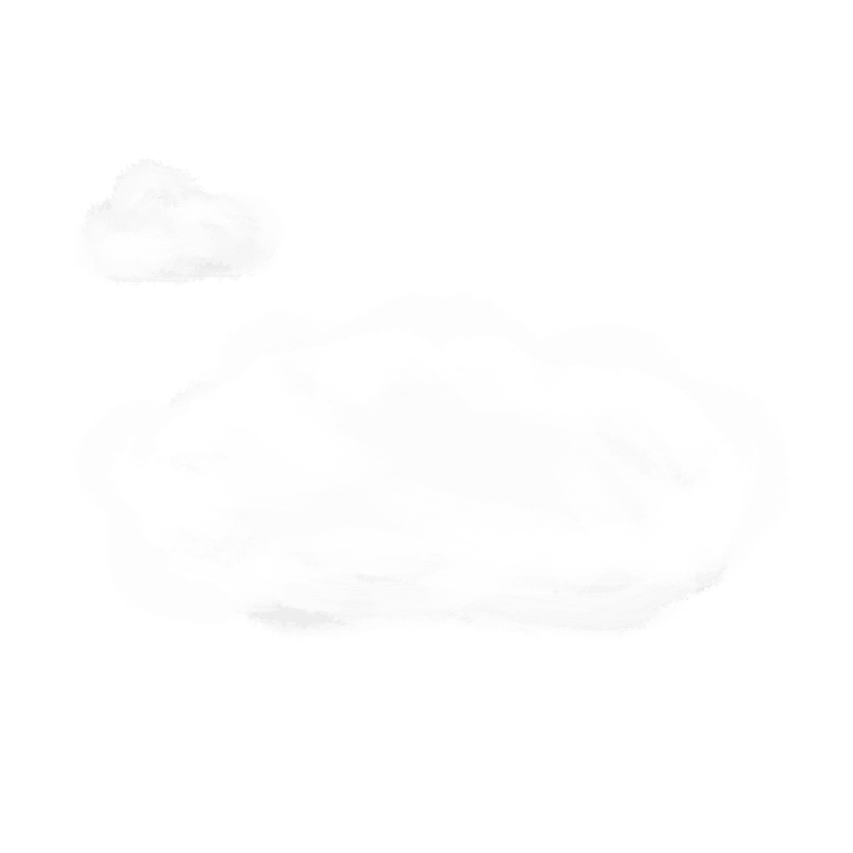 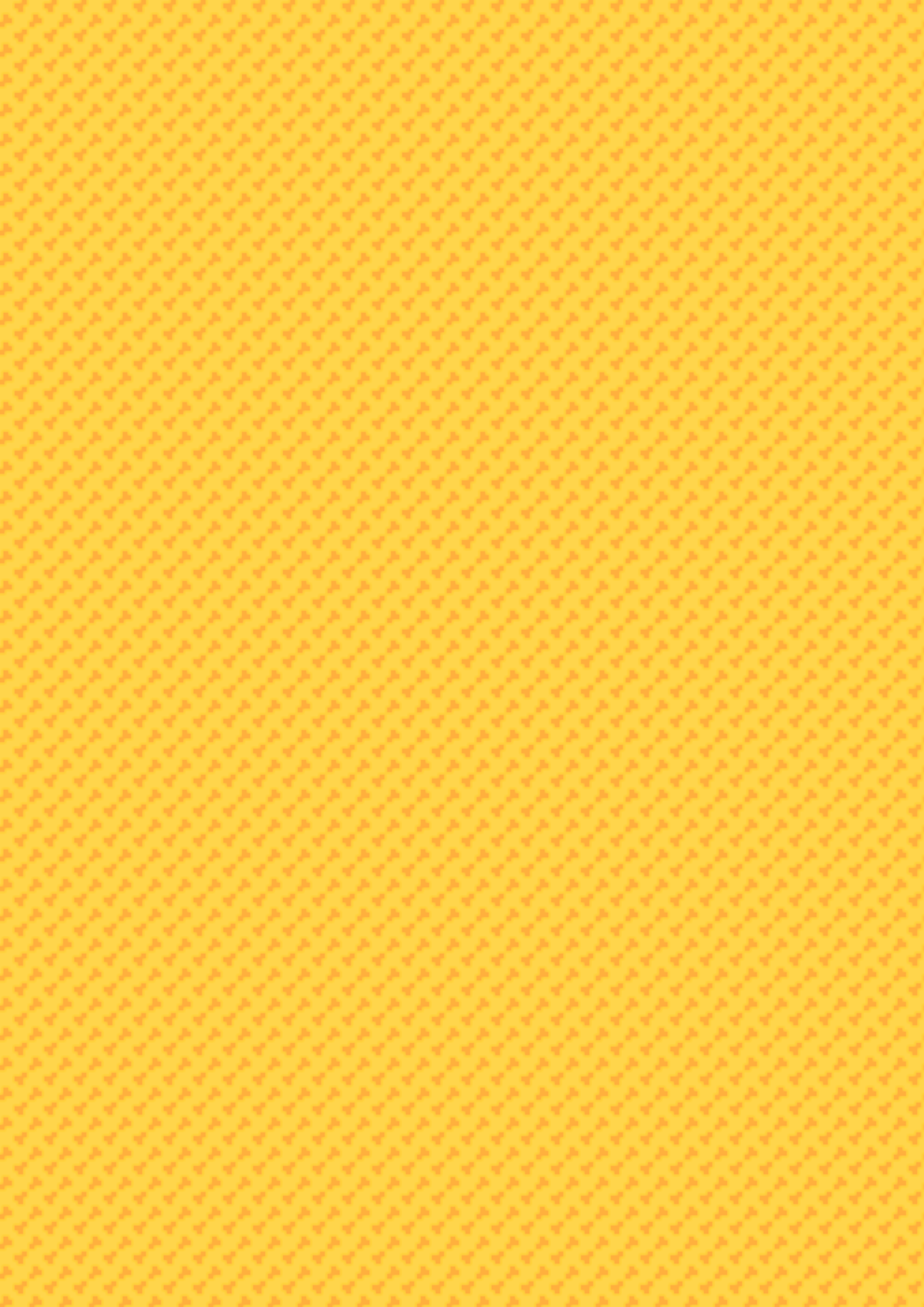 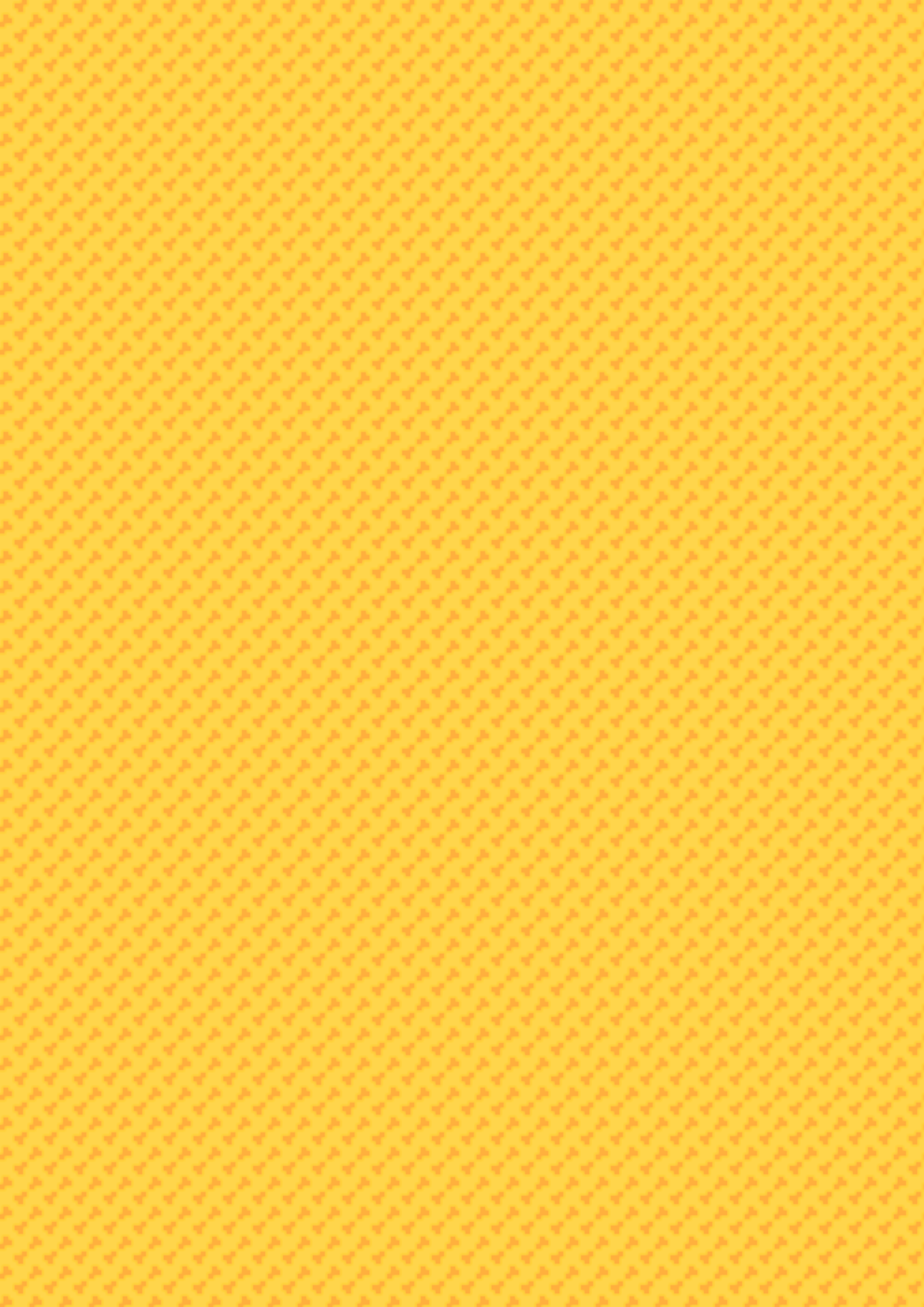 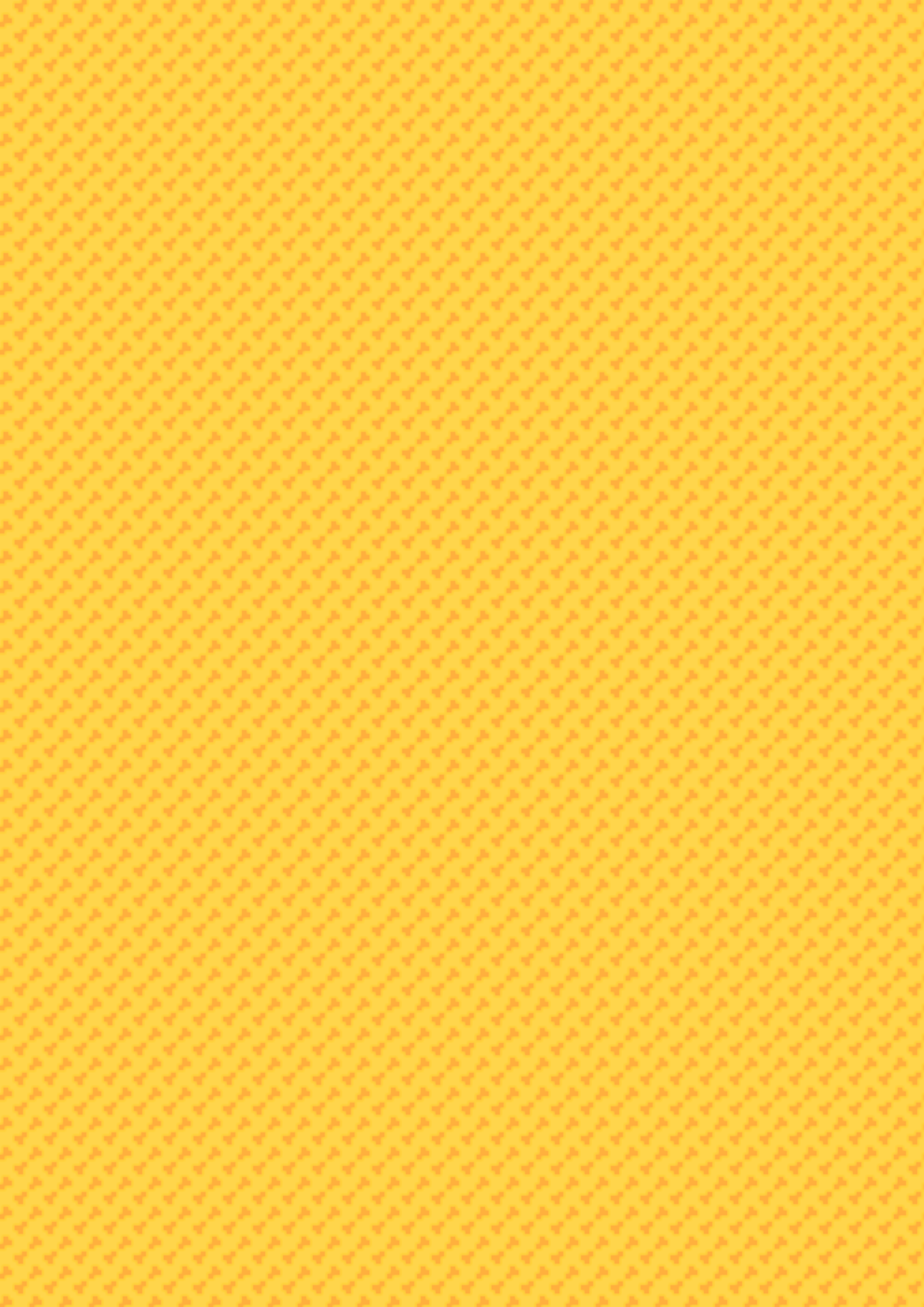 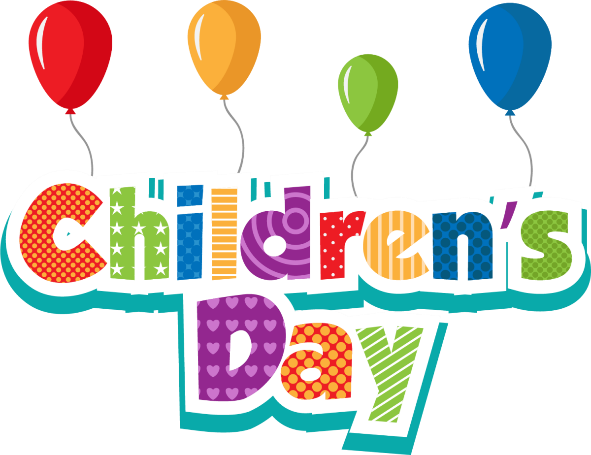 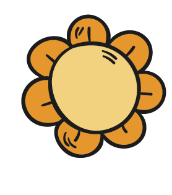 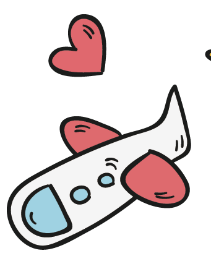 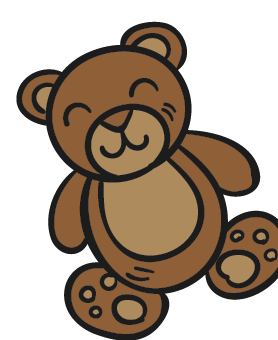 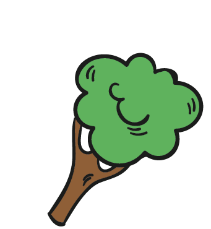 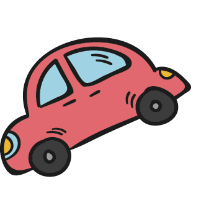 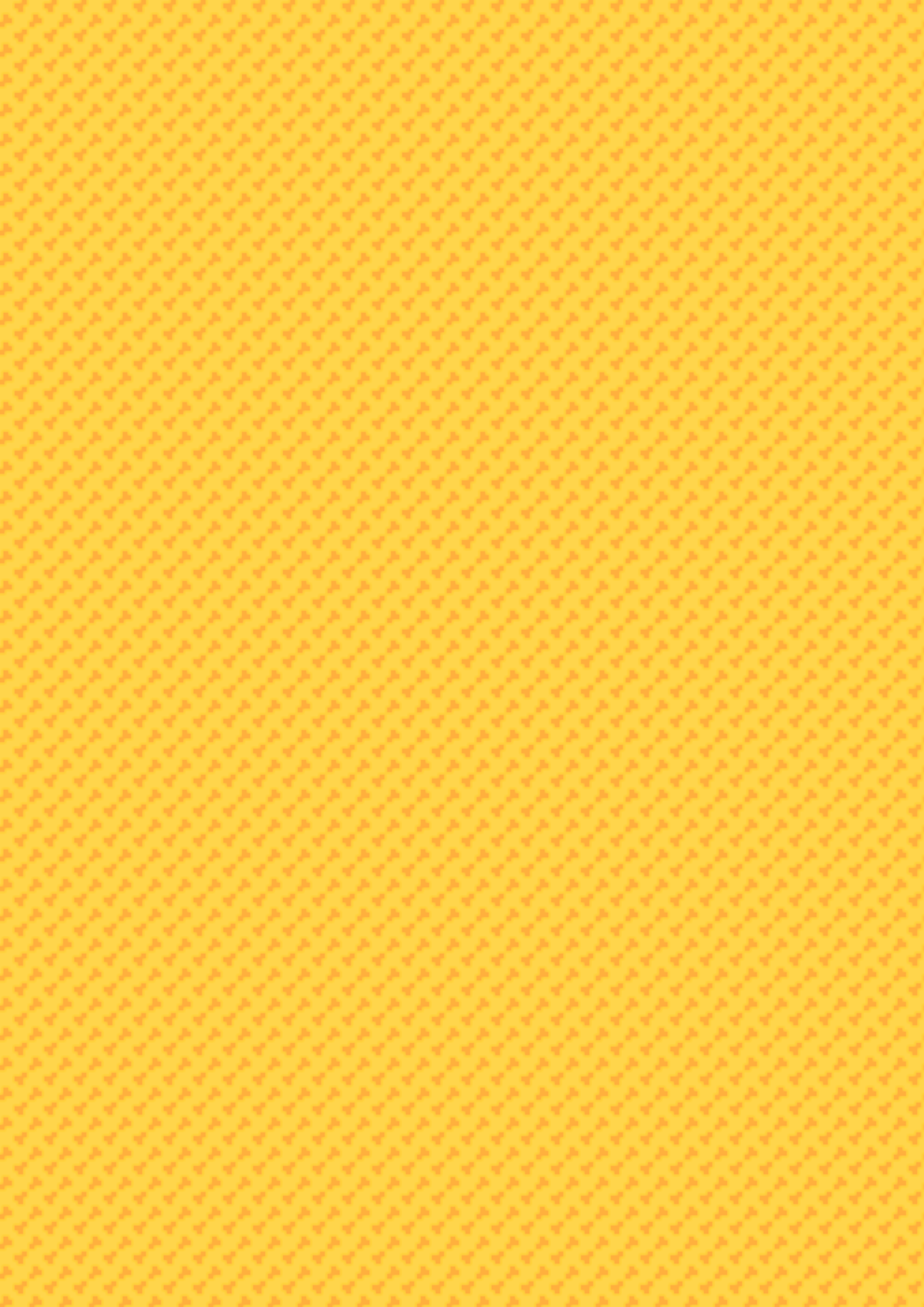 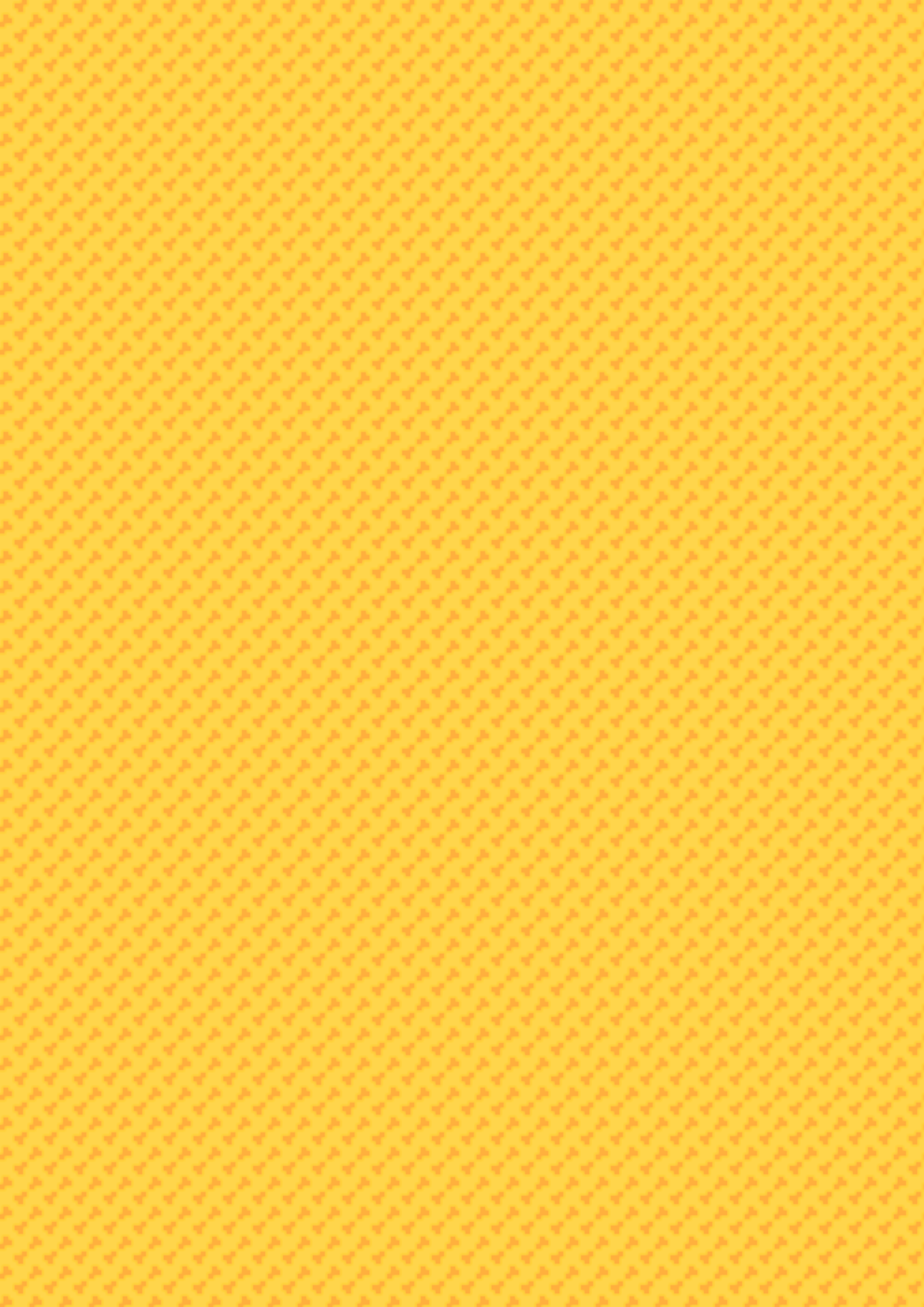 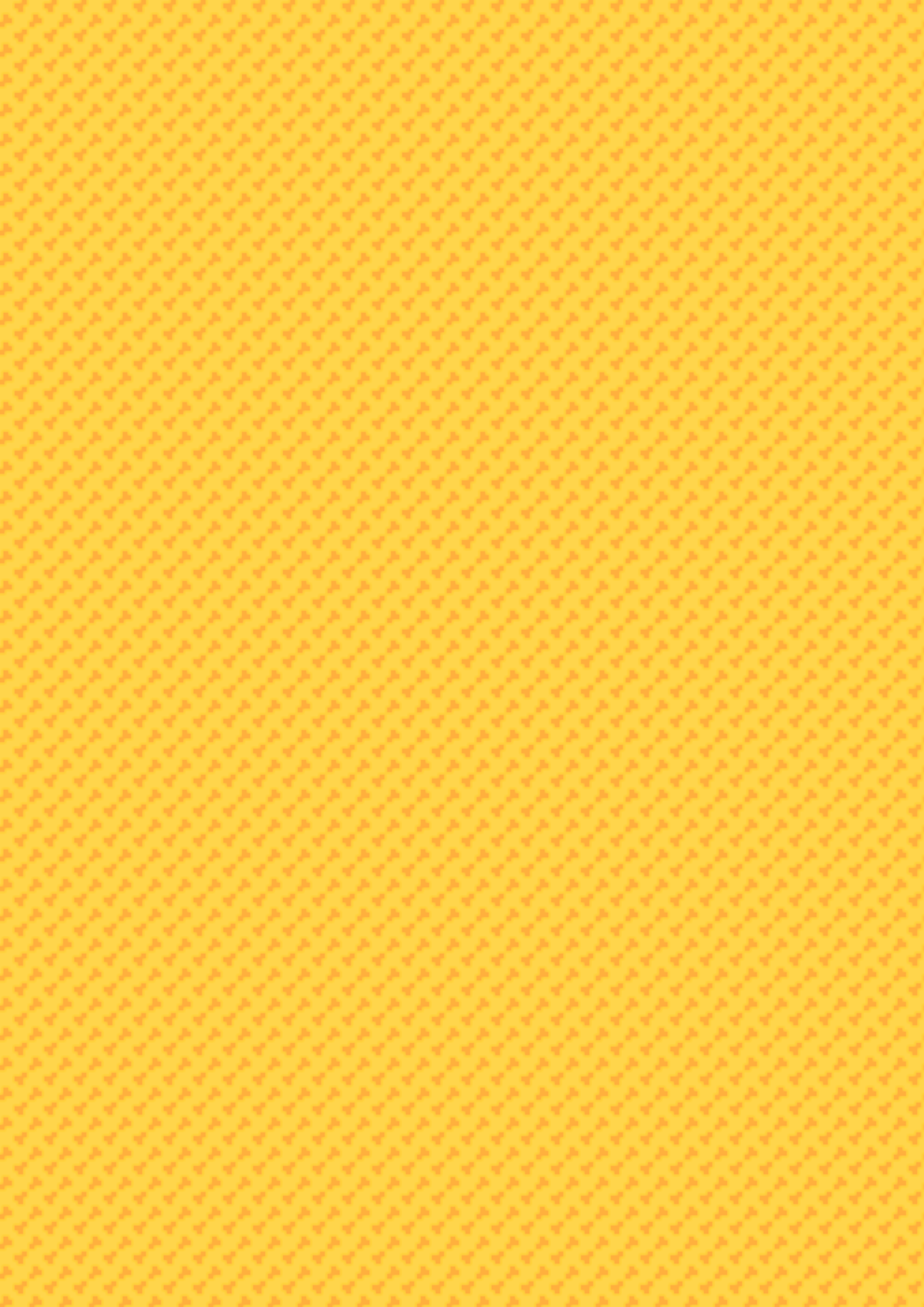 目录
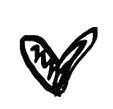 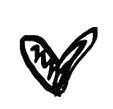 单击添加标题
单击添加标题
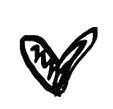 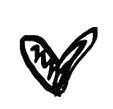 单击添加标题
单击添加标题
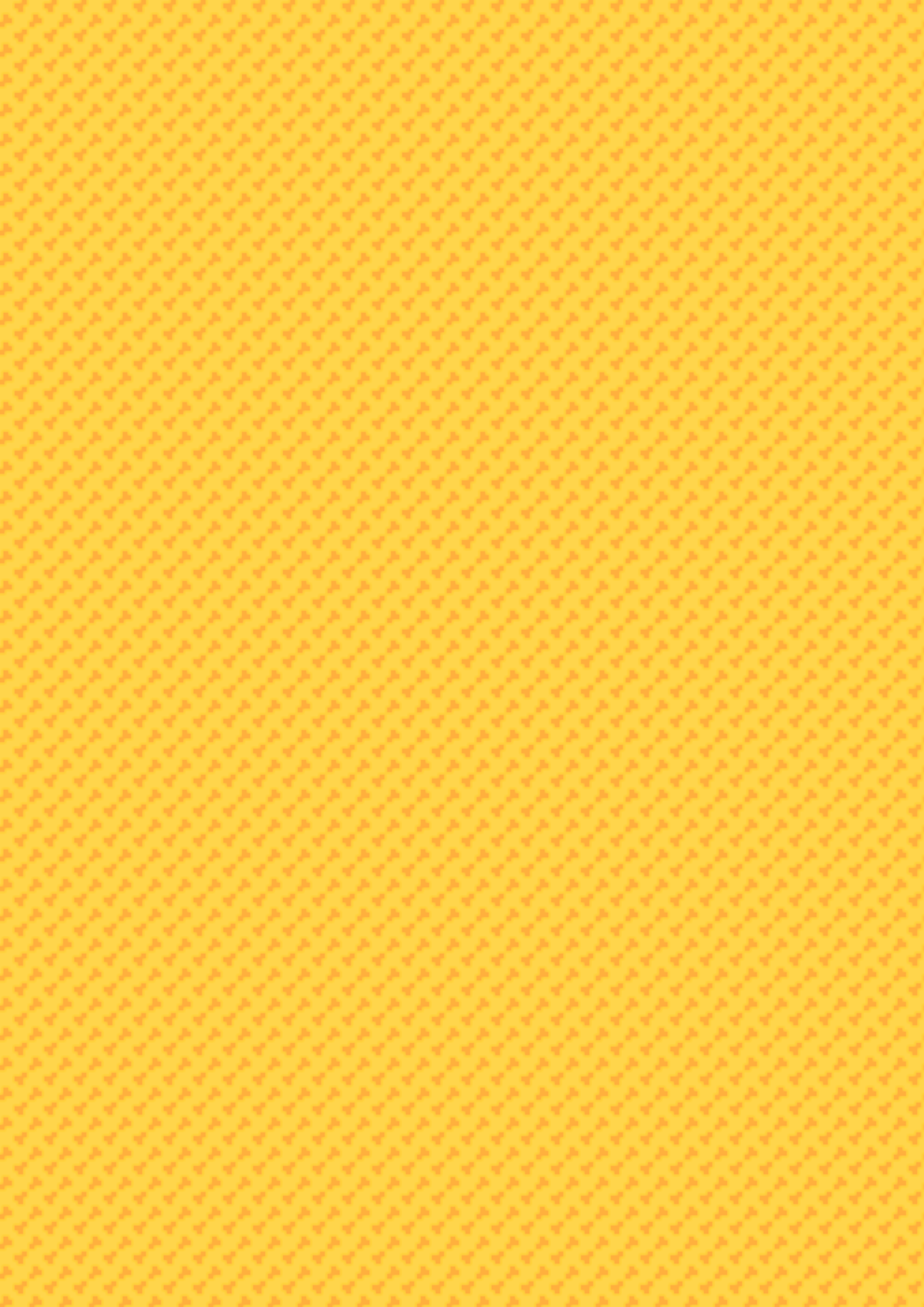 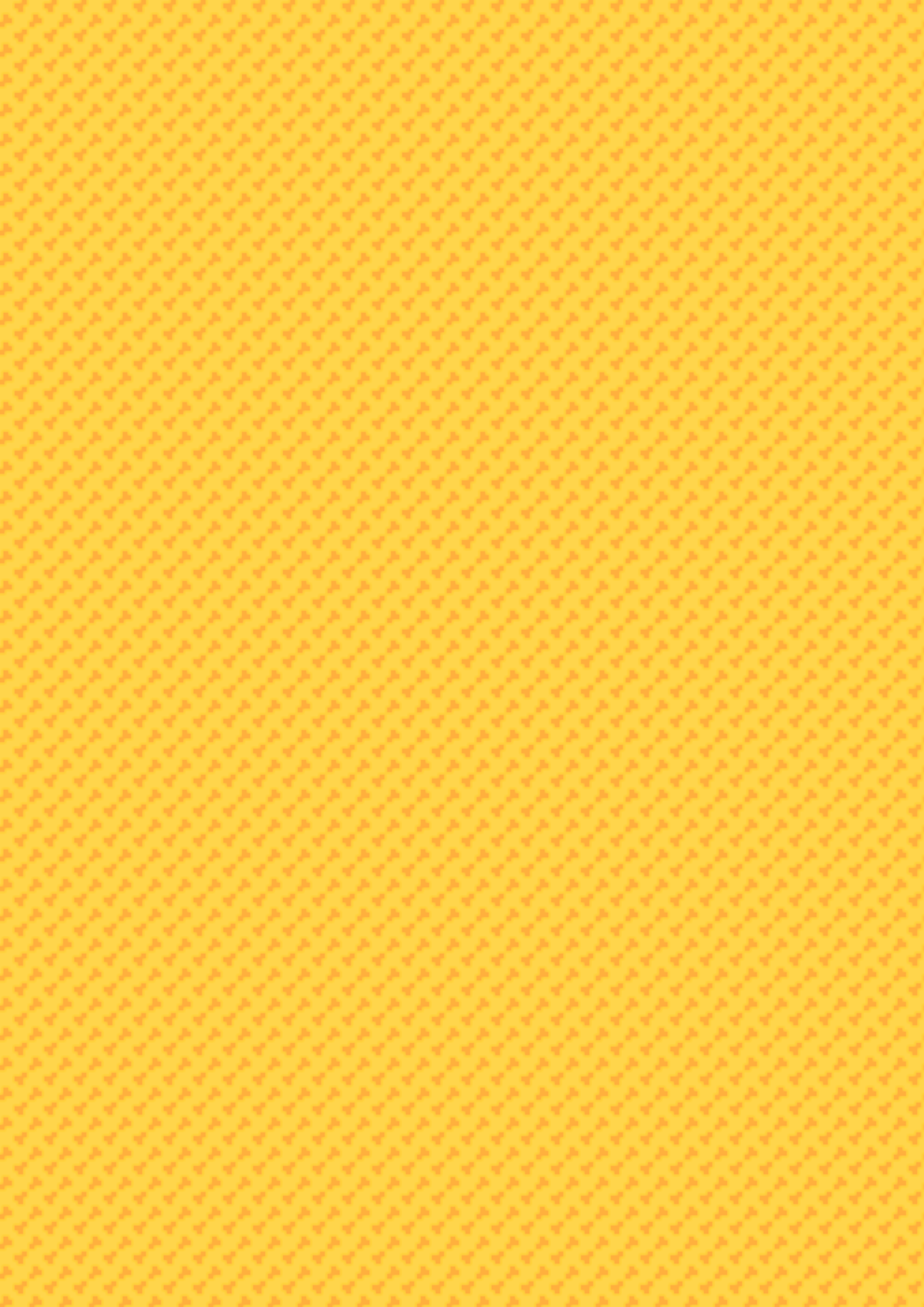 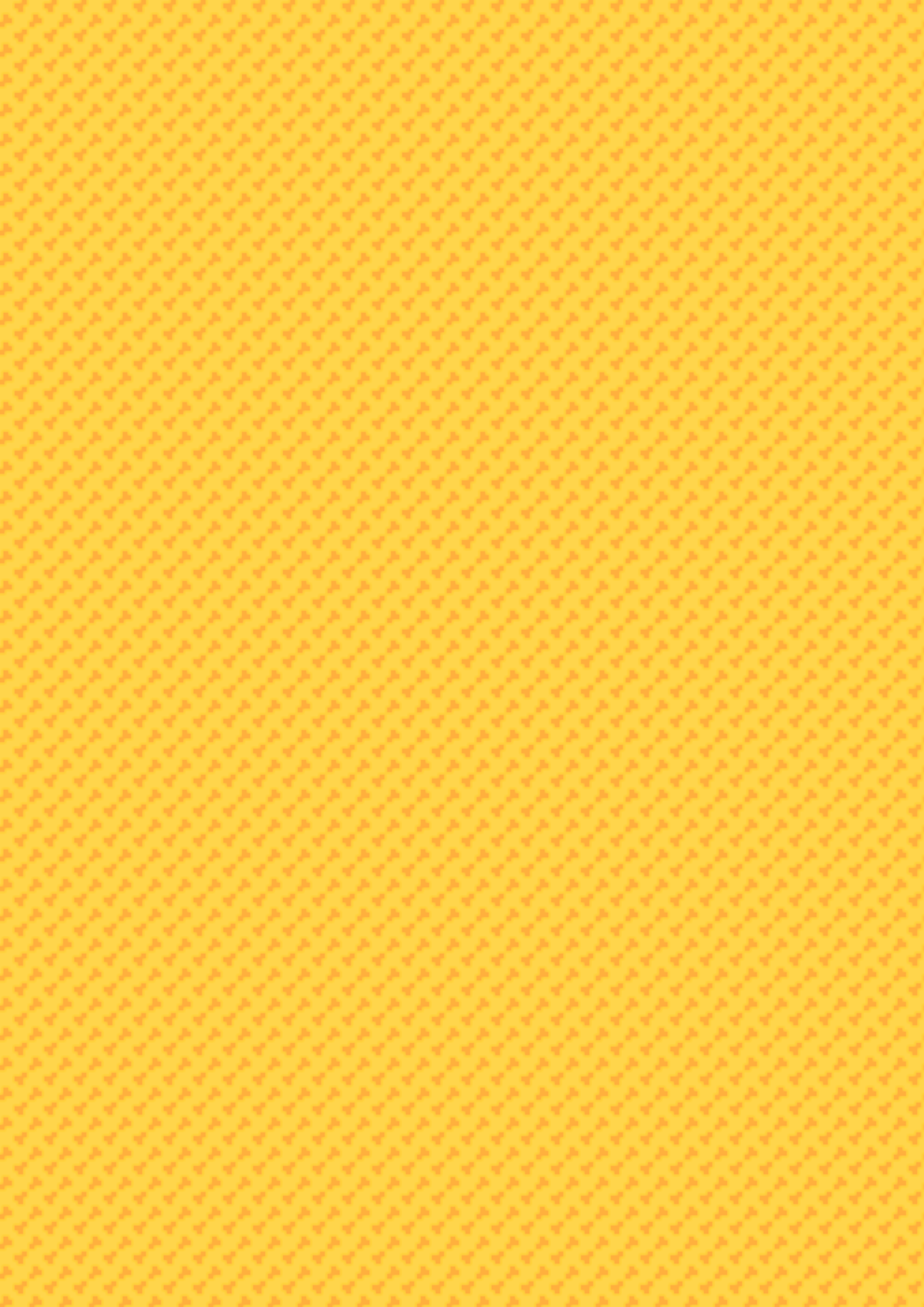 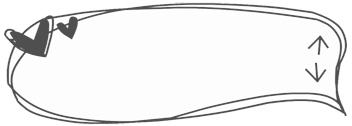 前  言
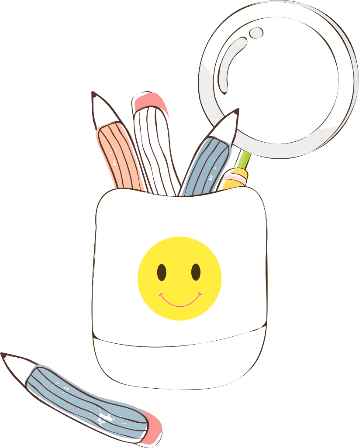 您的内容打在这里，或者通过复制您的文本后，在此框中选择粘贴，并选择只保留文字。
您的内容打在这里，或者通过复制您的文本后，在此框中选择粘贴，并选择只保留文字。
您的内容打在这里，或者通过复制您的文本后，在此框中选择粘贴，并选择只保留文字。
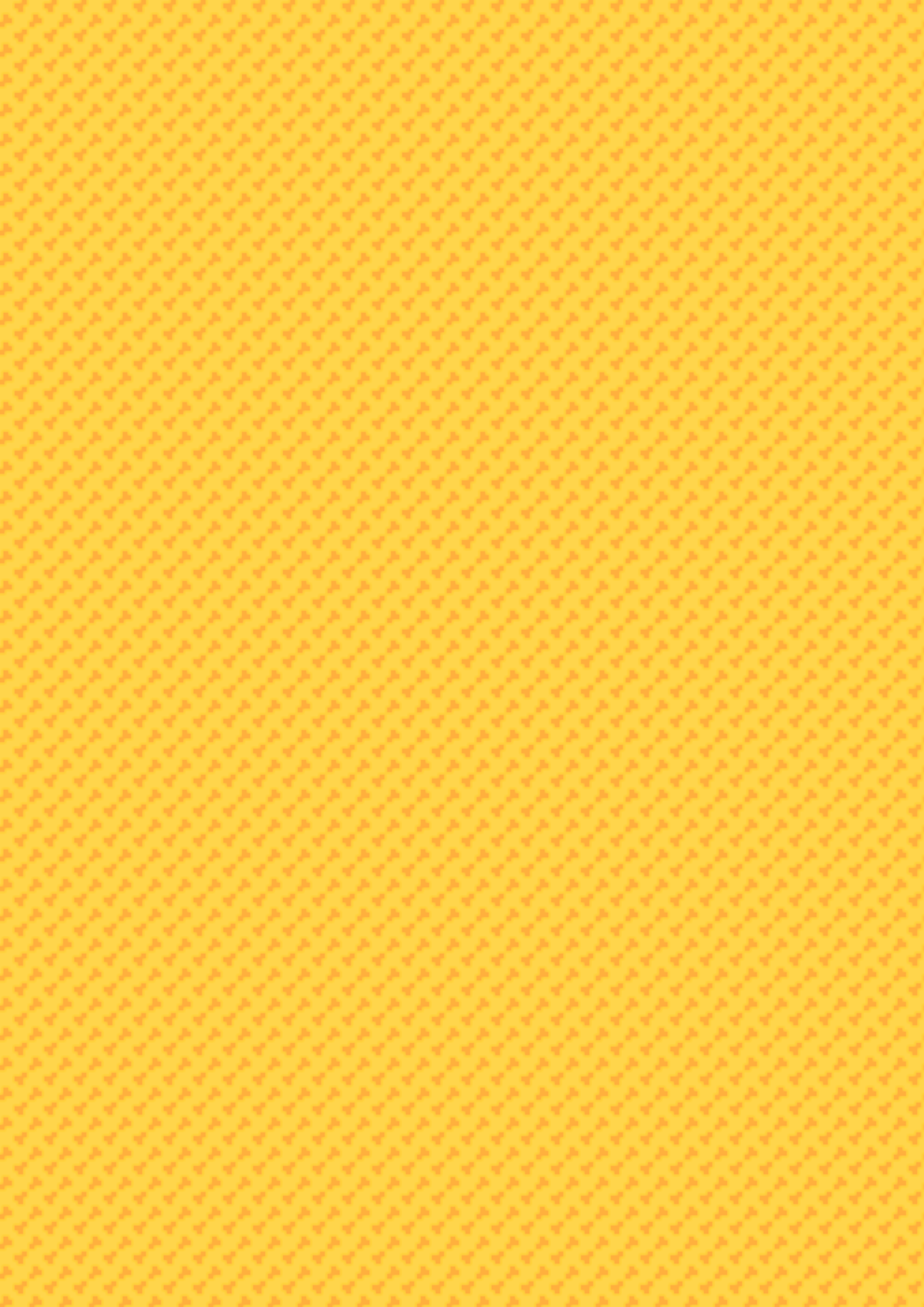 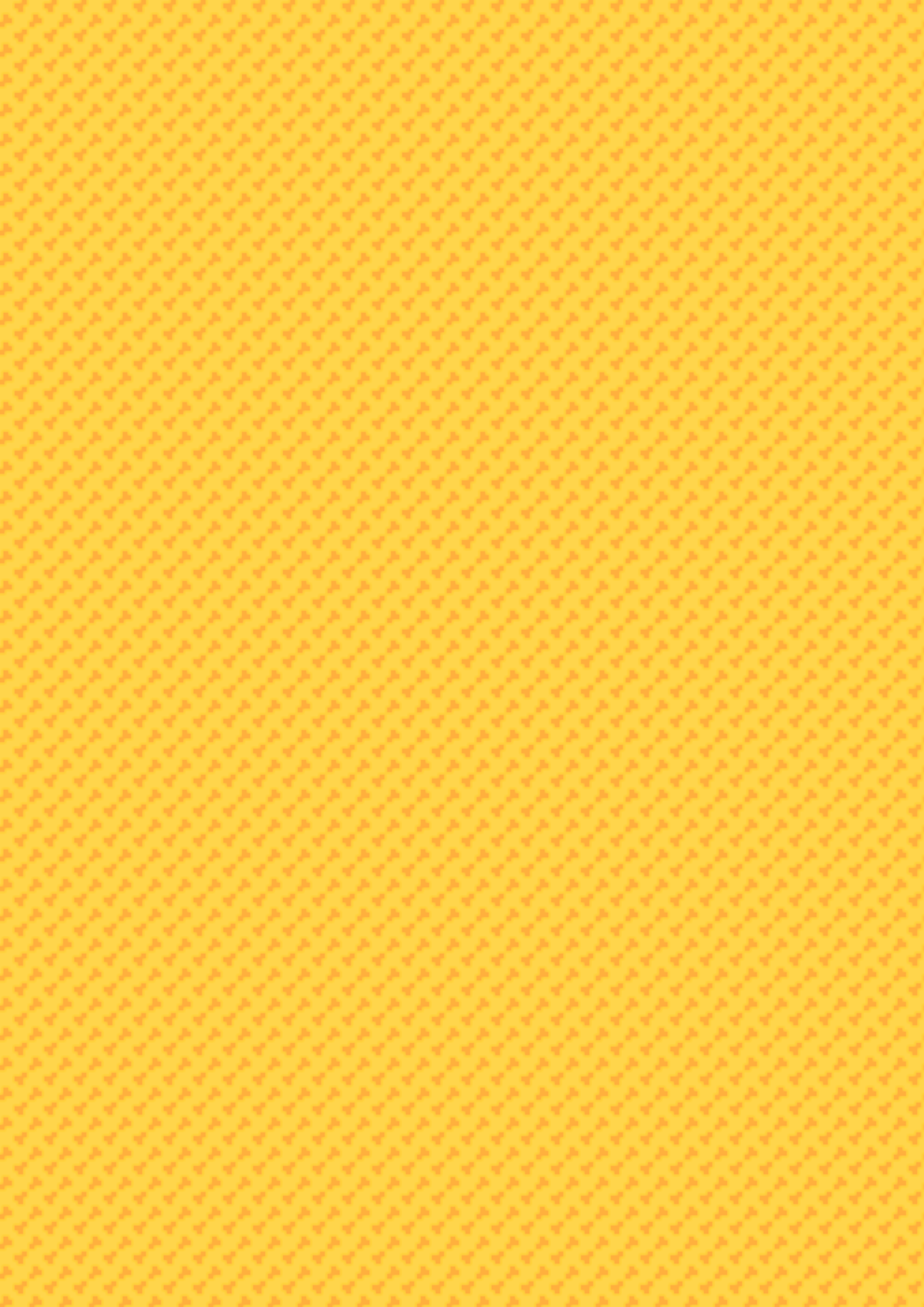 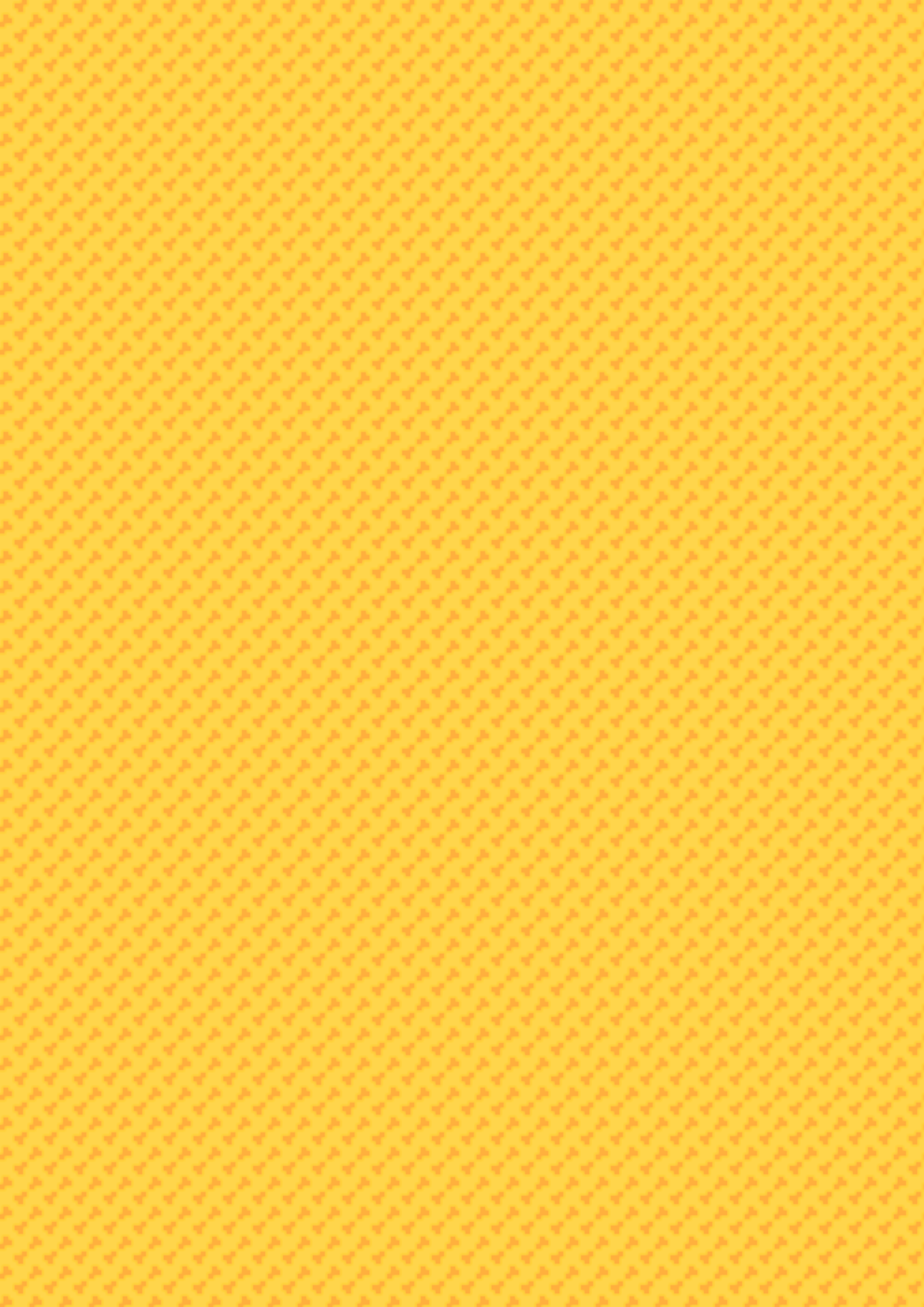 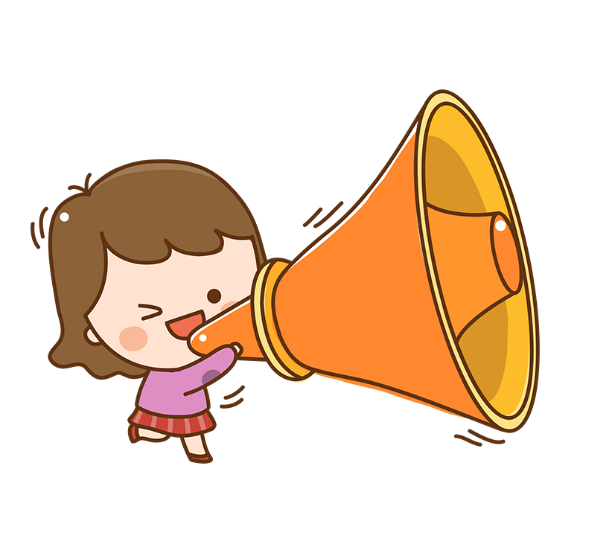 PART ONE
单击添加标题
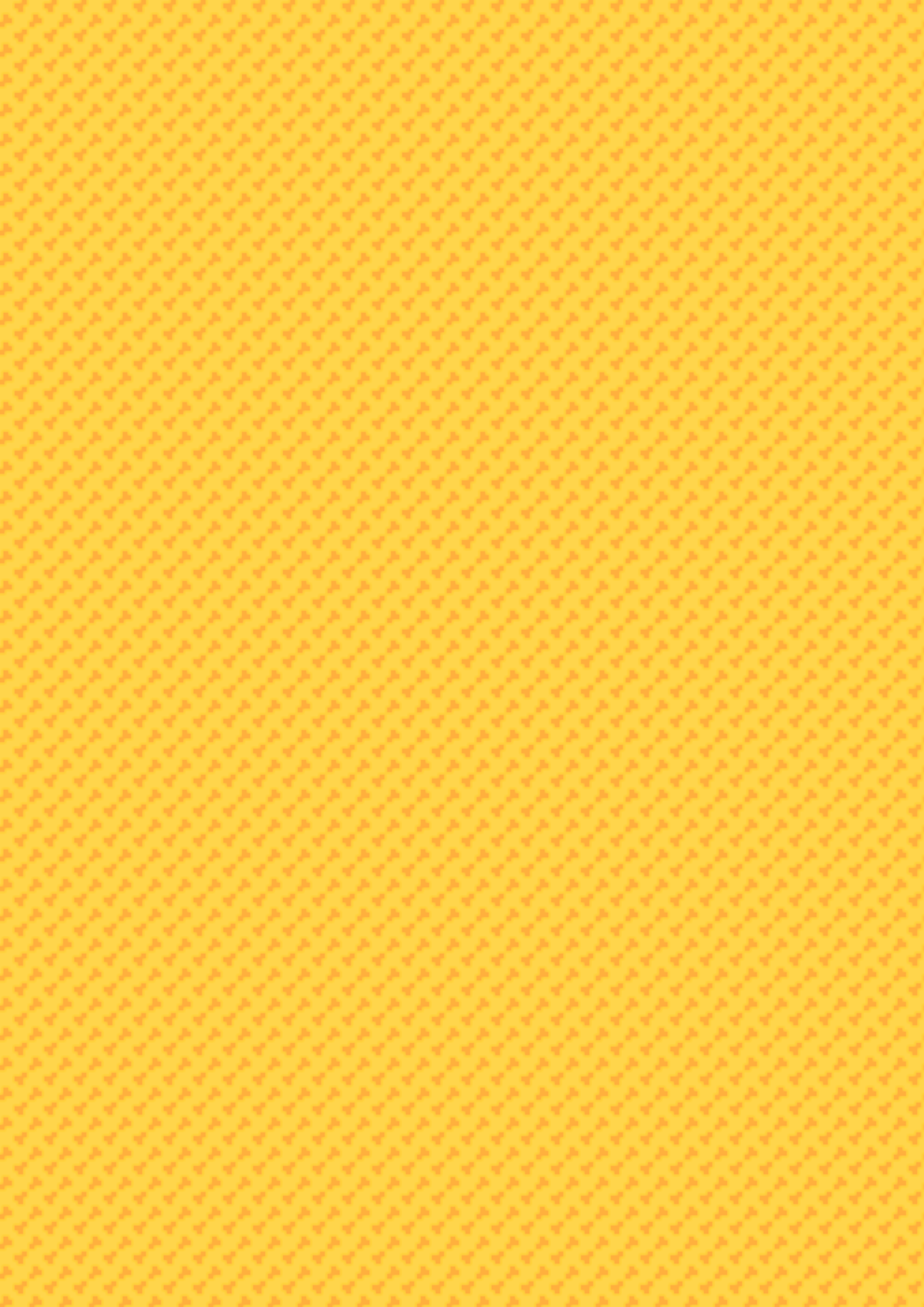 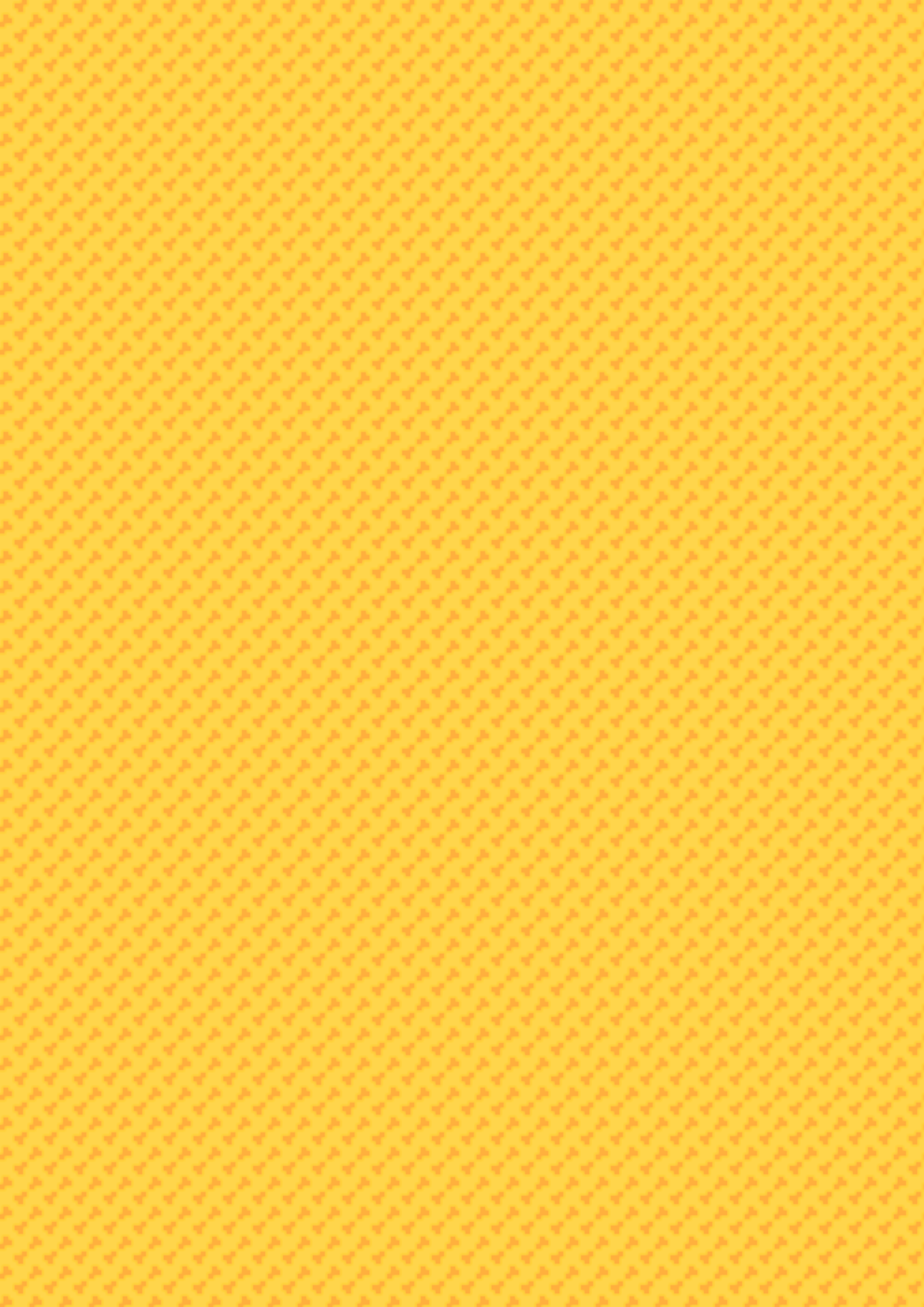 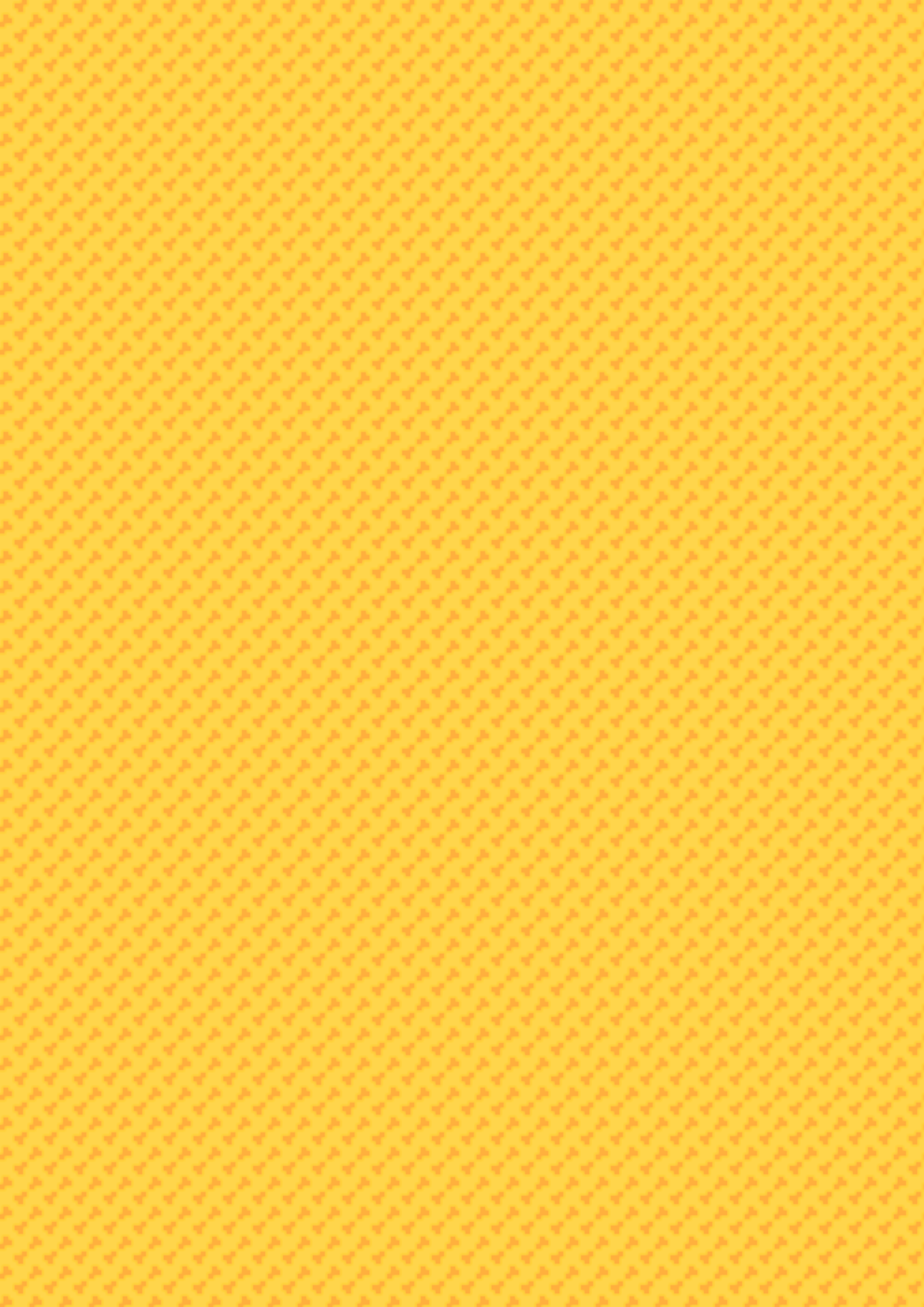 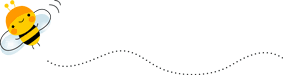 单击添加标题
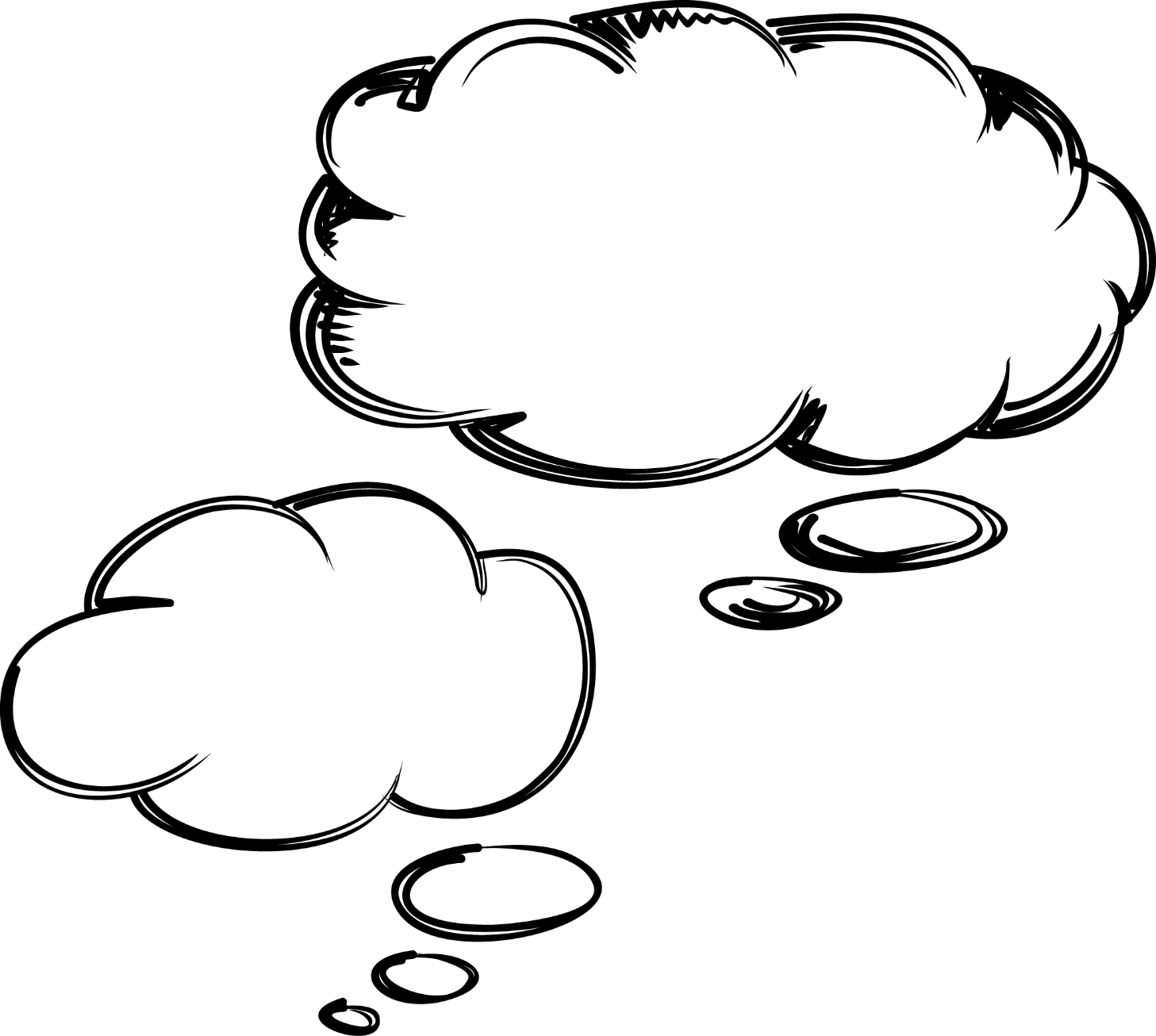 01
小标题
单击此处添加内容
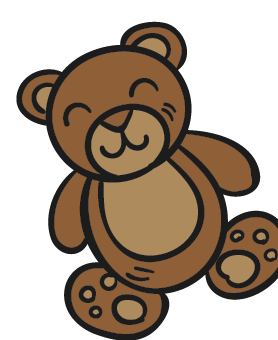 02
小标题
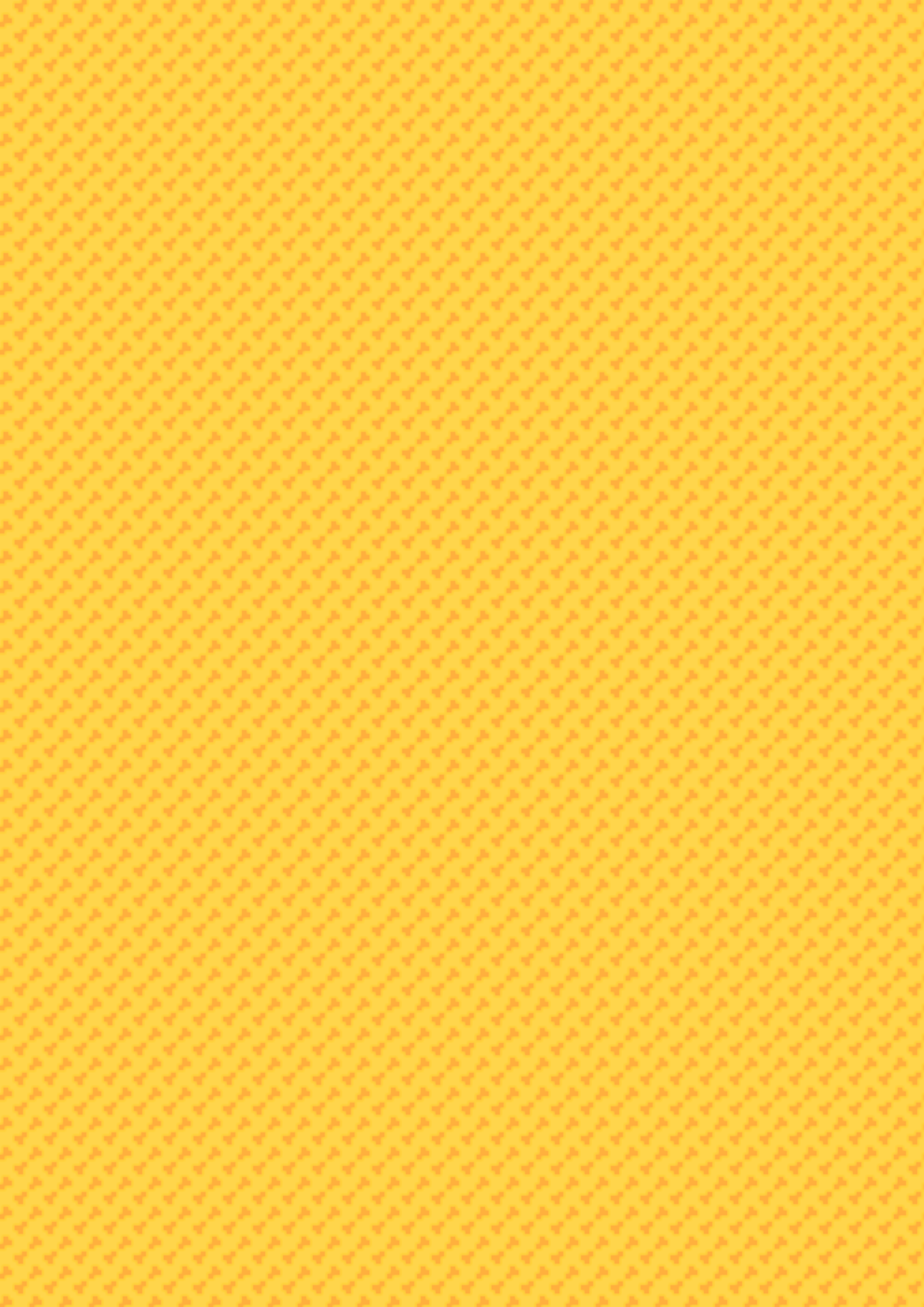 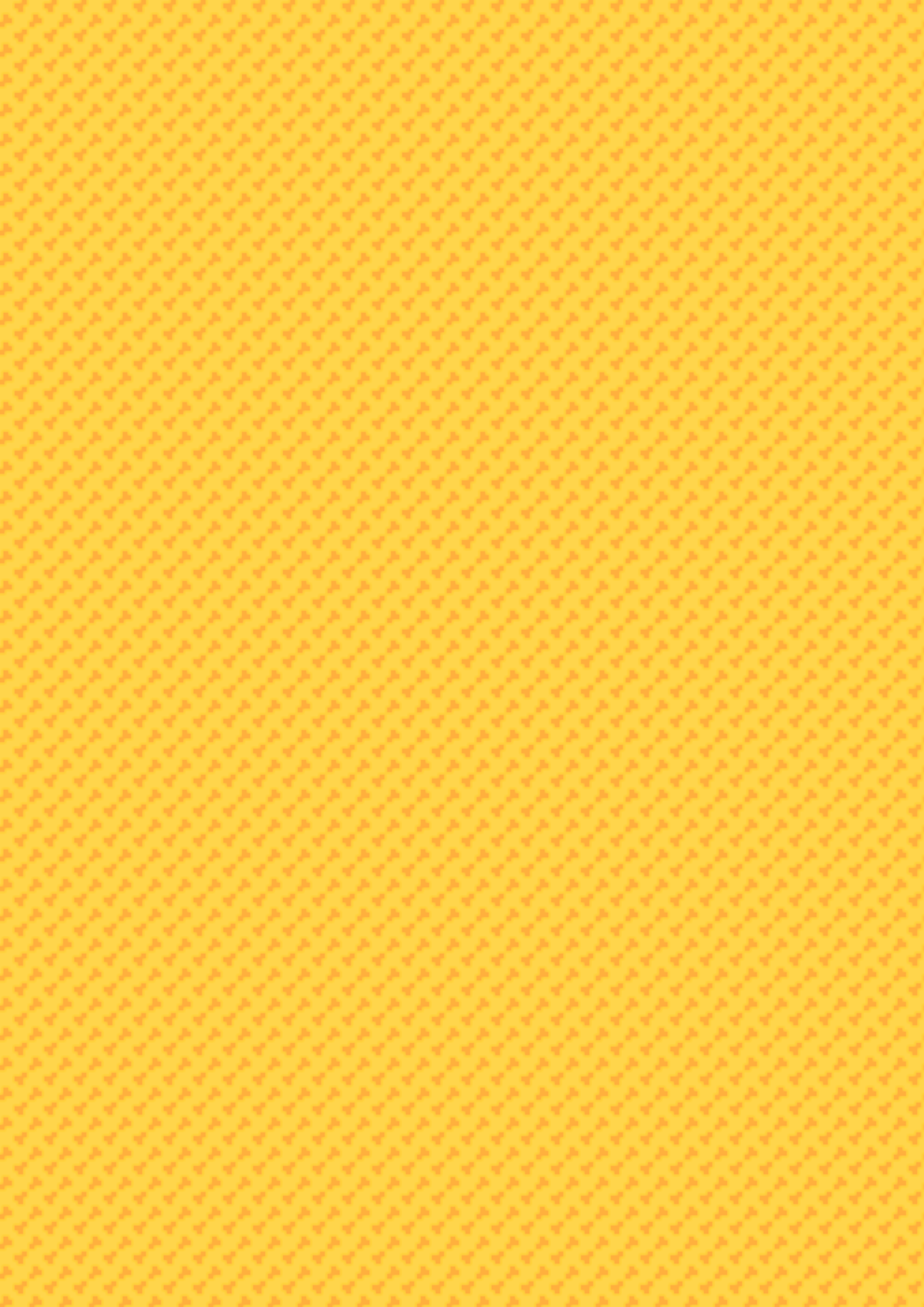 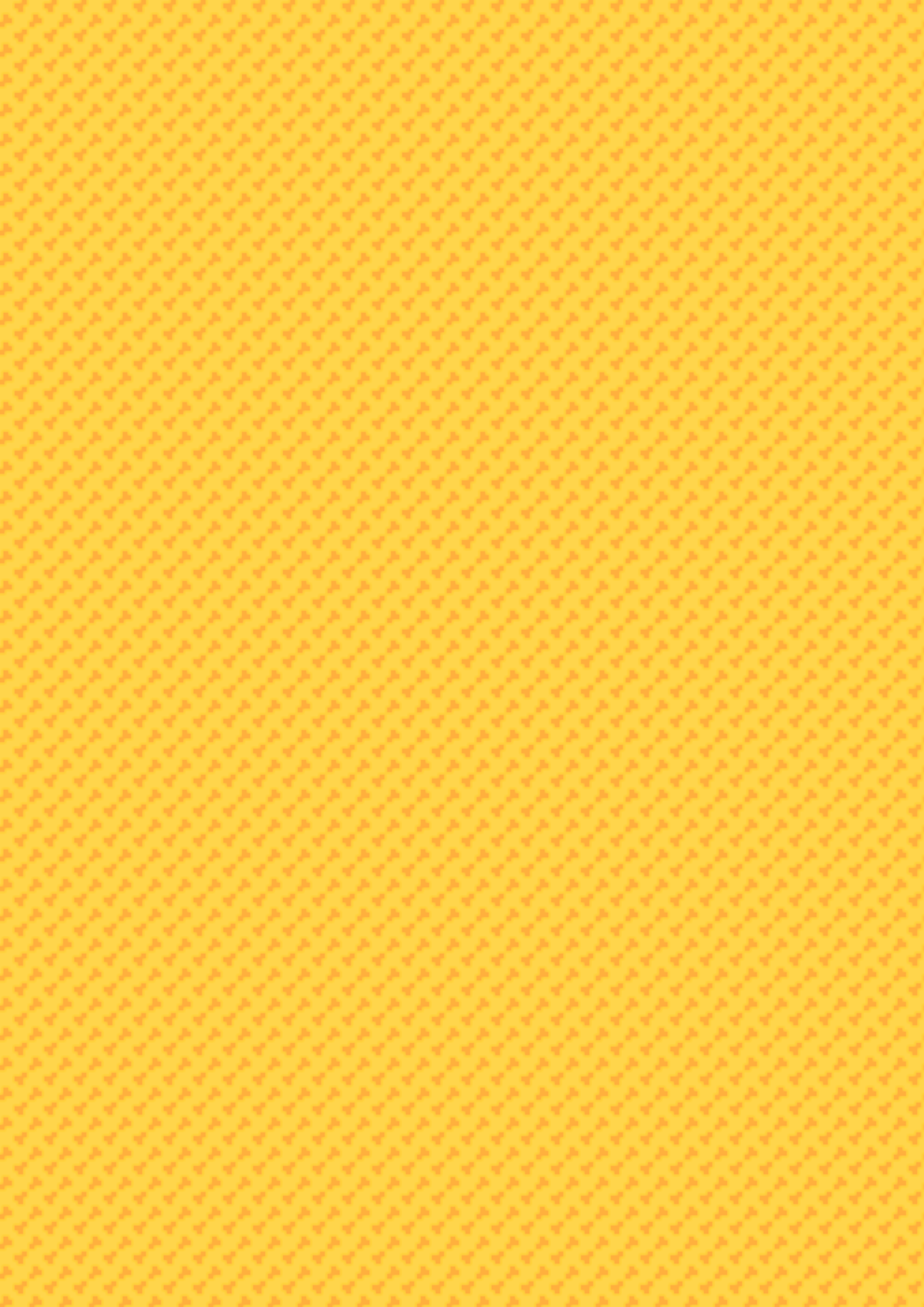 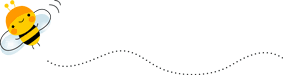 单击添加标题
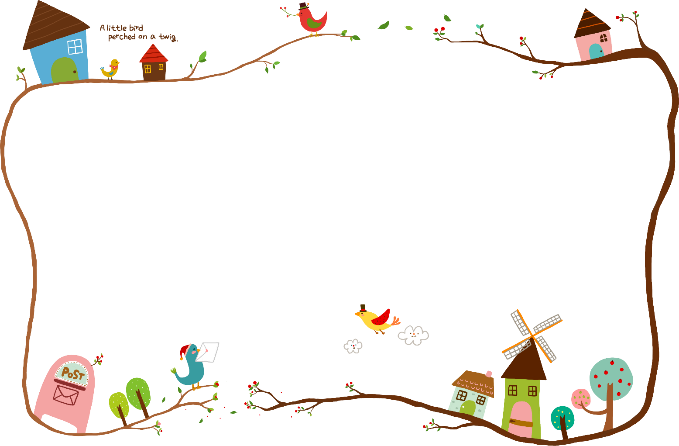 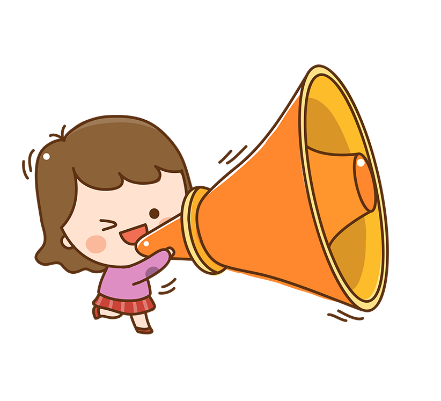 小标题
01
单击此处添加内容
小标题
02
单击此处添加内容
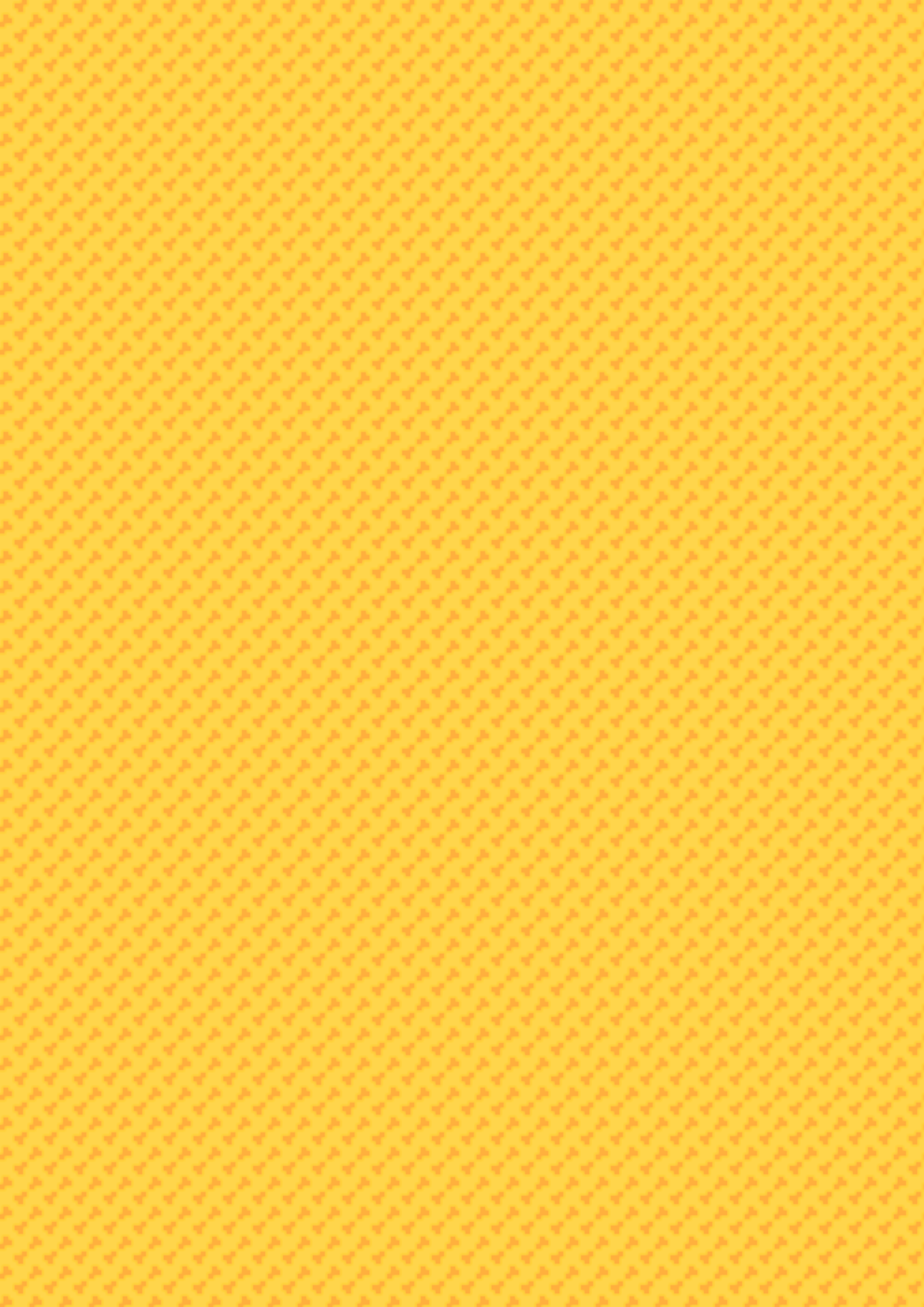 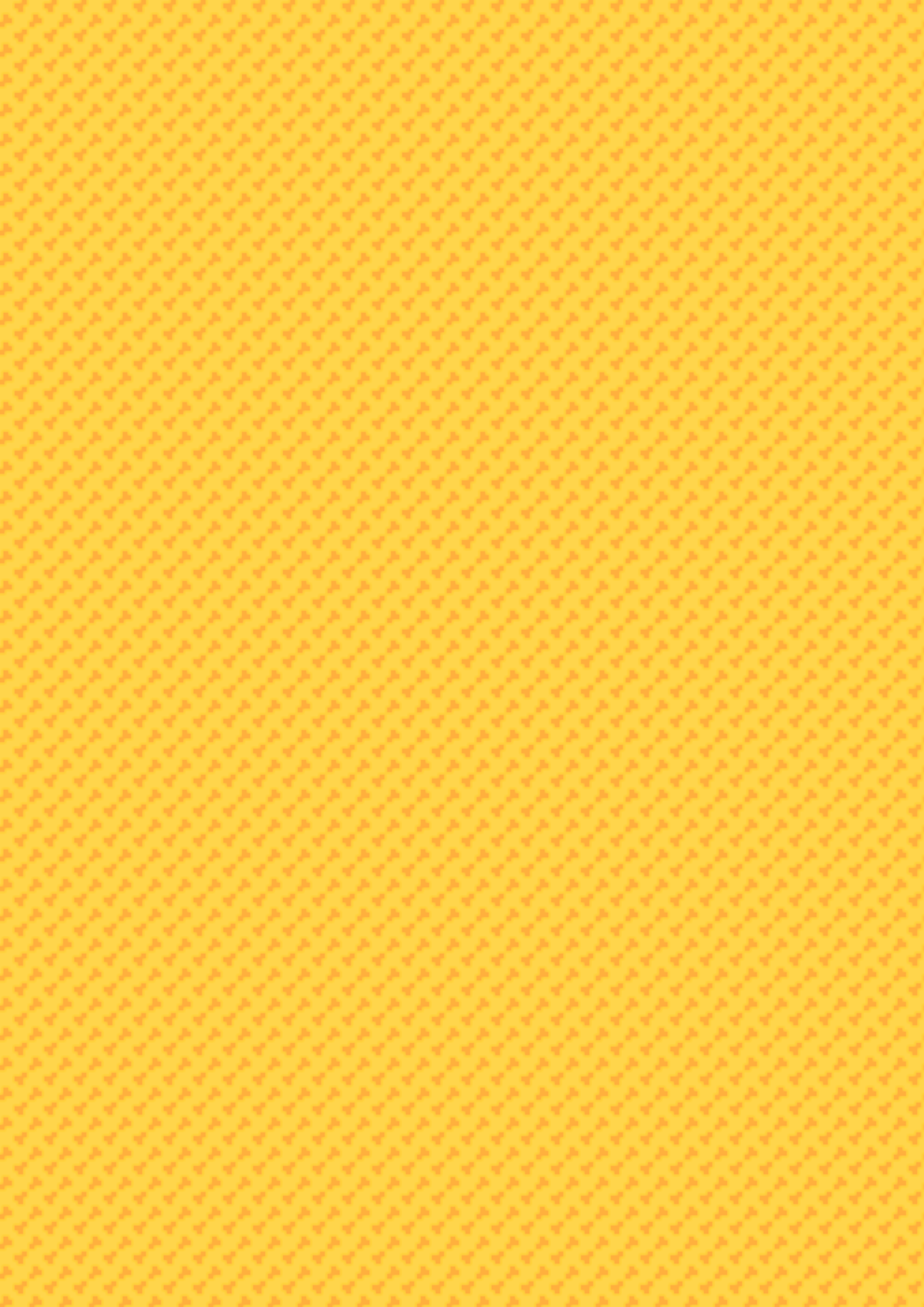 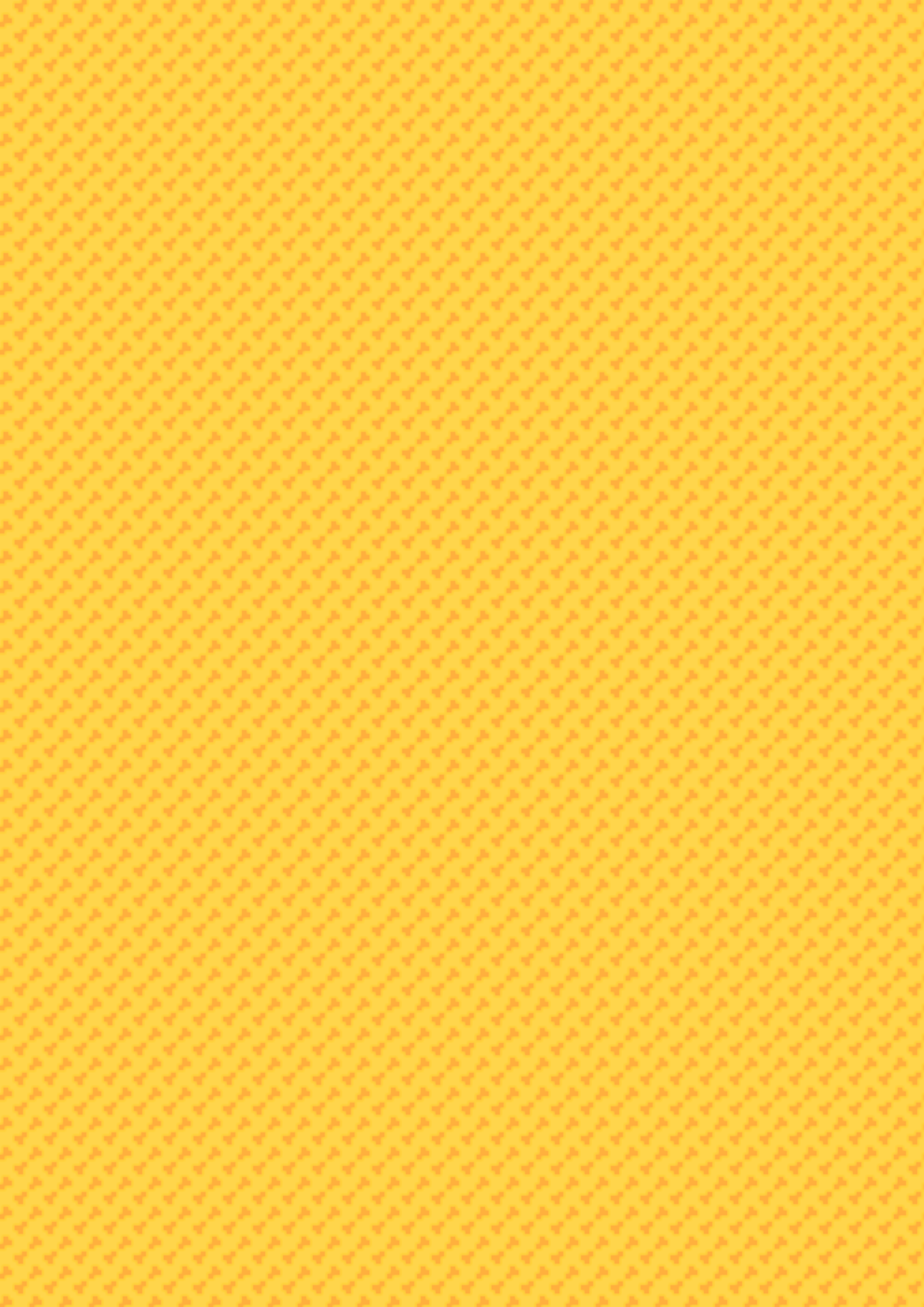 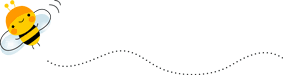 单击添加标题
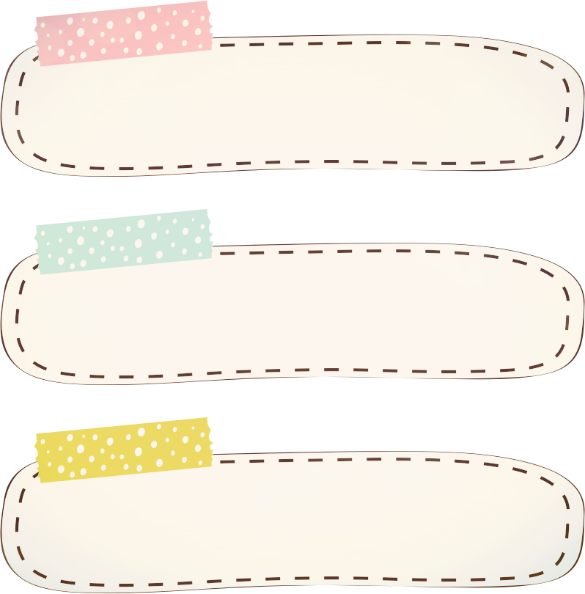 小标题
01
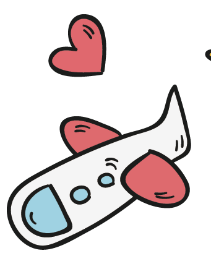 单击此处添加内容
小标题
02
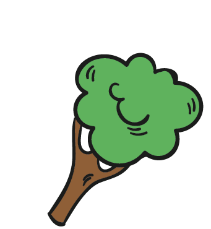 单击此处添加内容
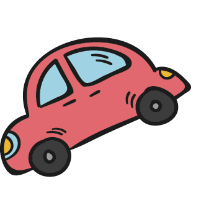 小标题
03
单击此处添加内容
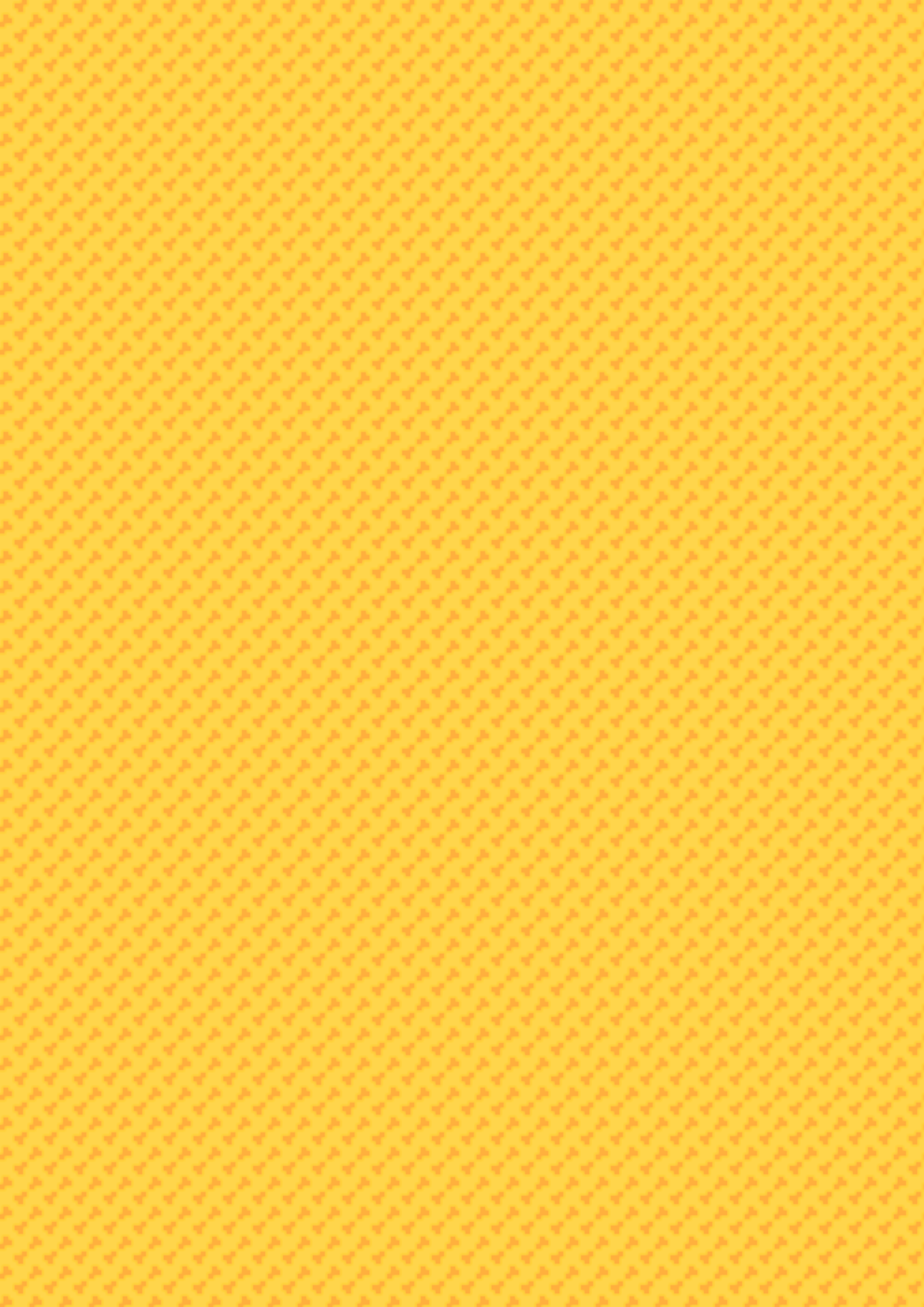 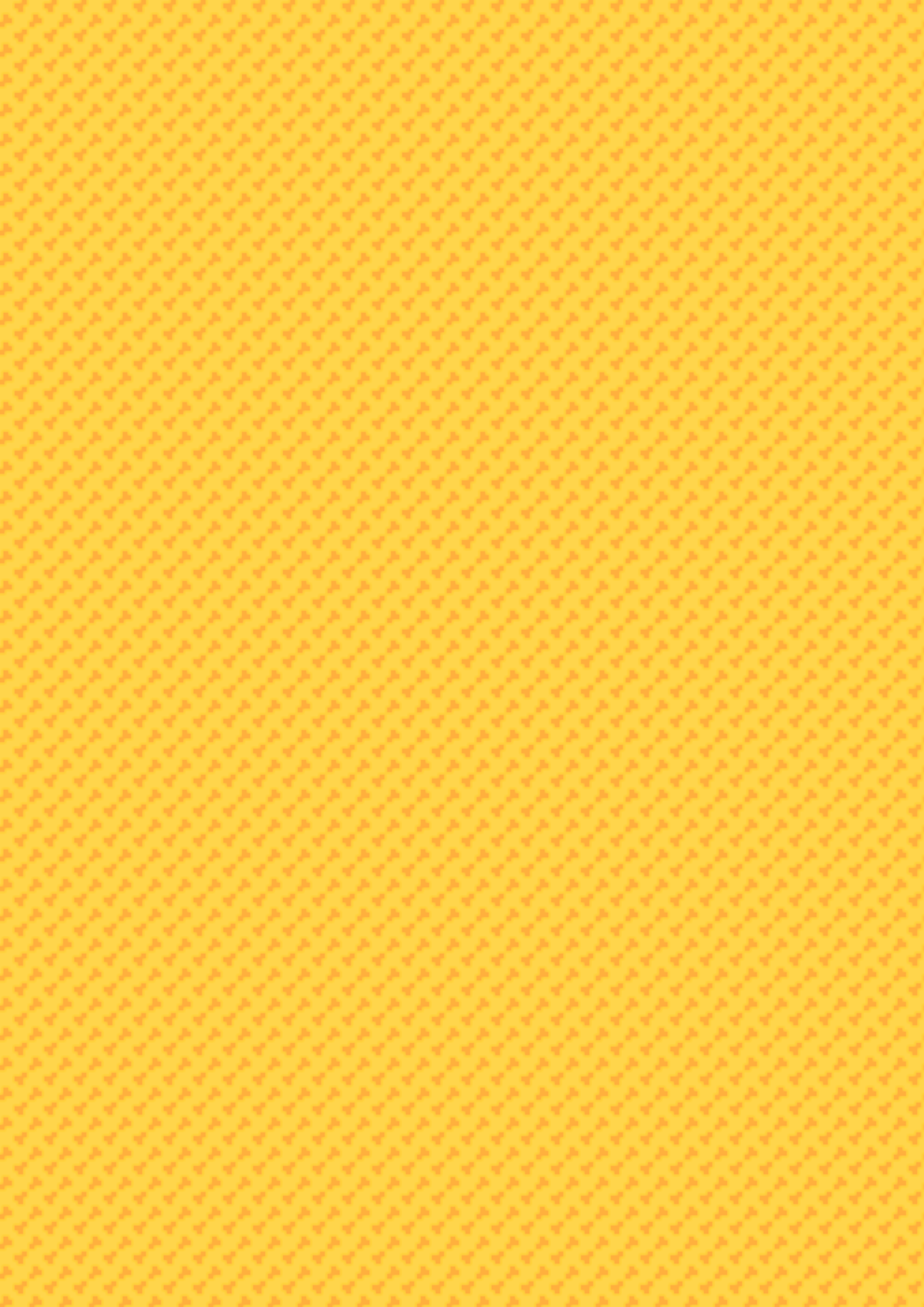 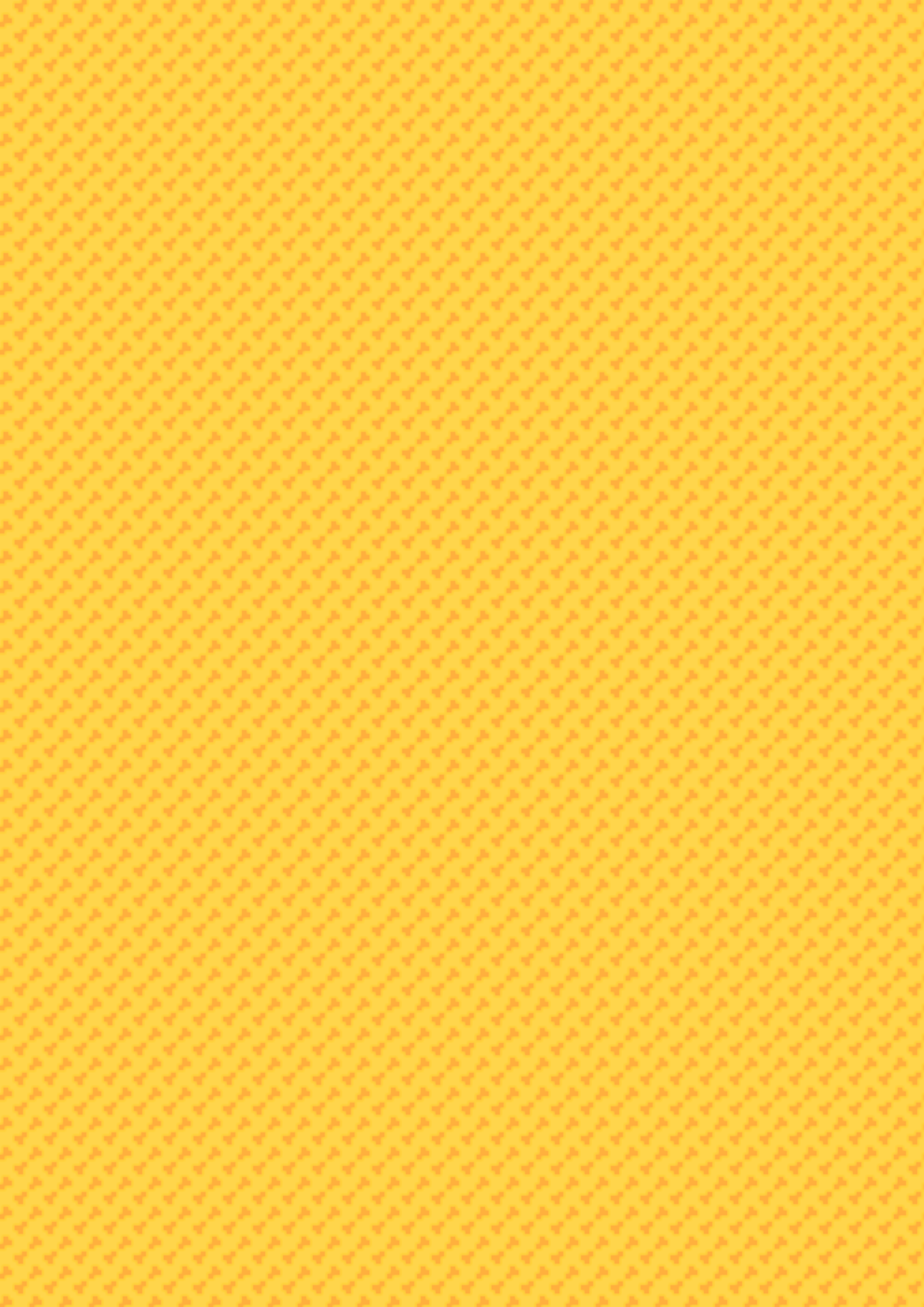 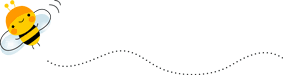 单击添加标题
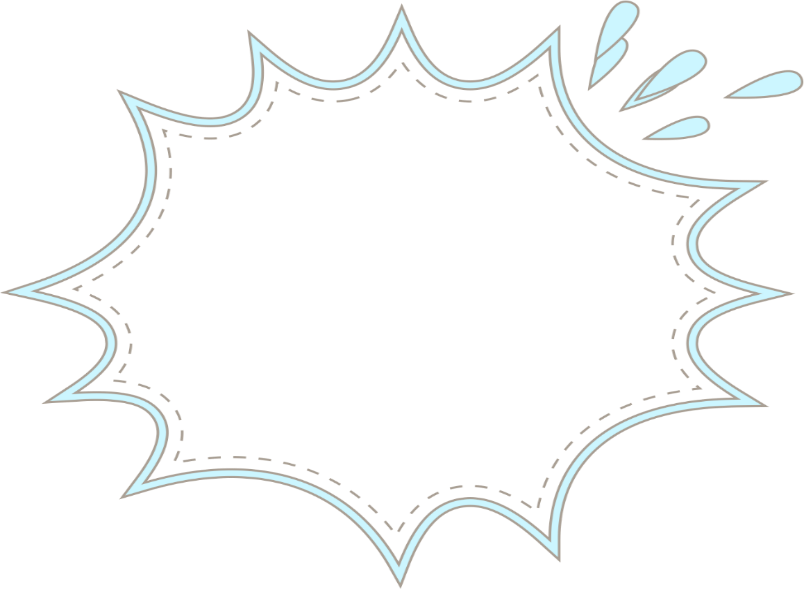 小标题
01
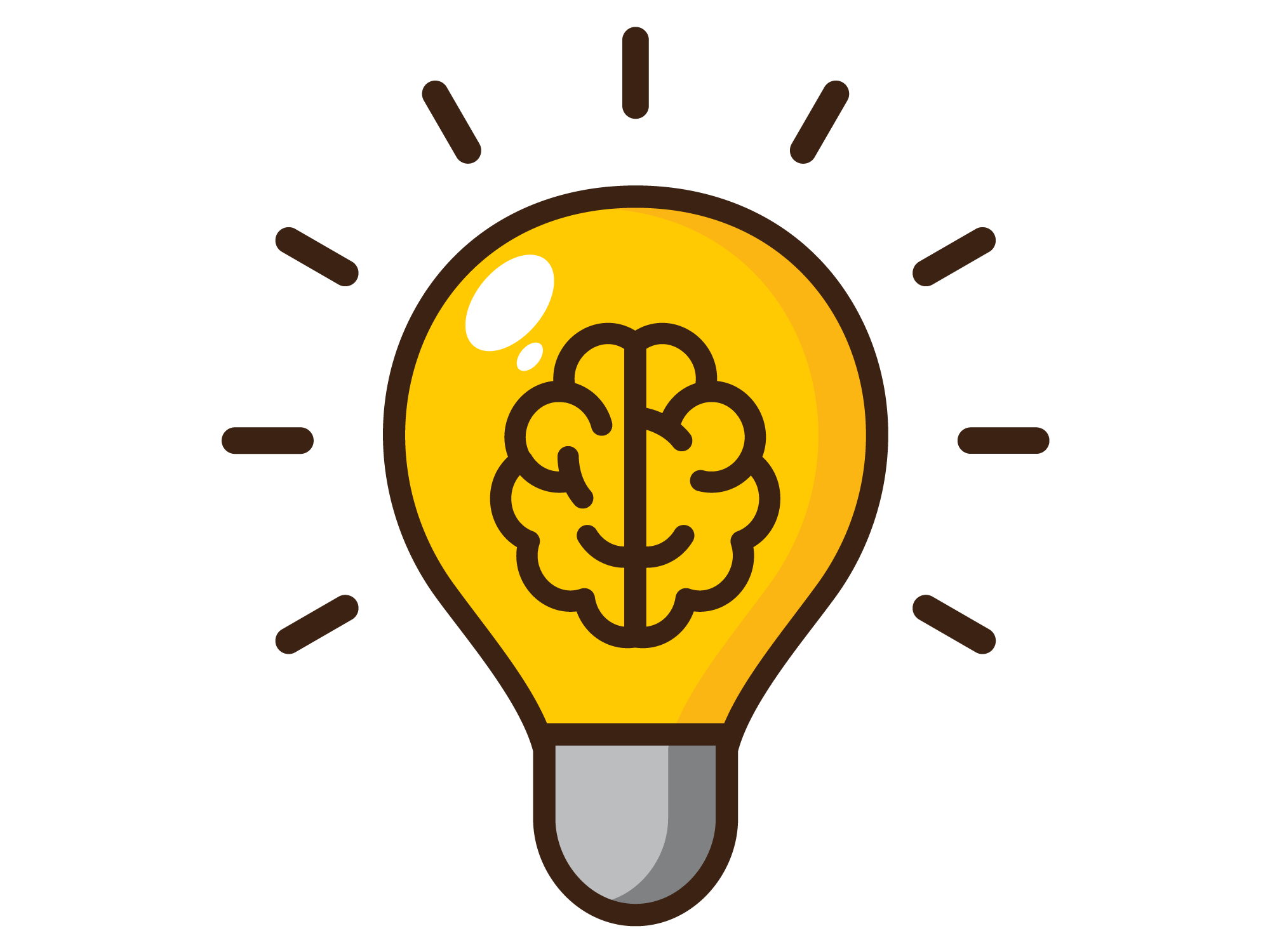 单击此处添加内容
小标题
02
单击此处添加内容
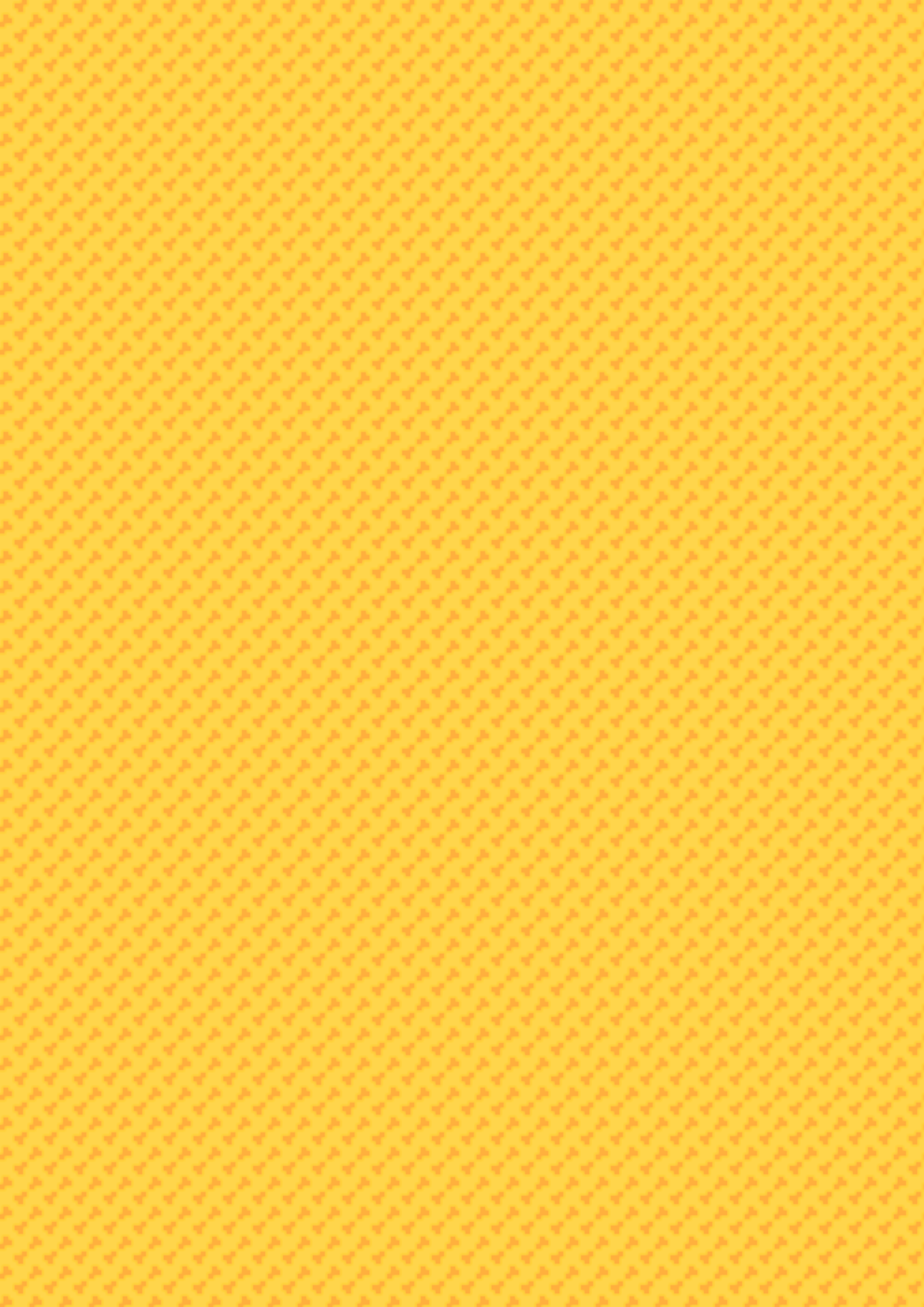 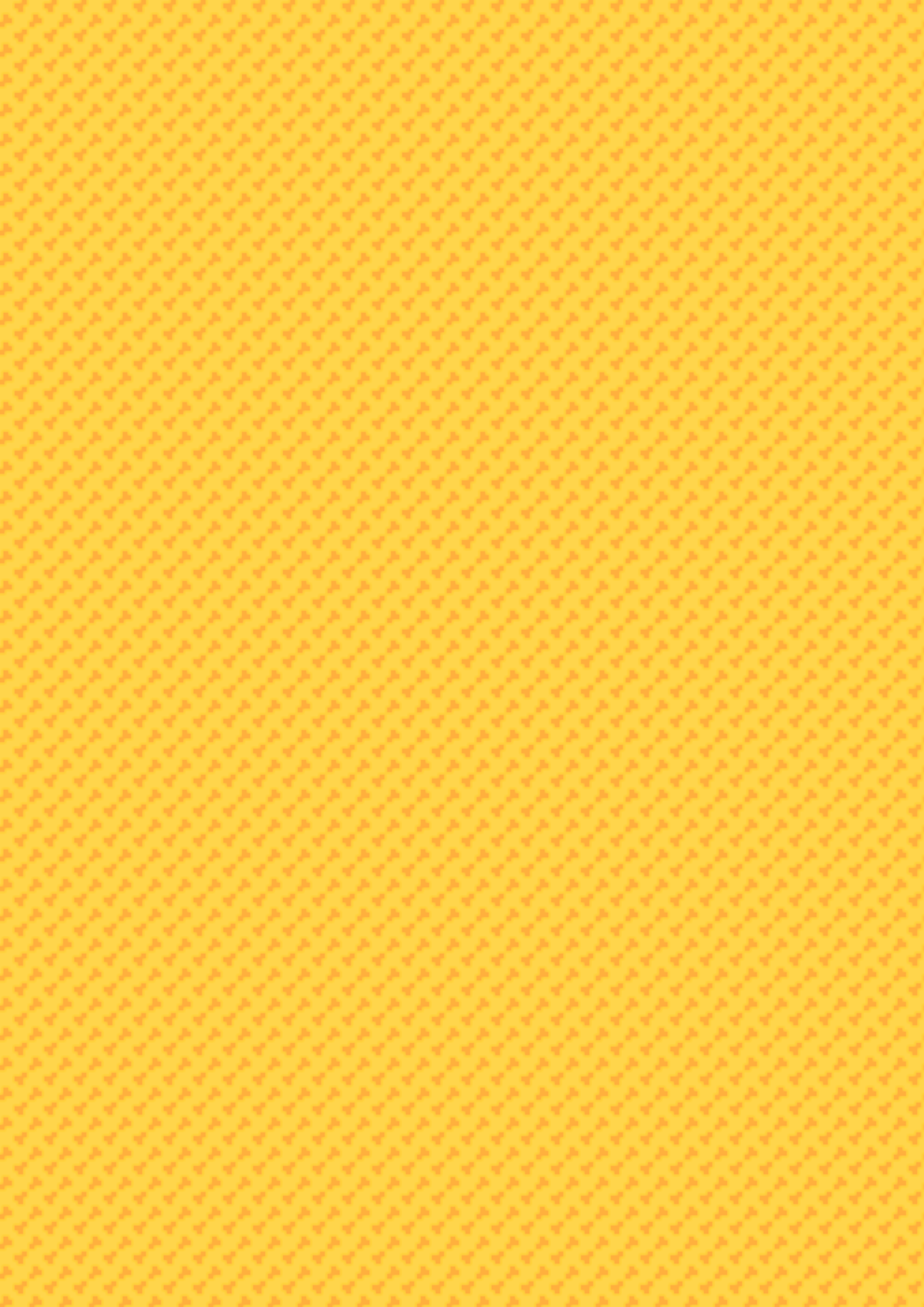 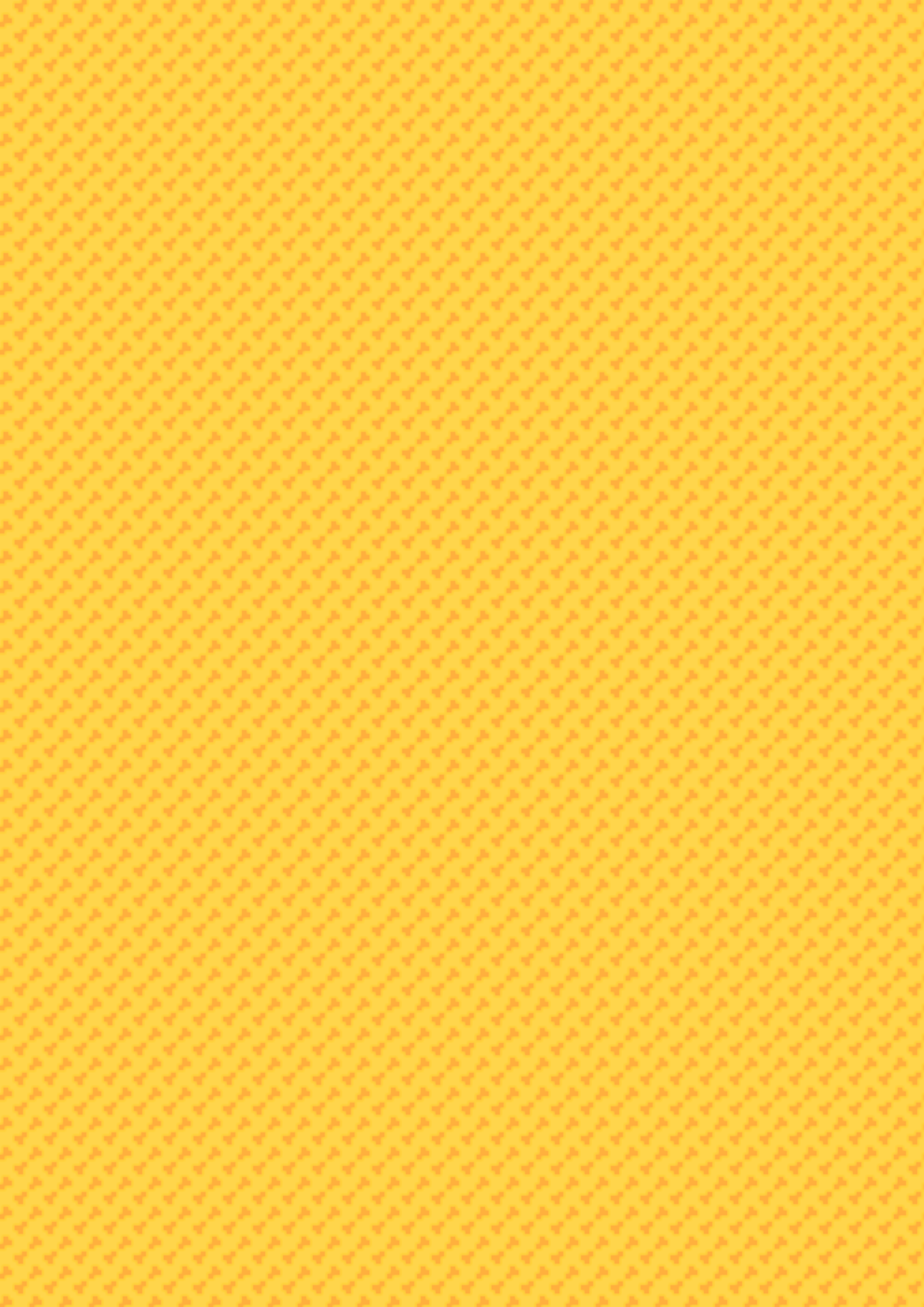 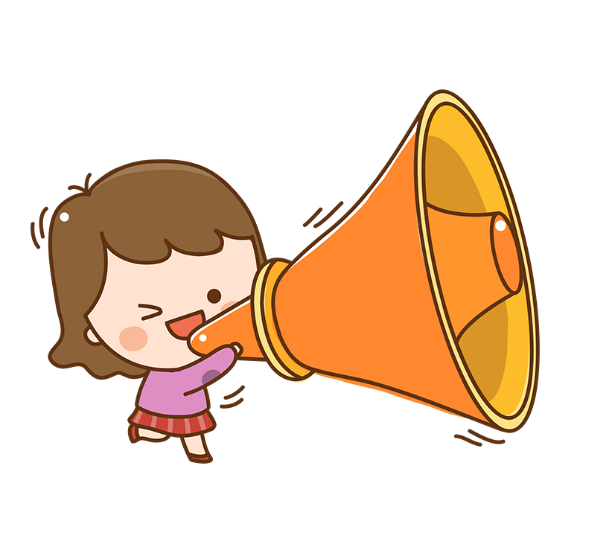 PART TWO
单击添加标题
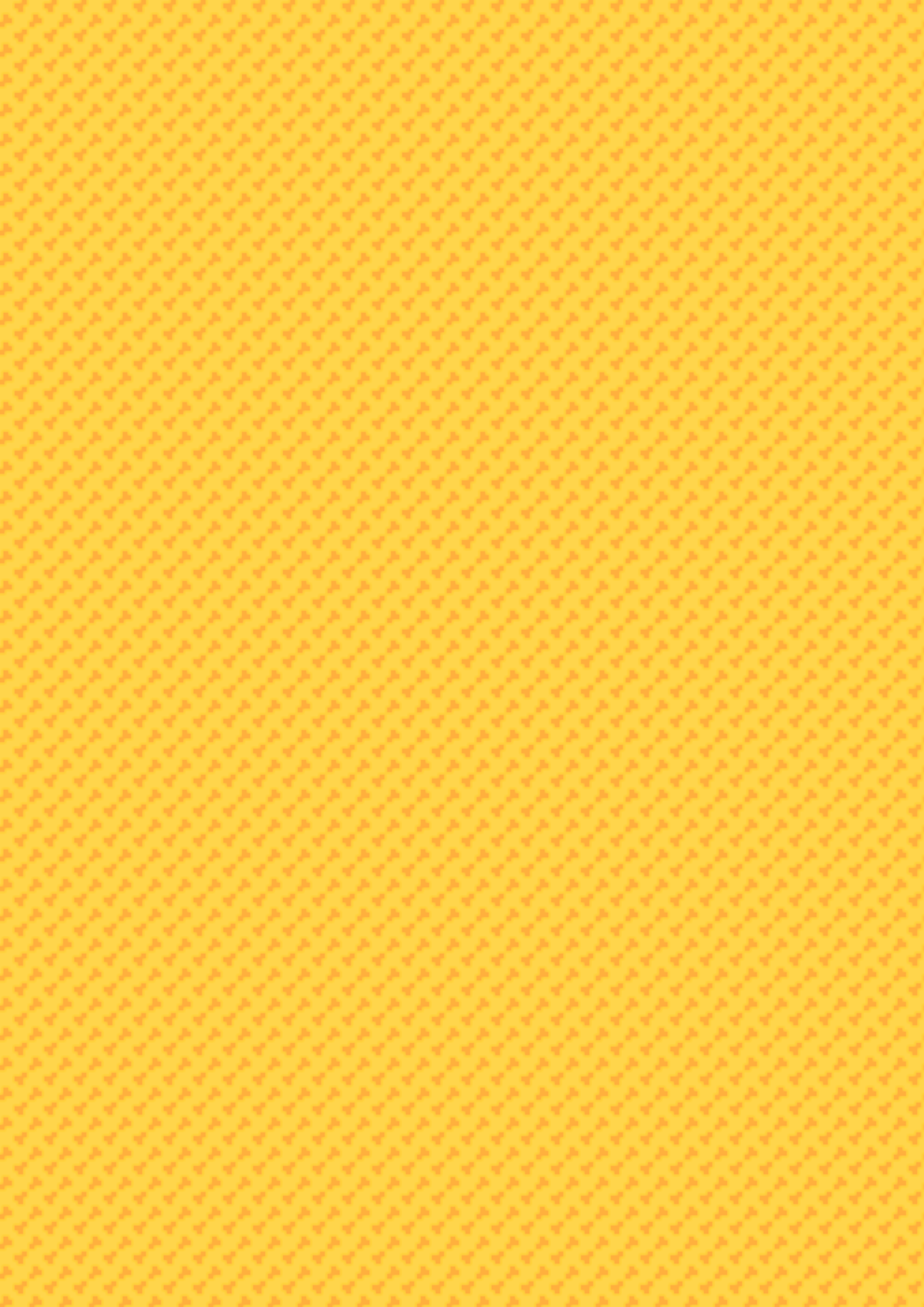 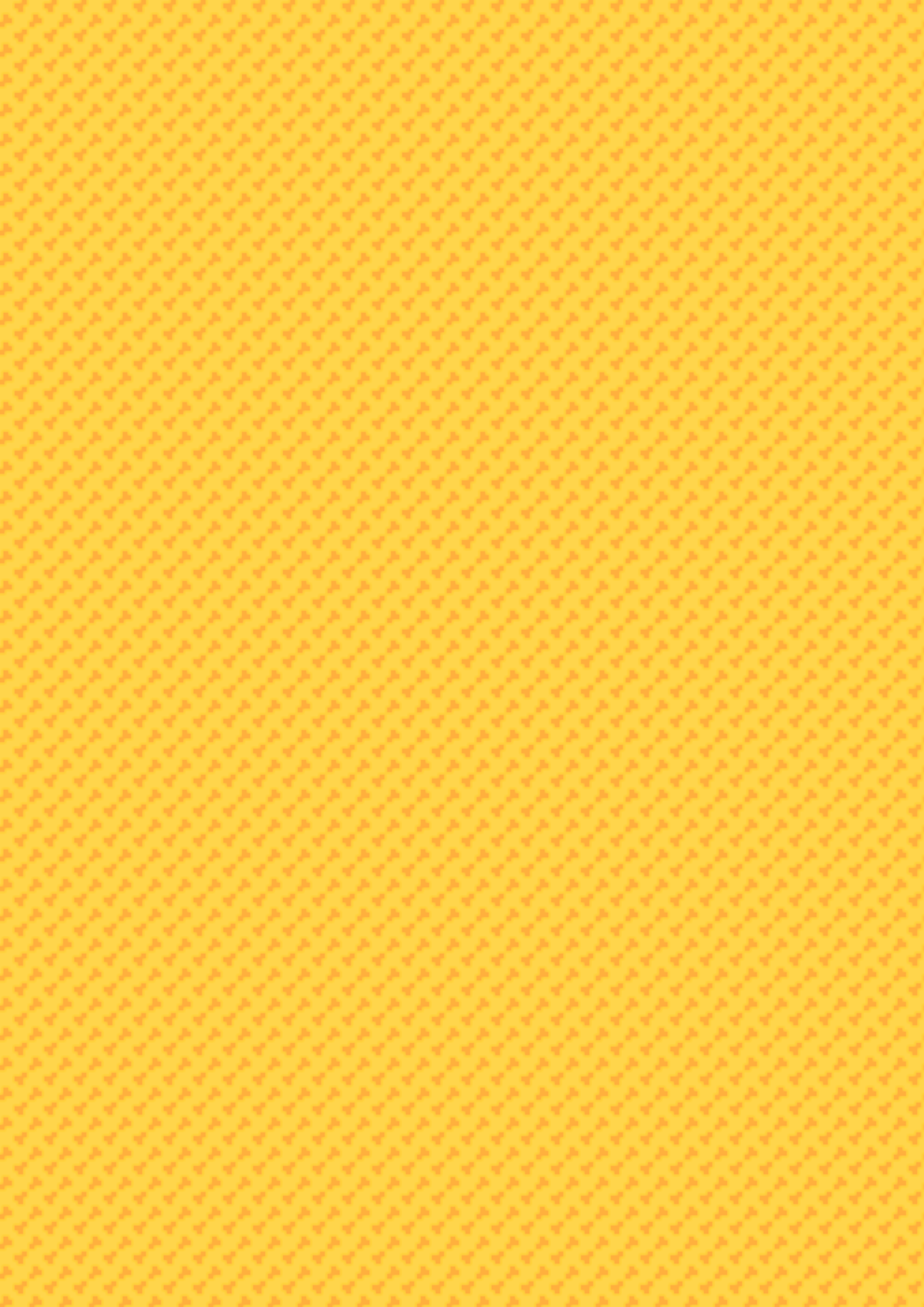 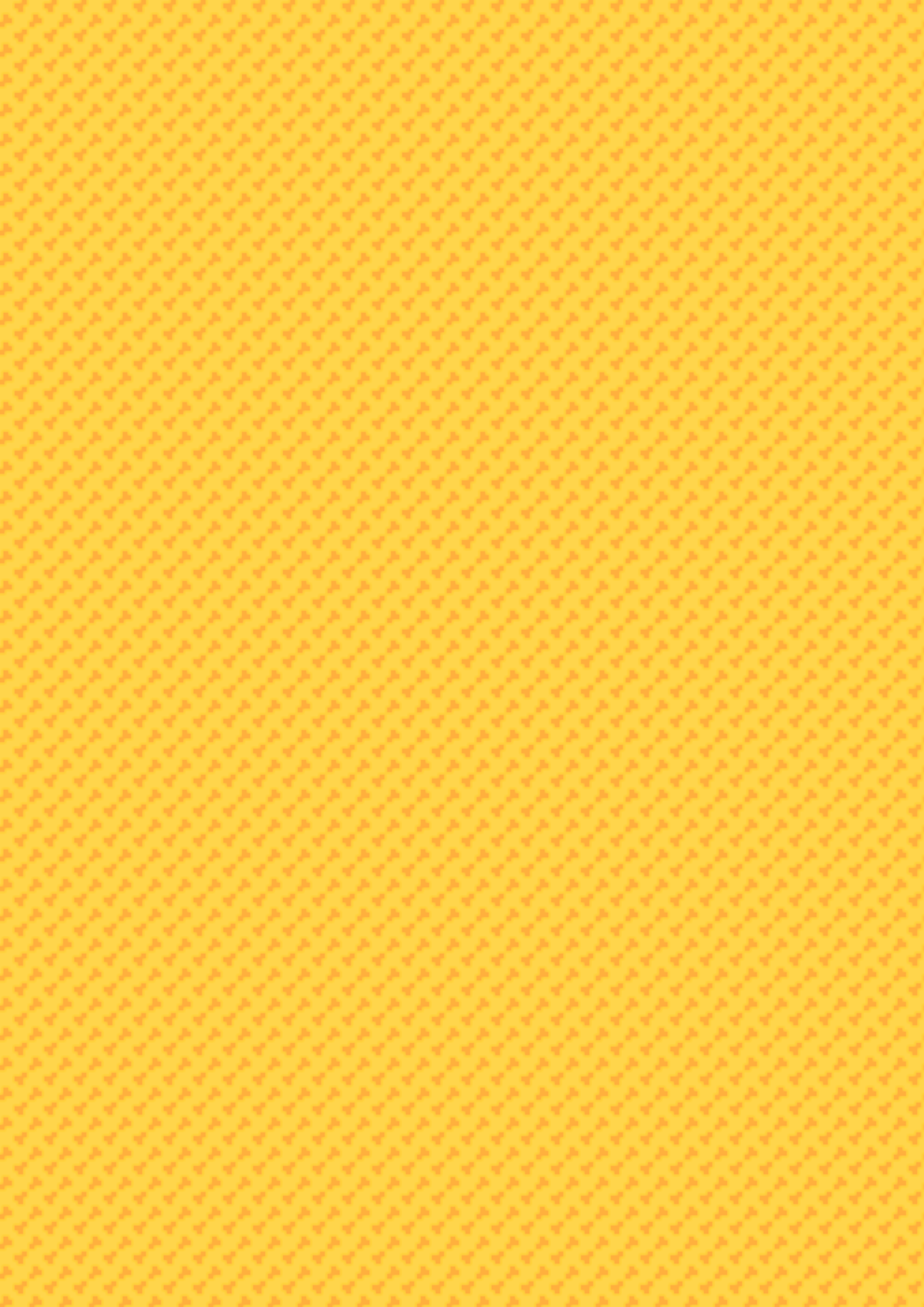 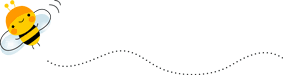 单击添加标题
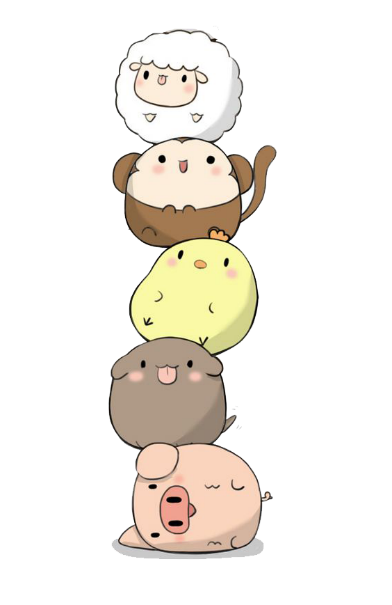 小标题
01
单击此处添加内容
小标题
02
单击此处添加内容
小标题
03
单击此处添加内容
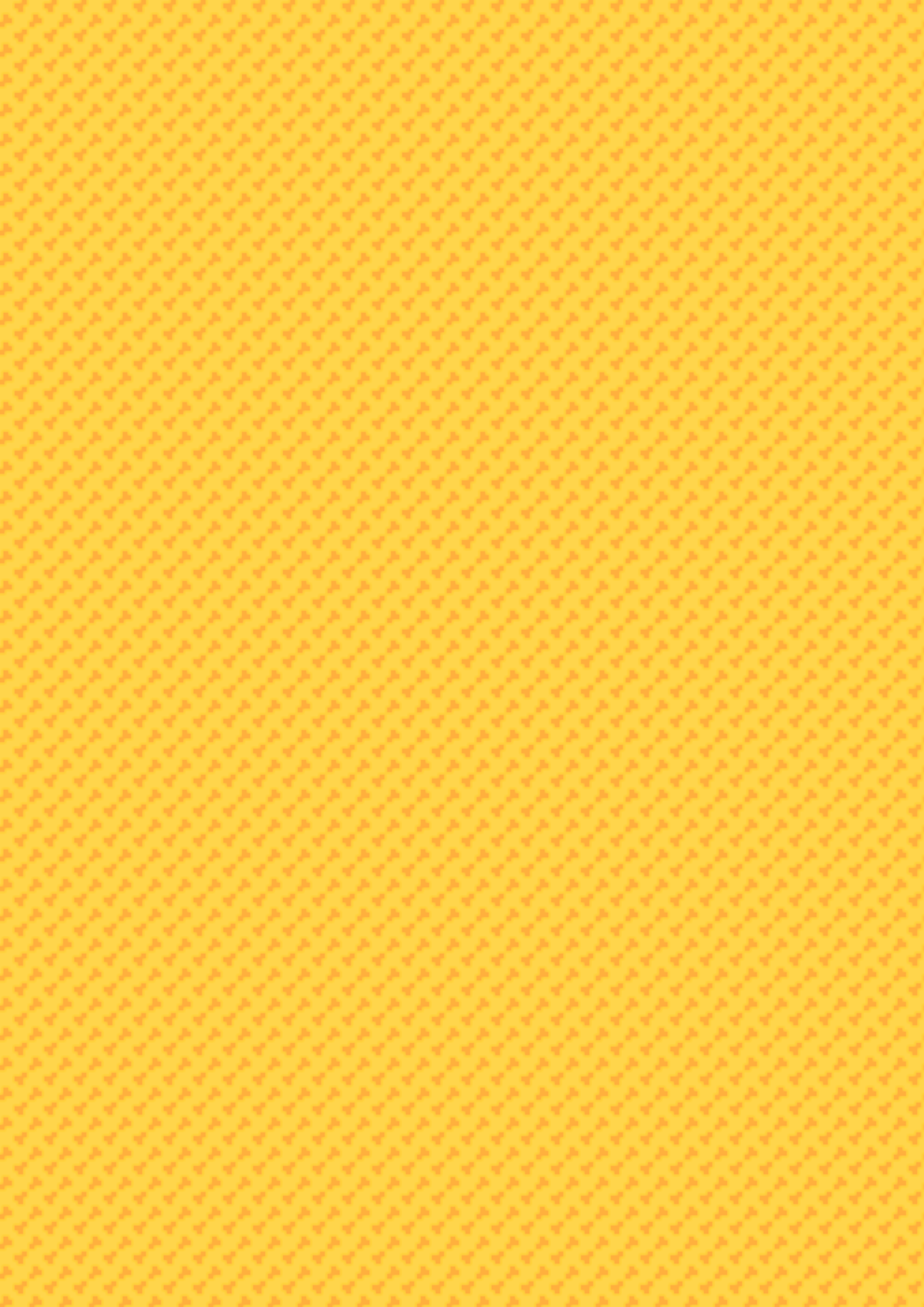 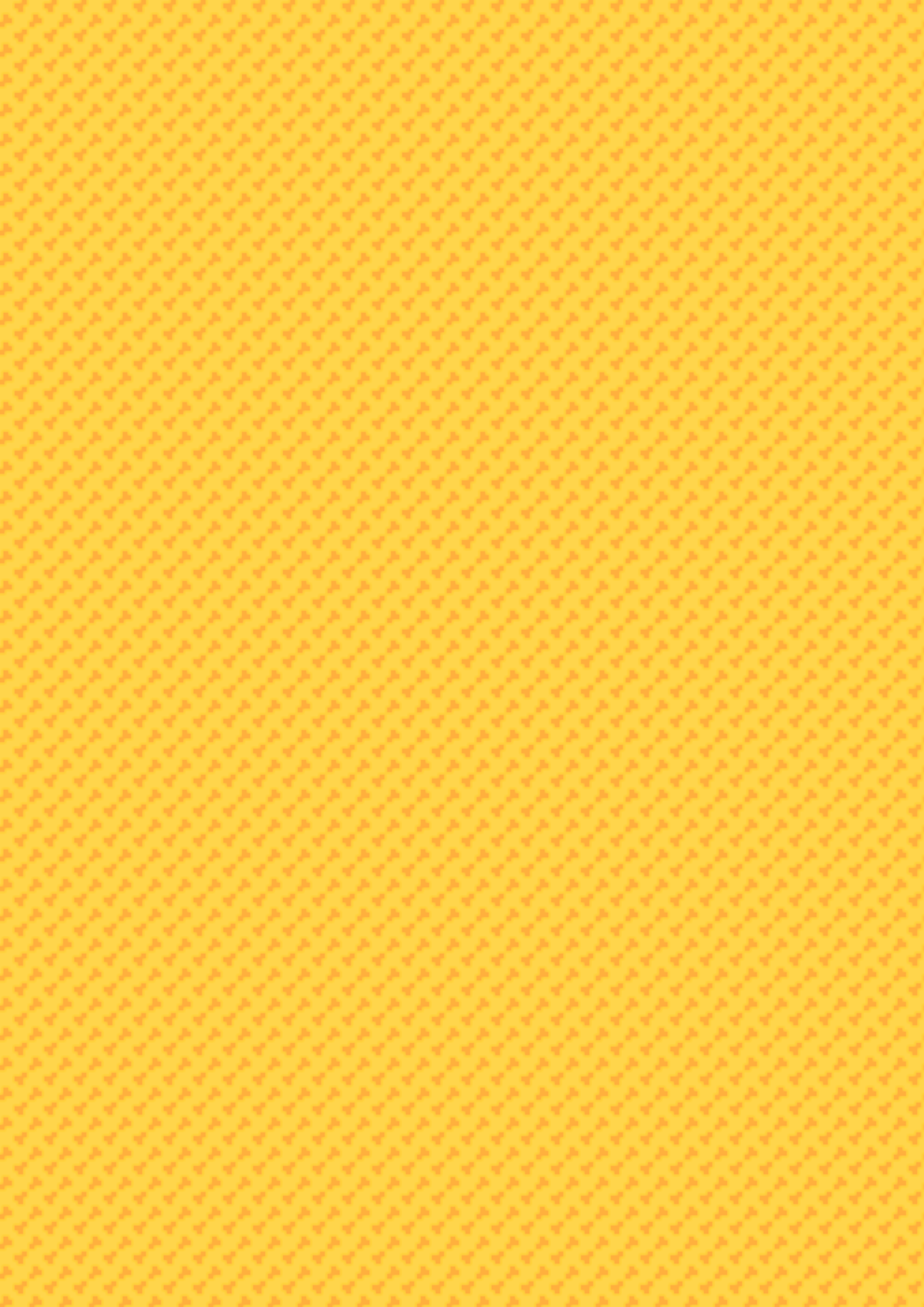 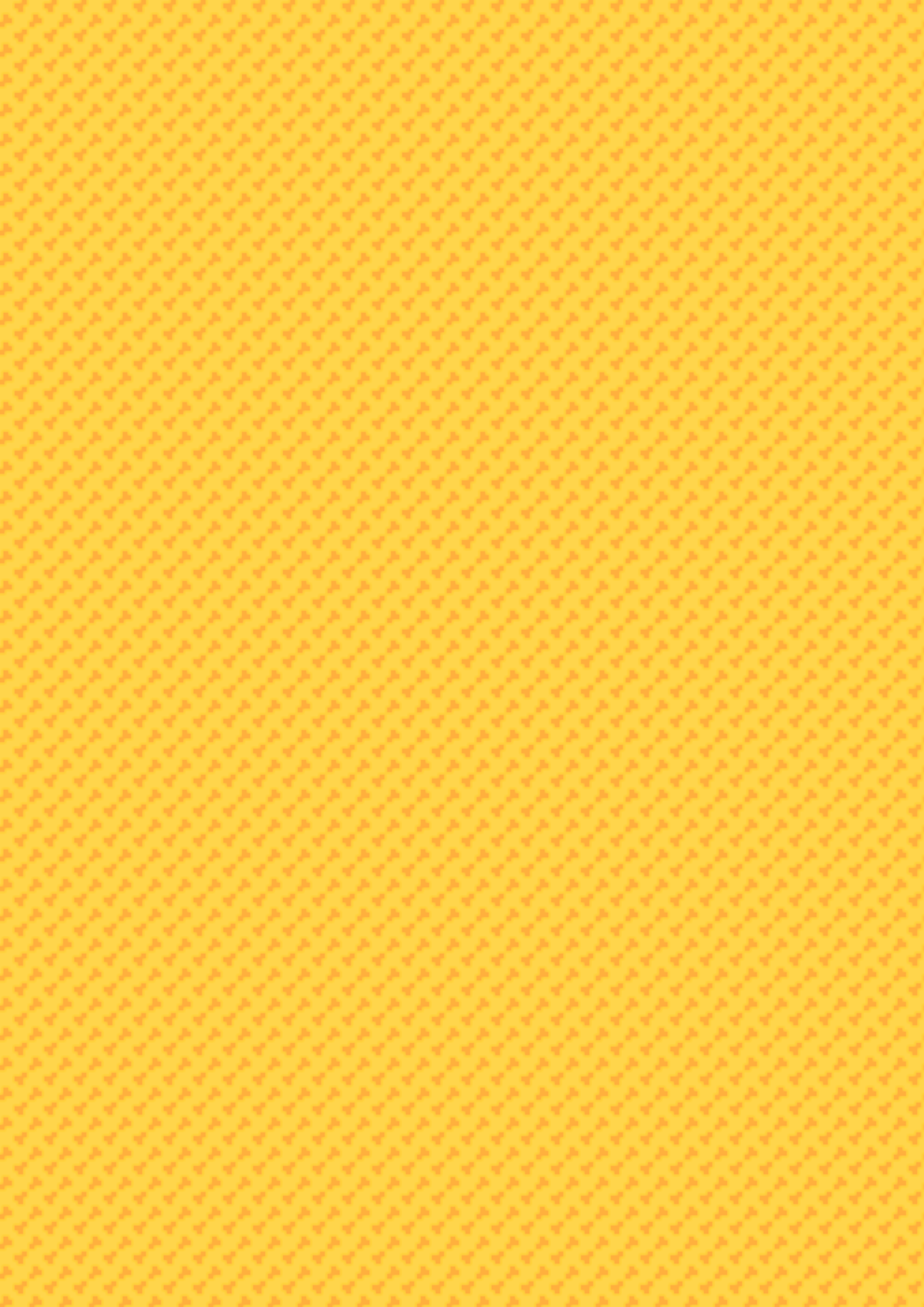 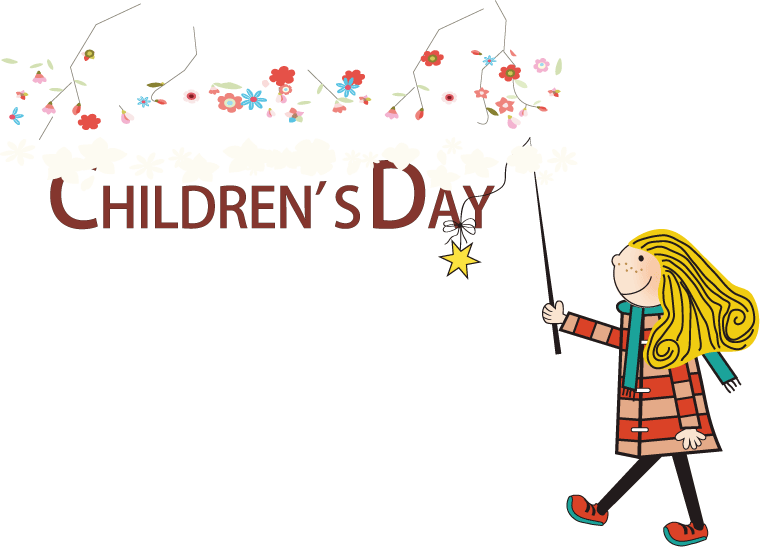 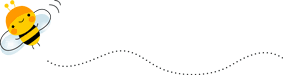 单击添加标题
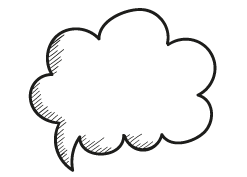 快乐儿童节，祝全世界可爱的宝宝节日快乐哟~
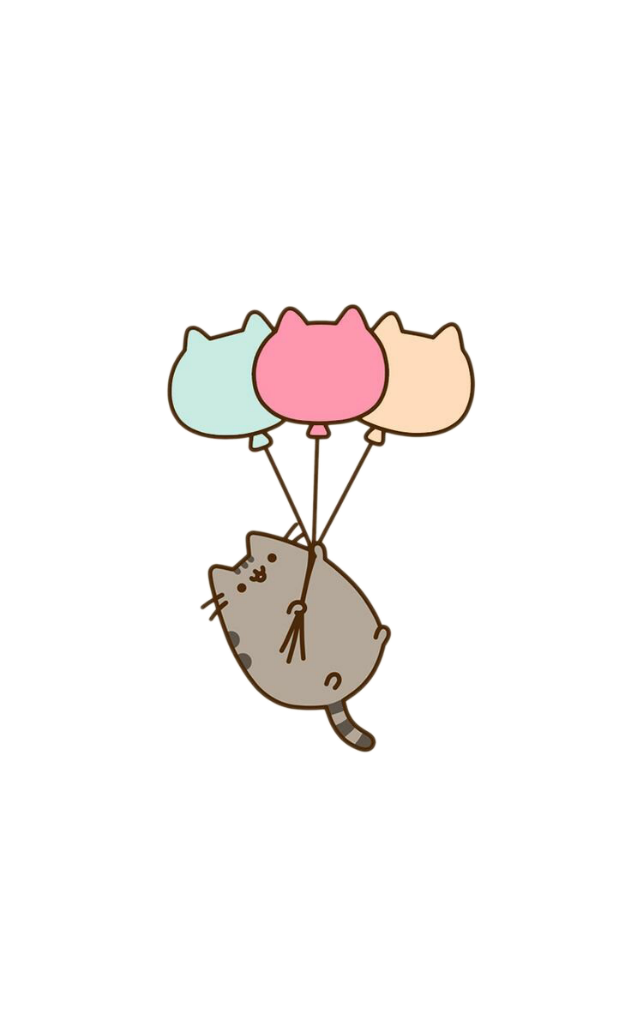 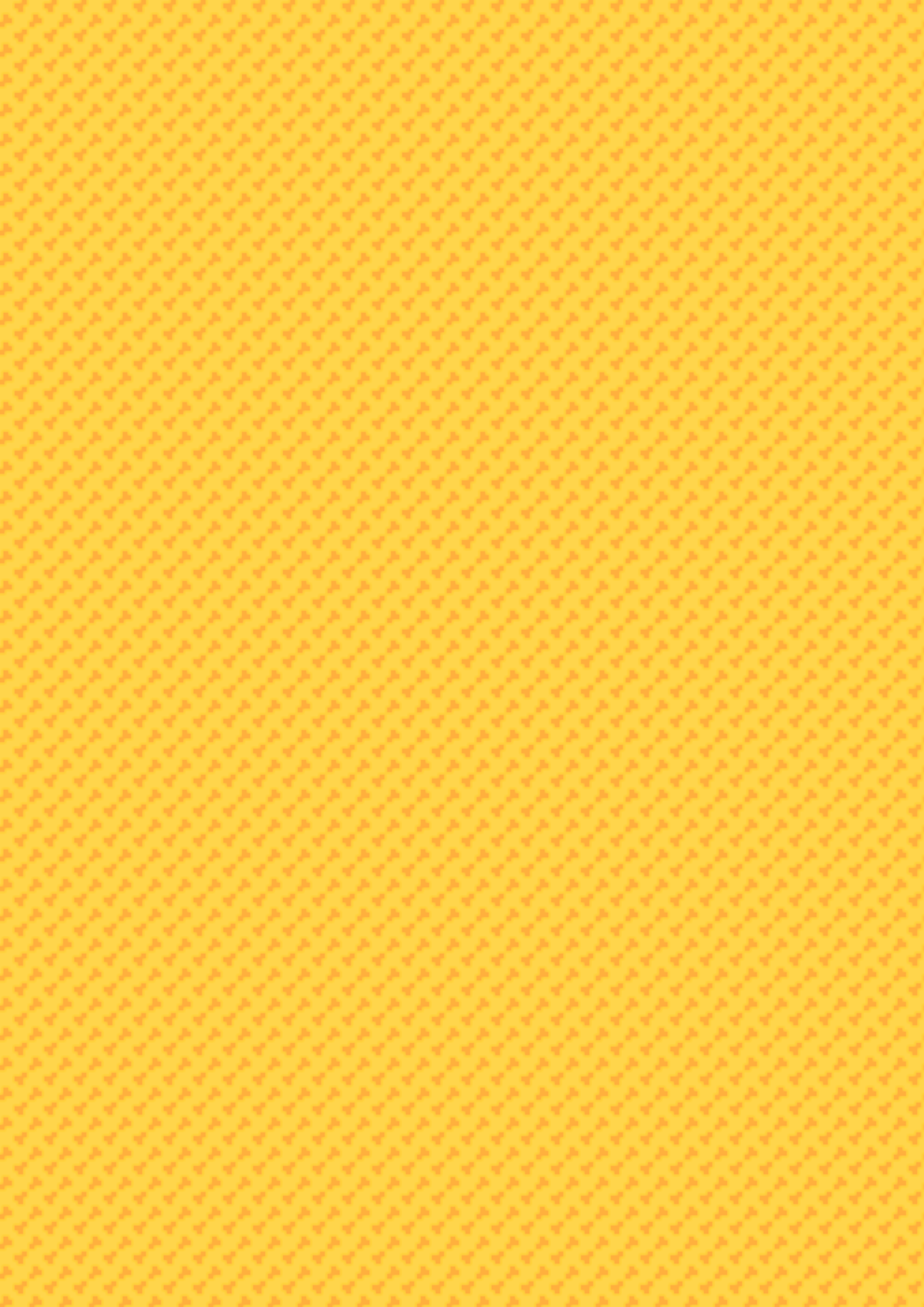 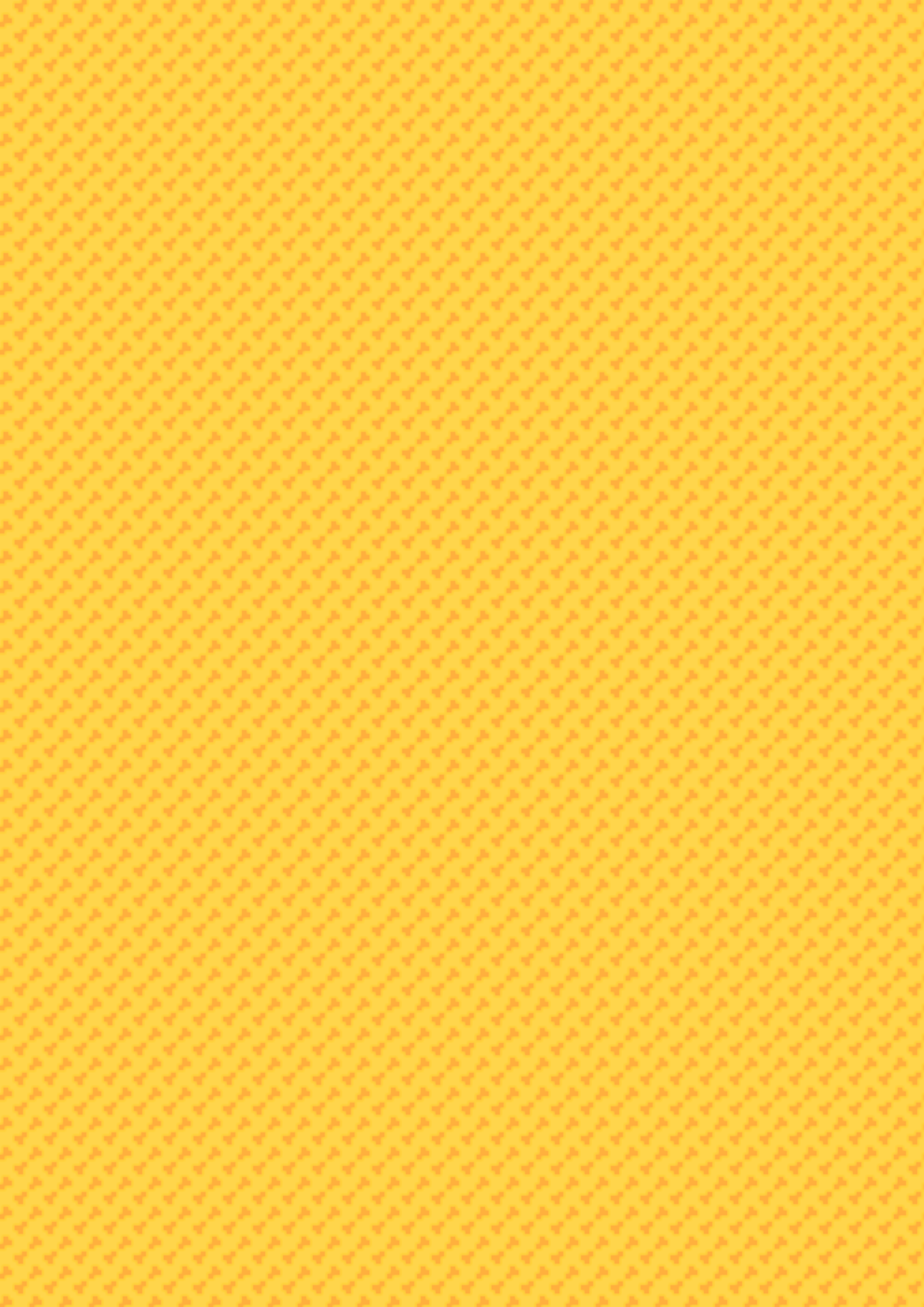 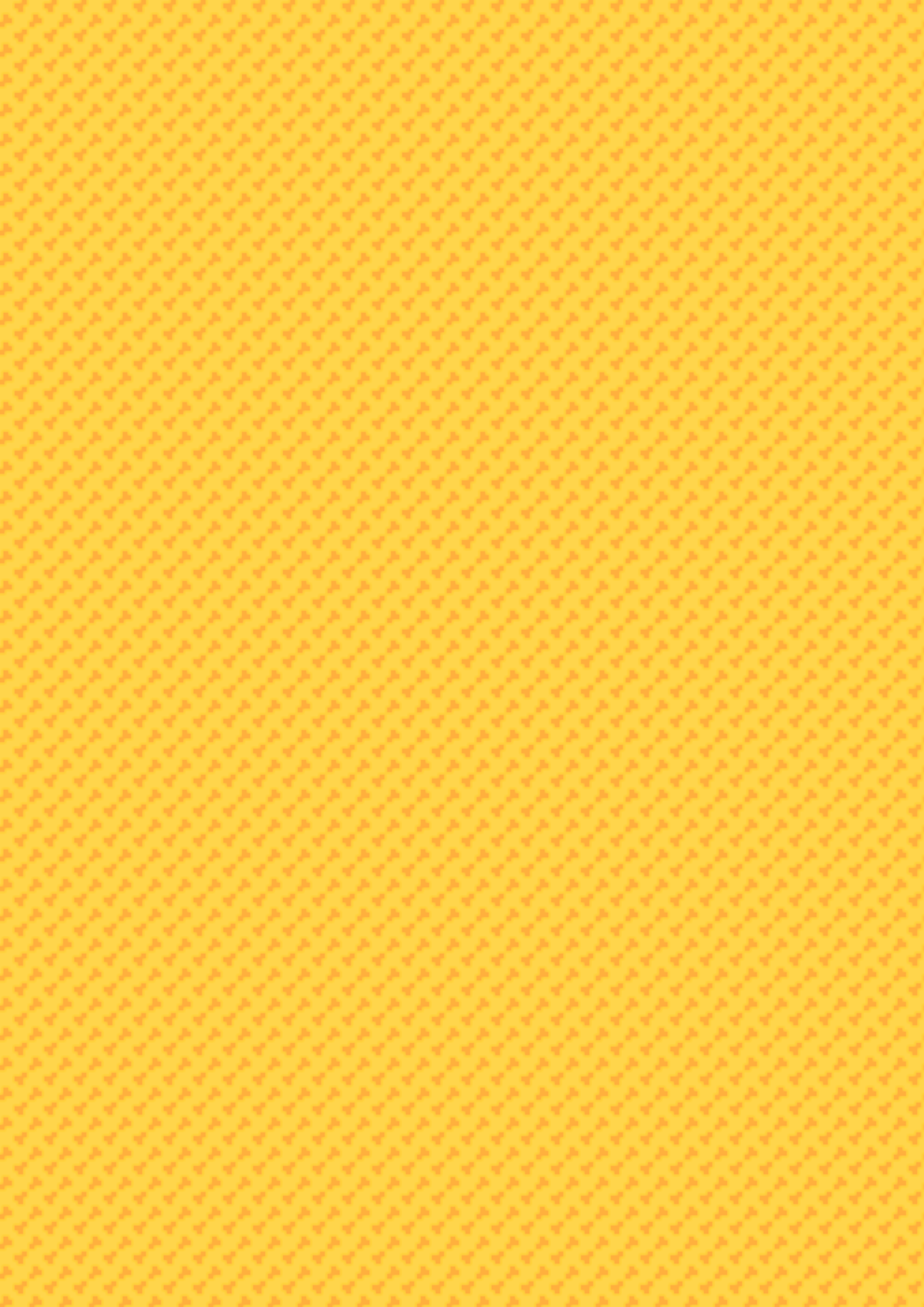 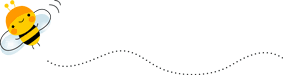 单击添加标题
小标题
01
单击此处添加内容
小标题
02
单击此处添加内容
小标题
03
单击此处添加内容
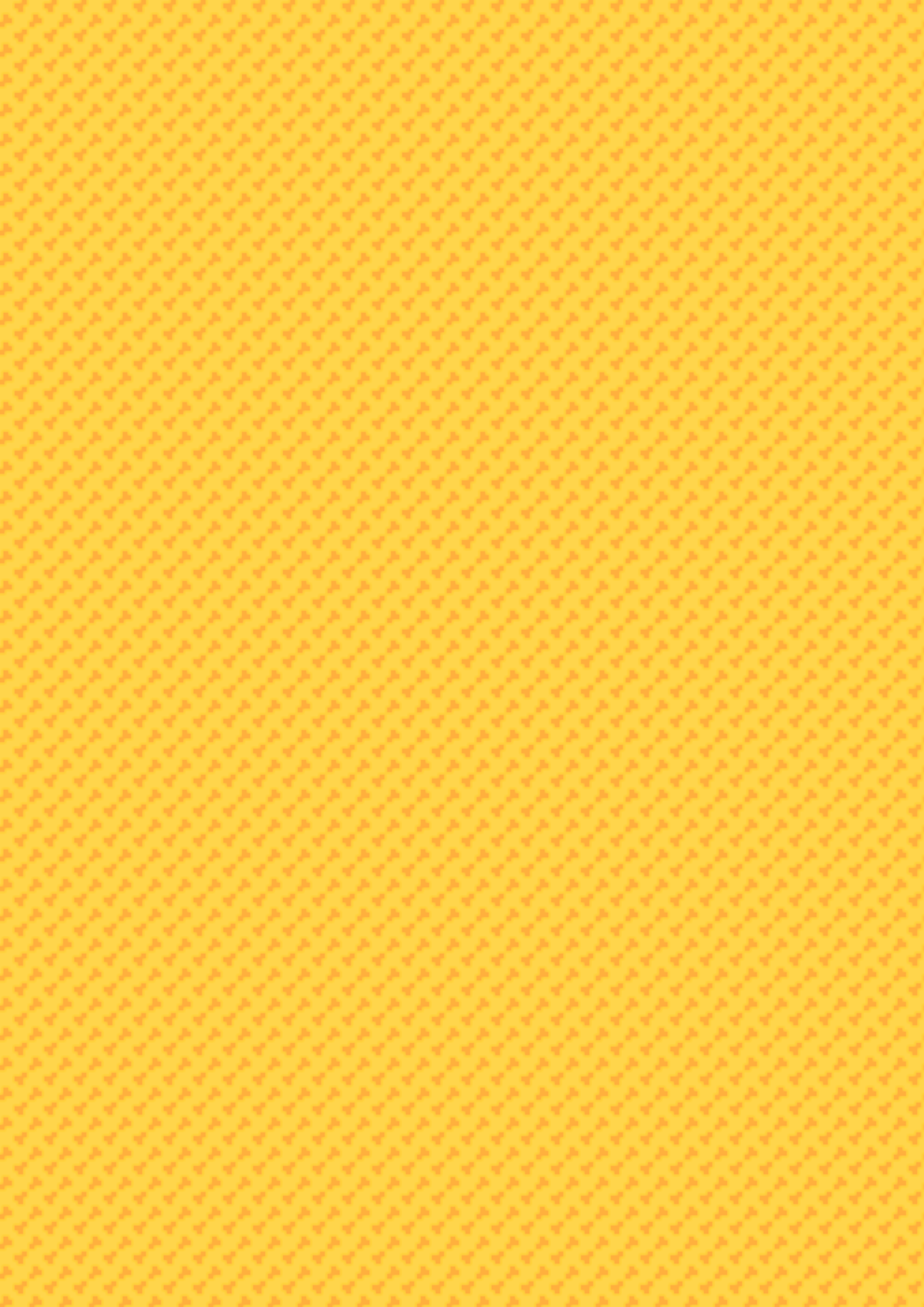 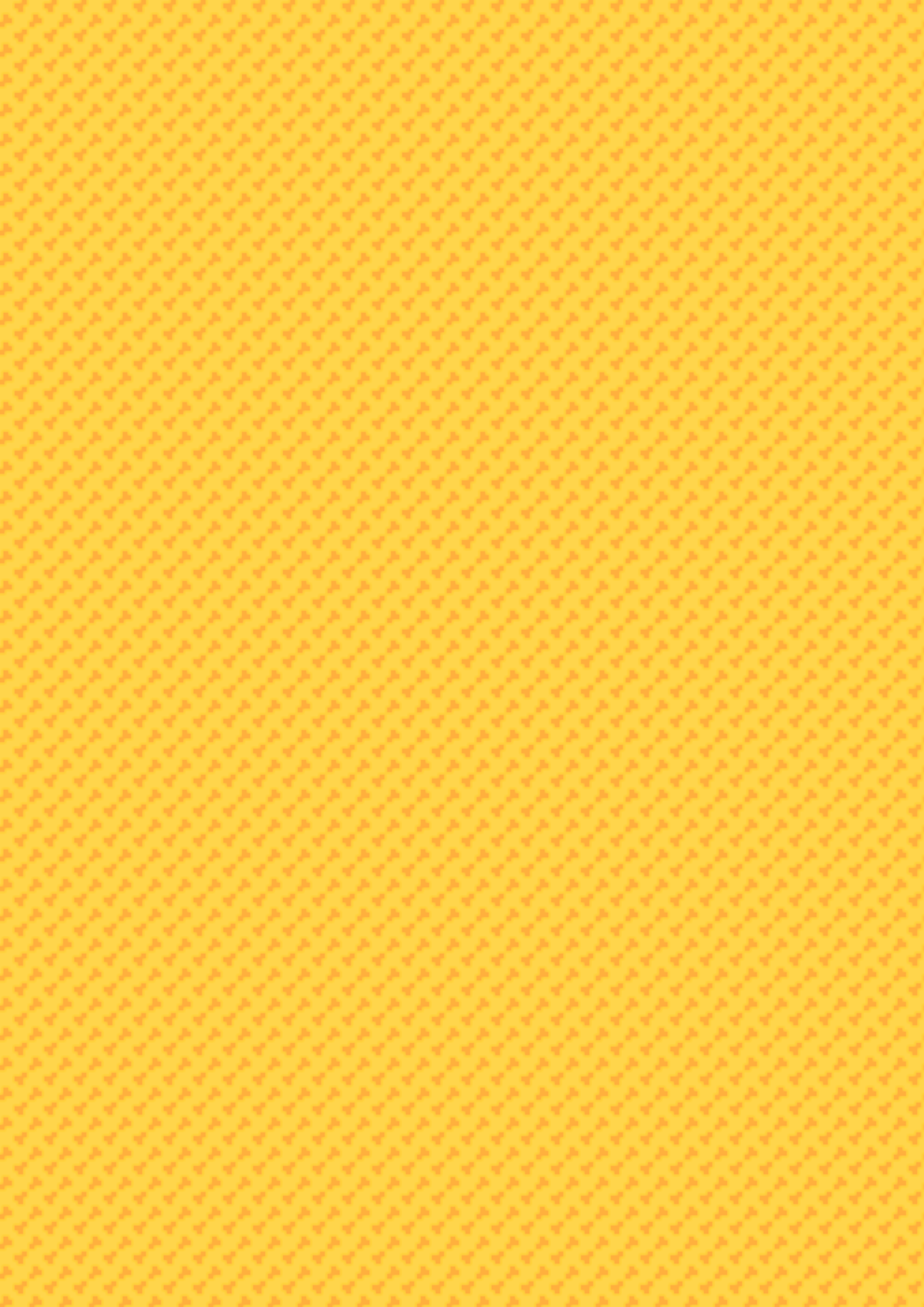 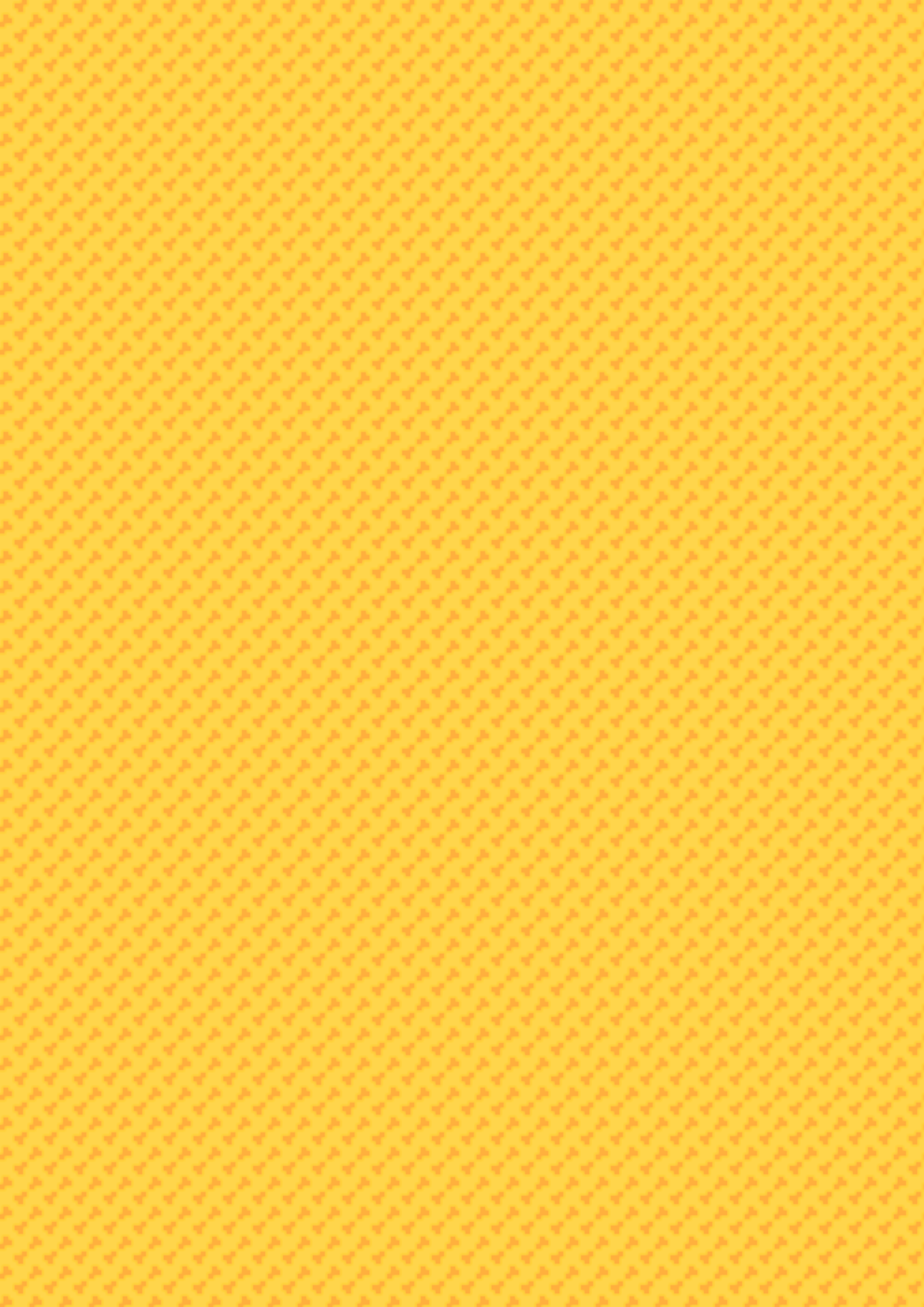 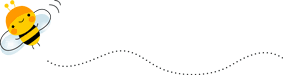 单击添加标题
小标题
小标题
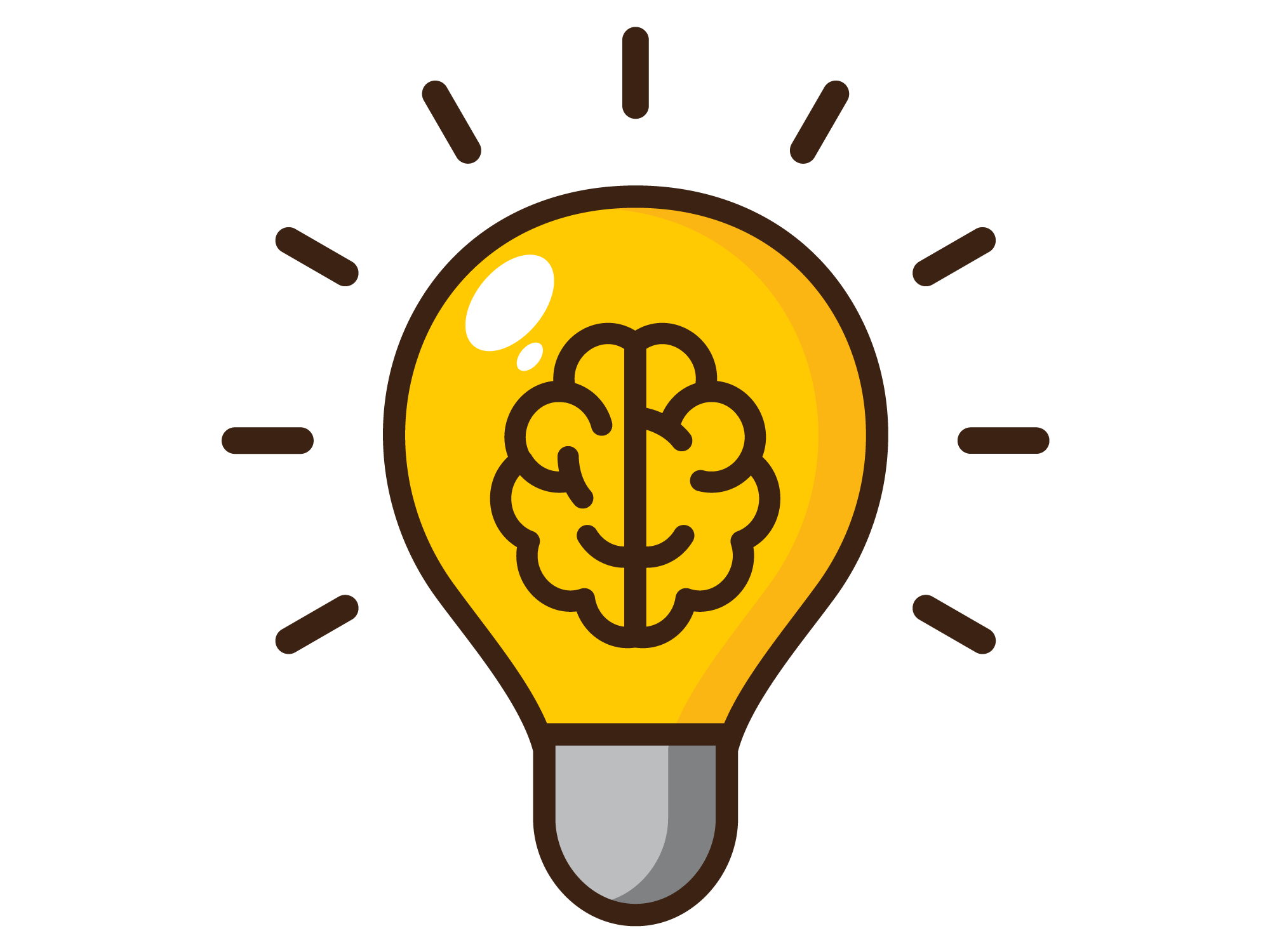 单击此处添加内容
单击此处添加内容
小标题
小标题
单击此处添加内容
单击此处添加内容
节日PPT模板 http:// www.PPT818.com/jieri/
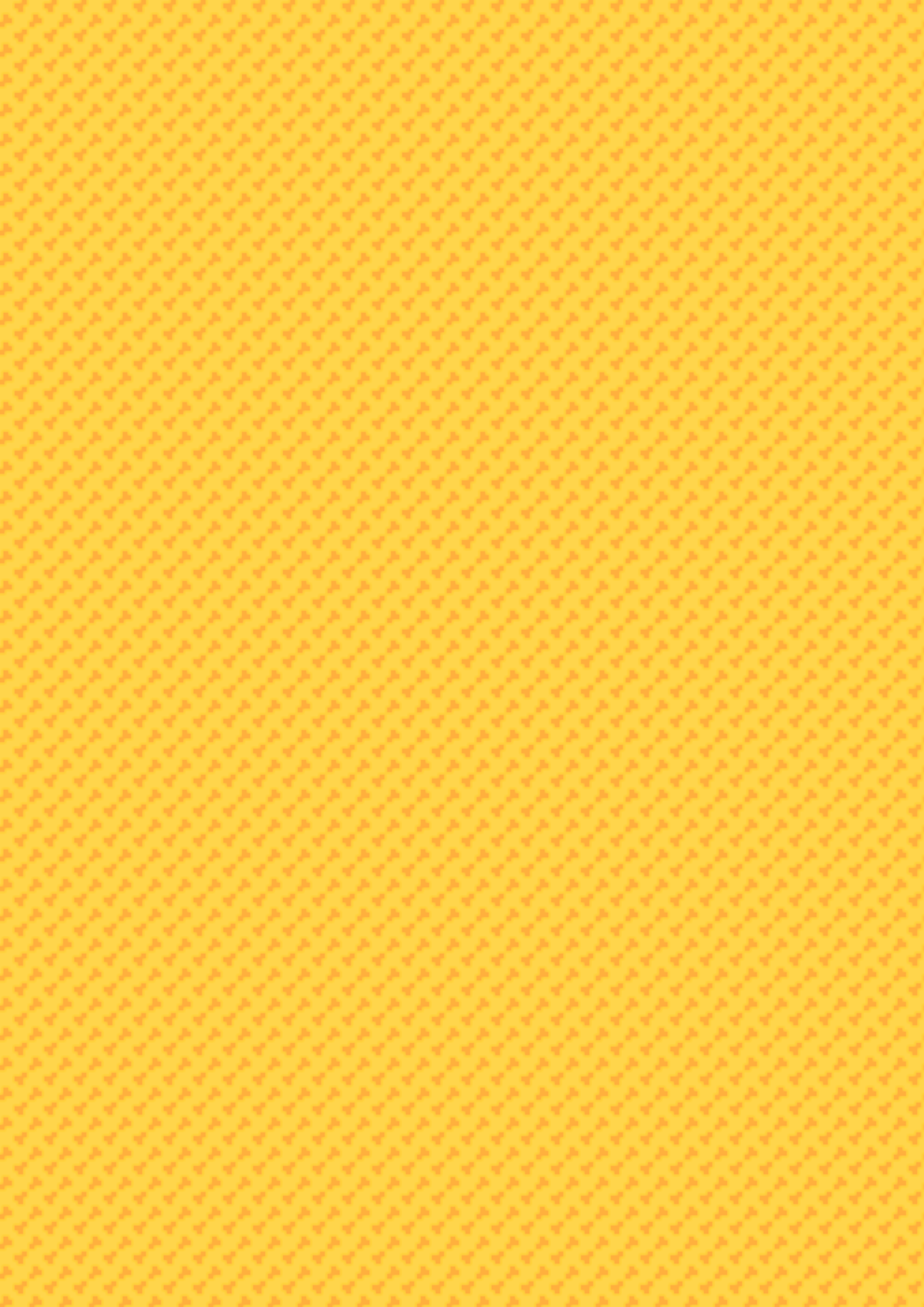 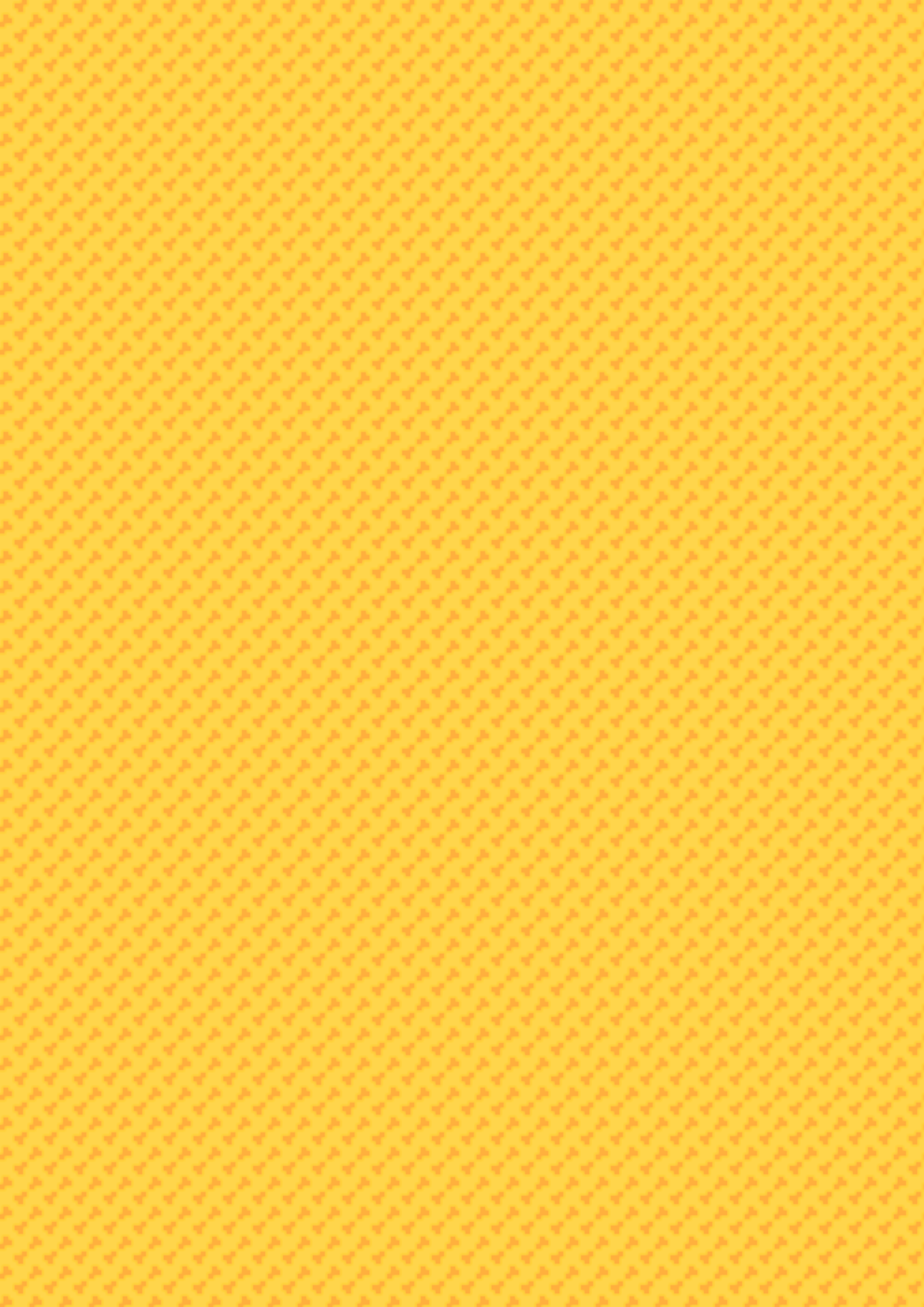 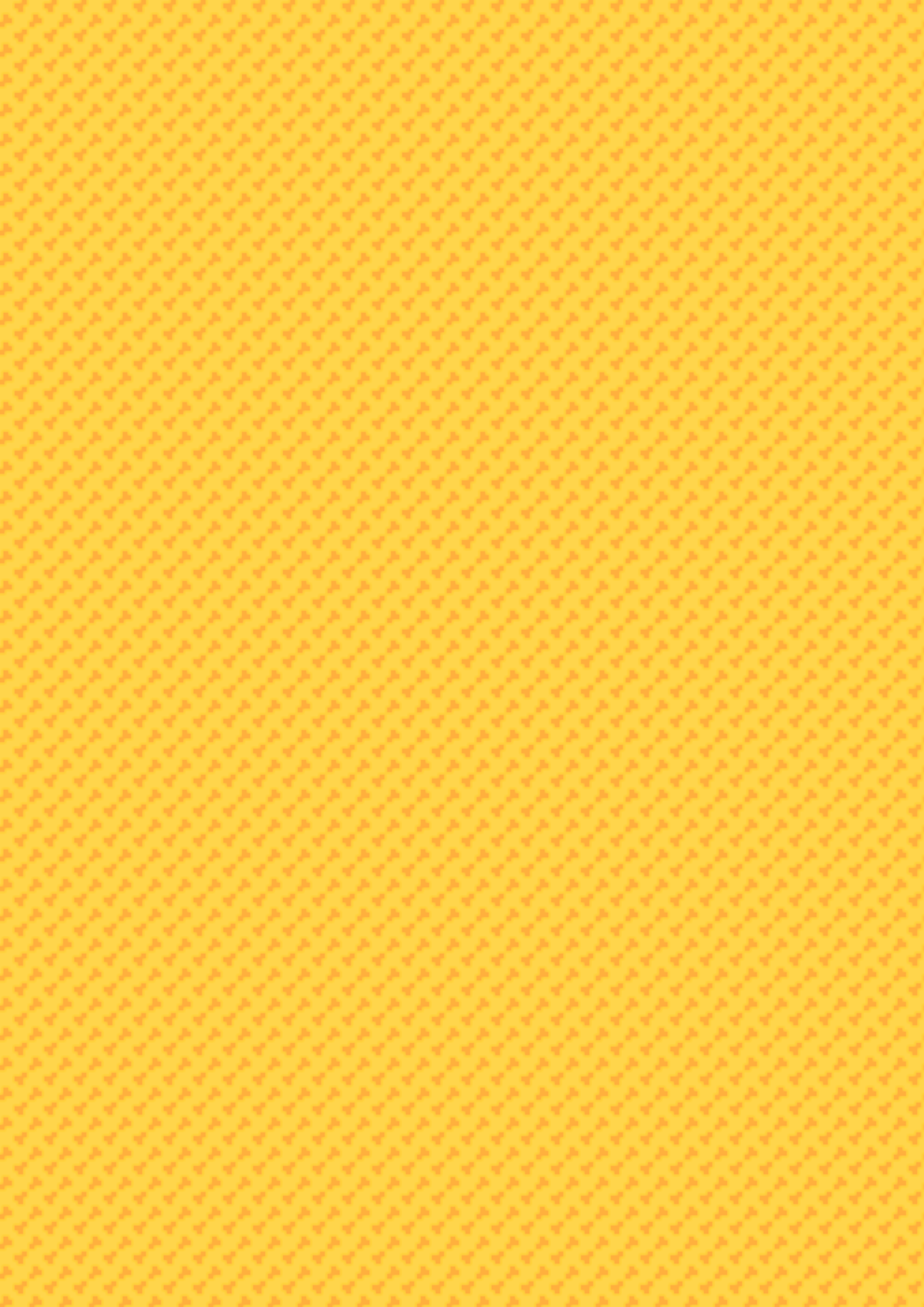 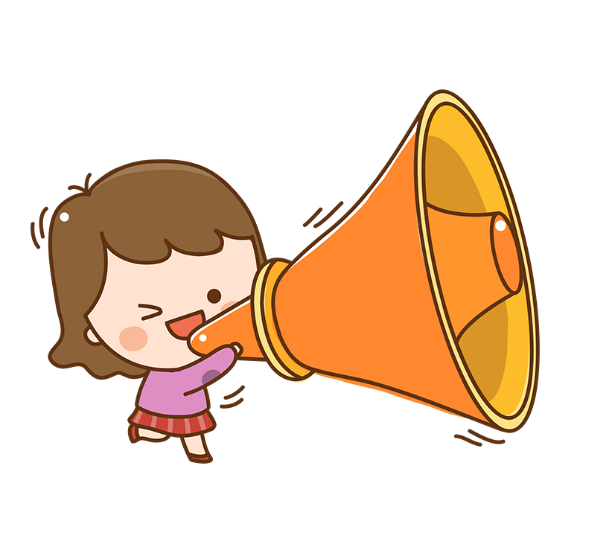 PART THREE
单击添加标题
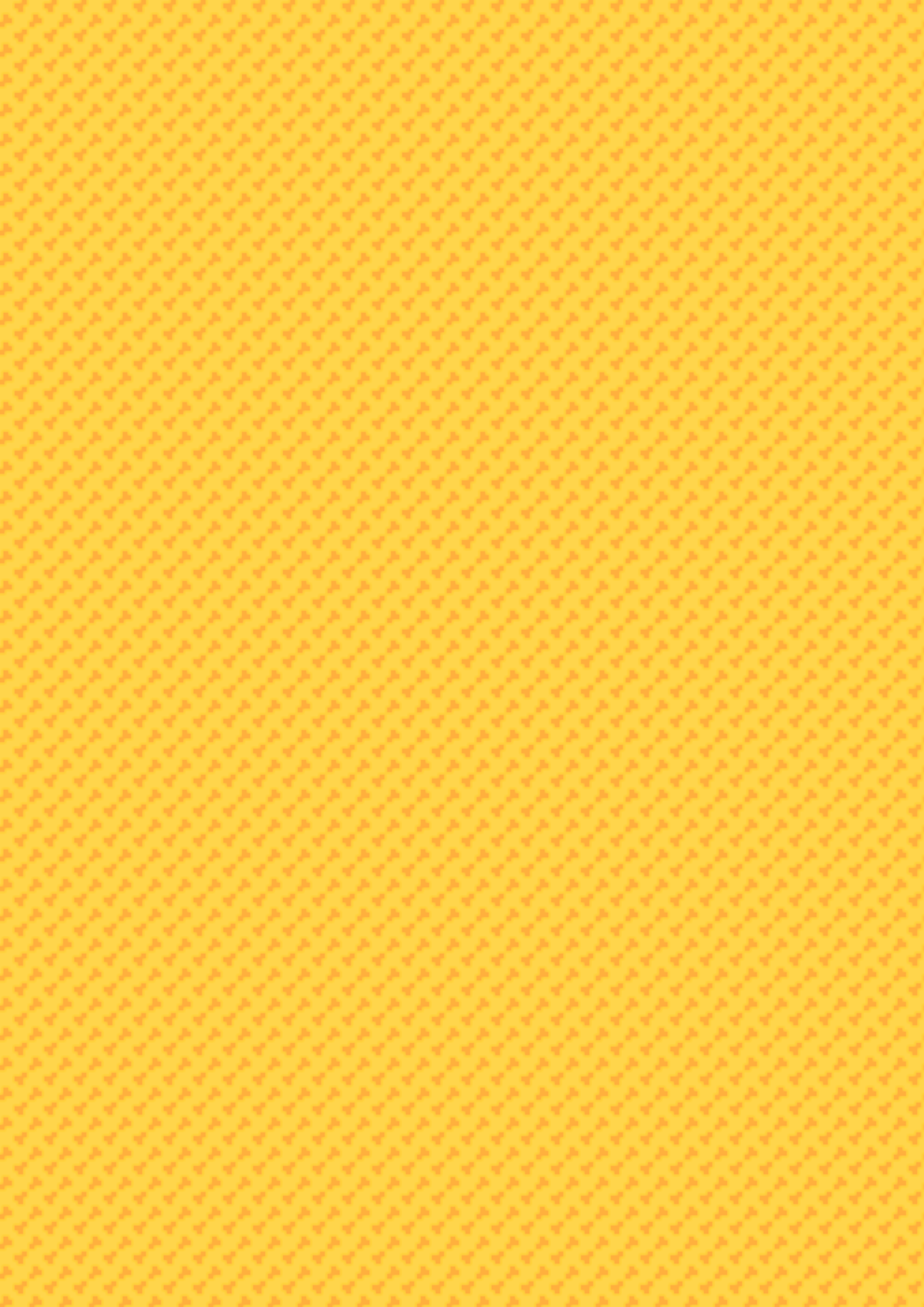 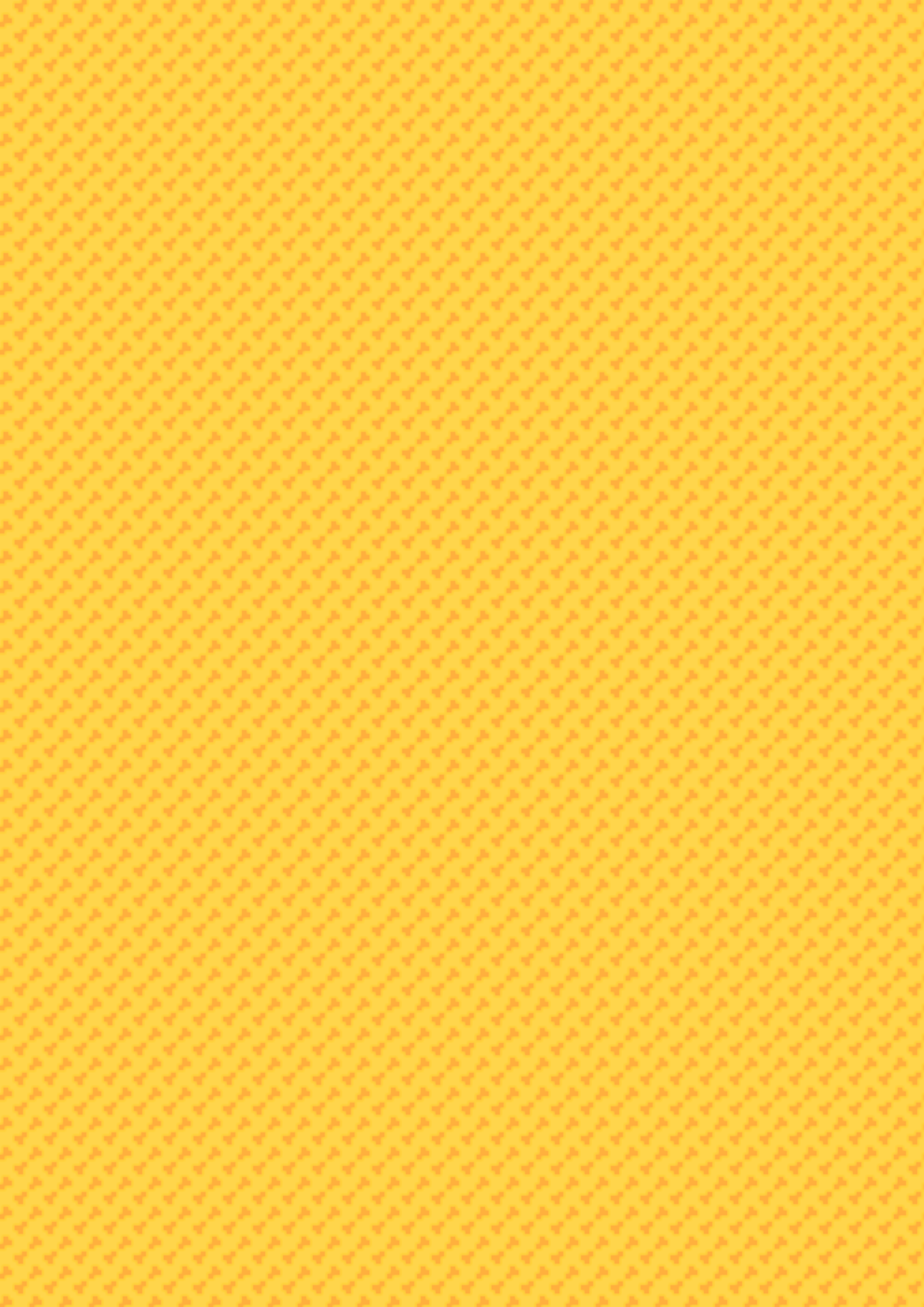 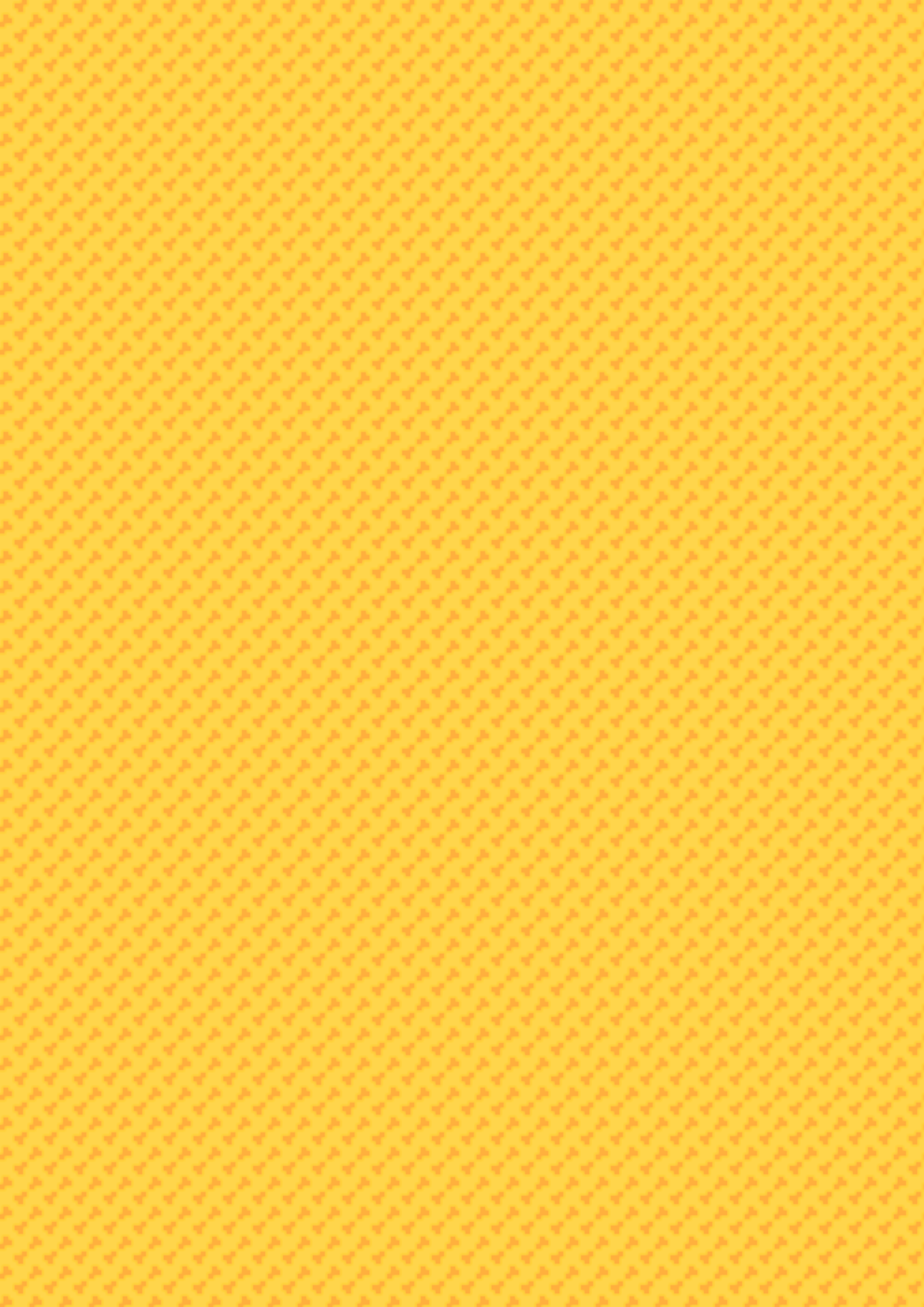 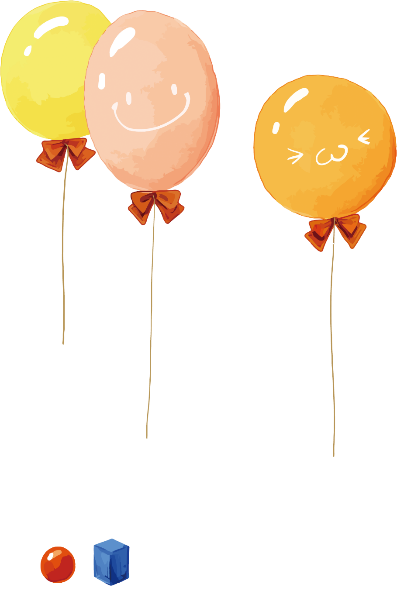 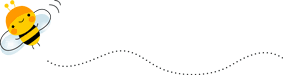 单击添加标题
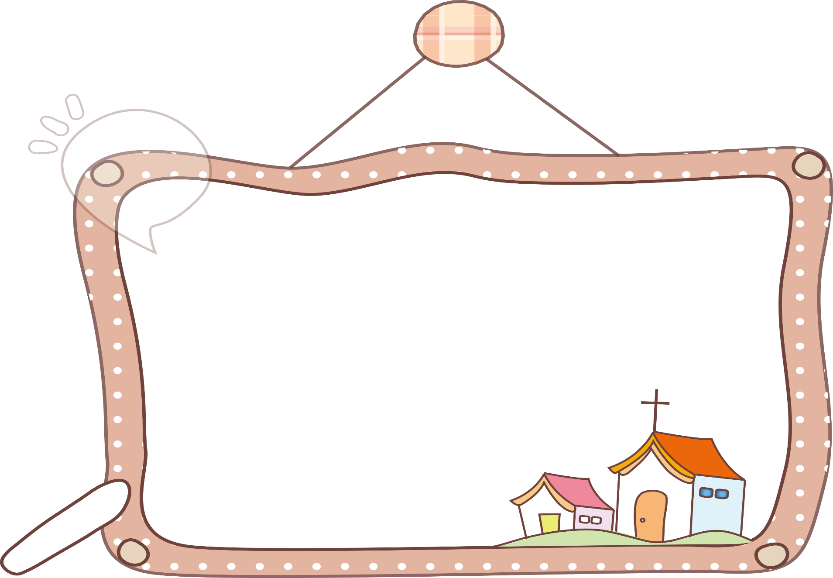 小标题
01
单击此处添加内容
小标题
02
单击此处添加内容
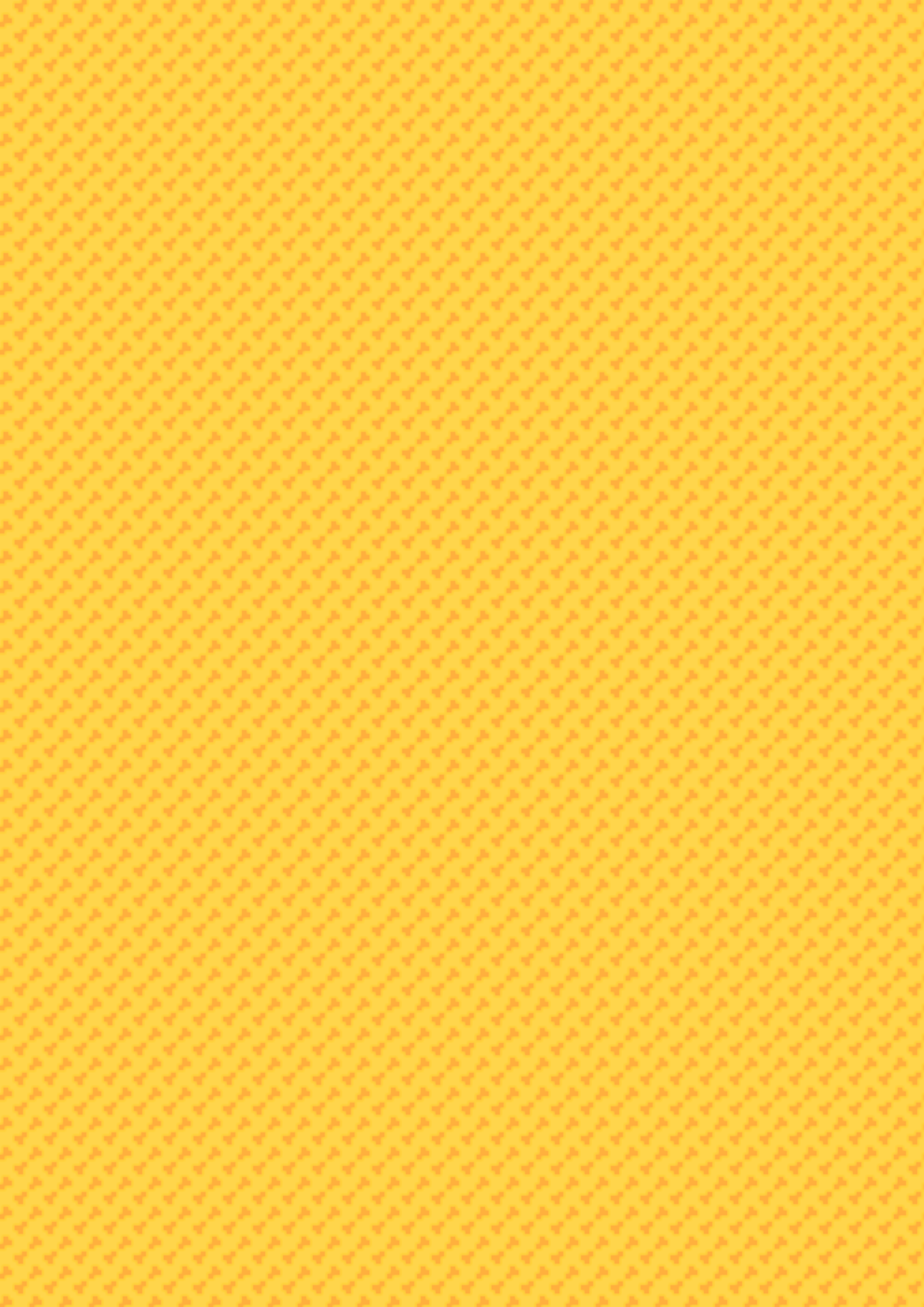 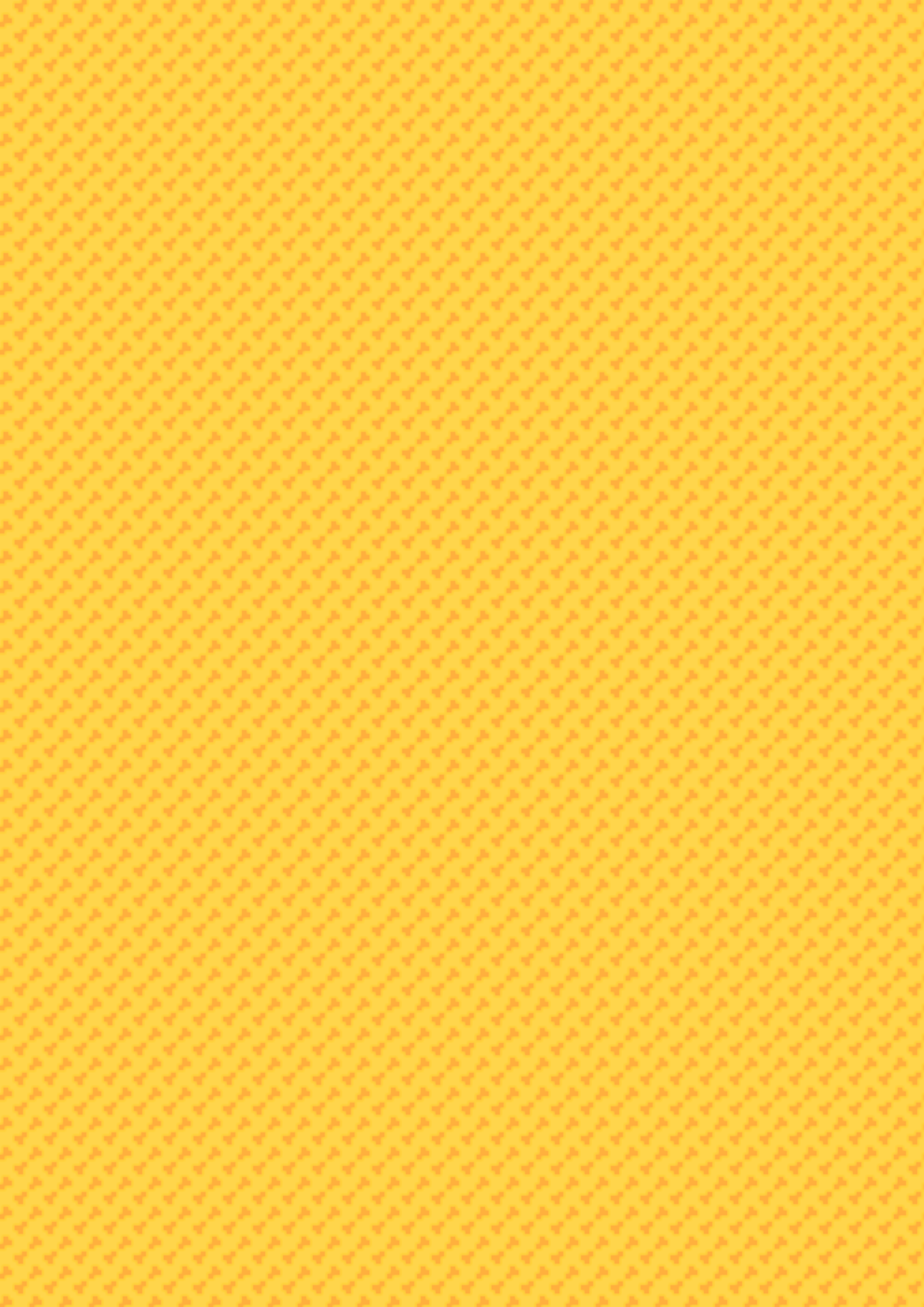 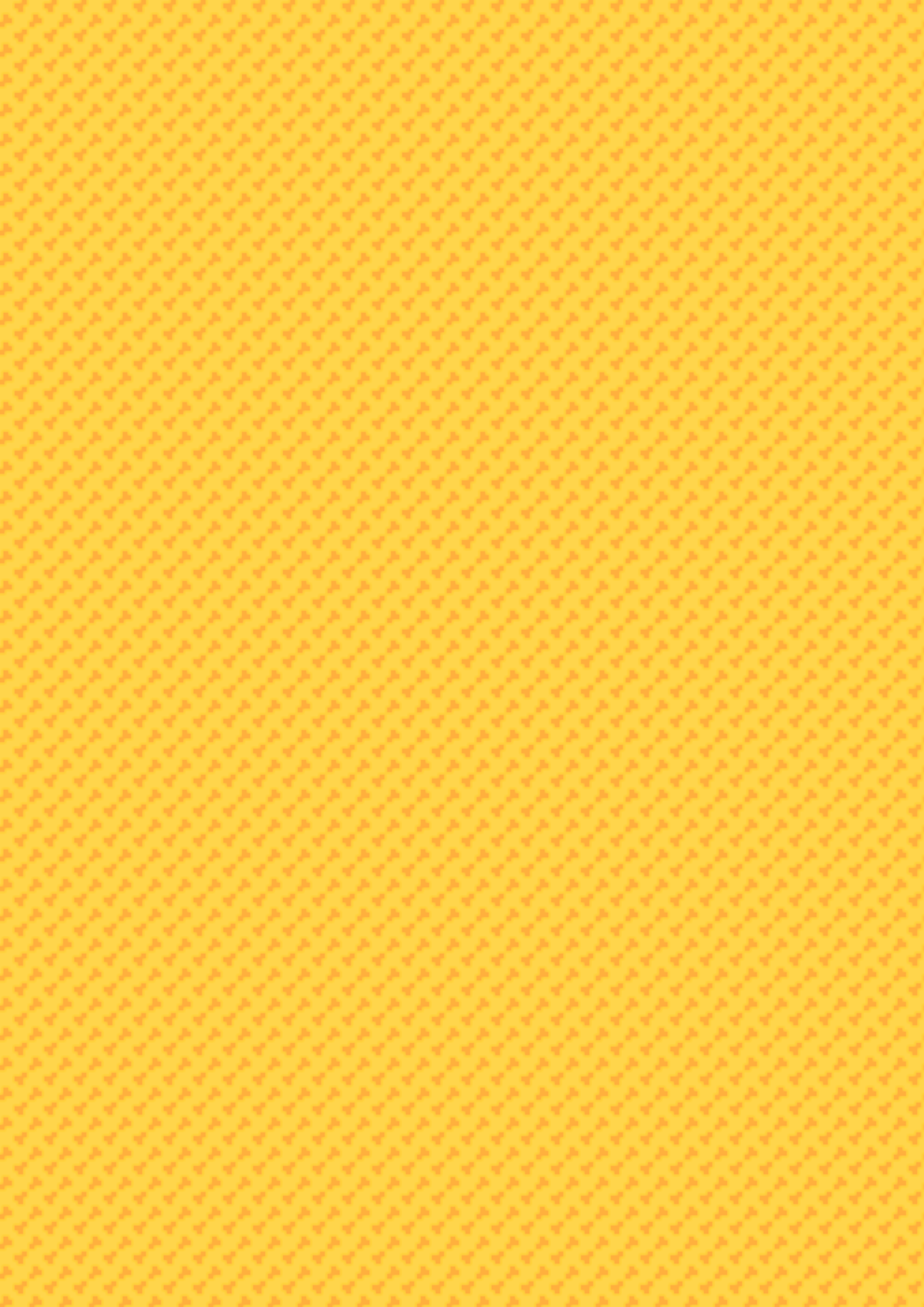 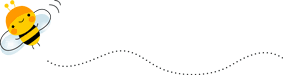 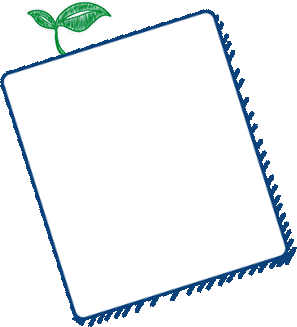 单击添加标题
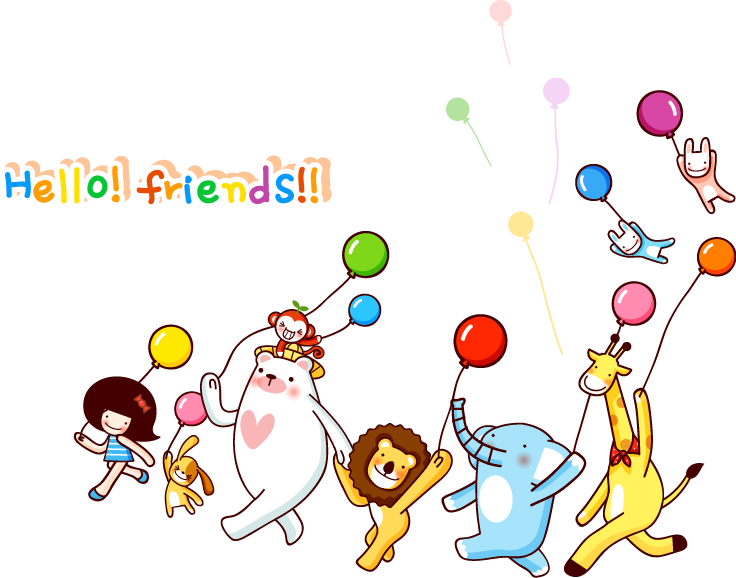 小标题
01
单击此处添加内容
小标题
02
单击此处添加内容
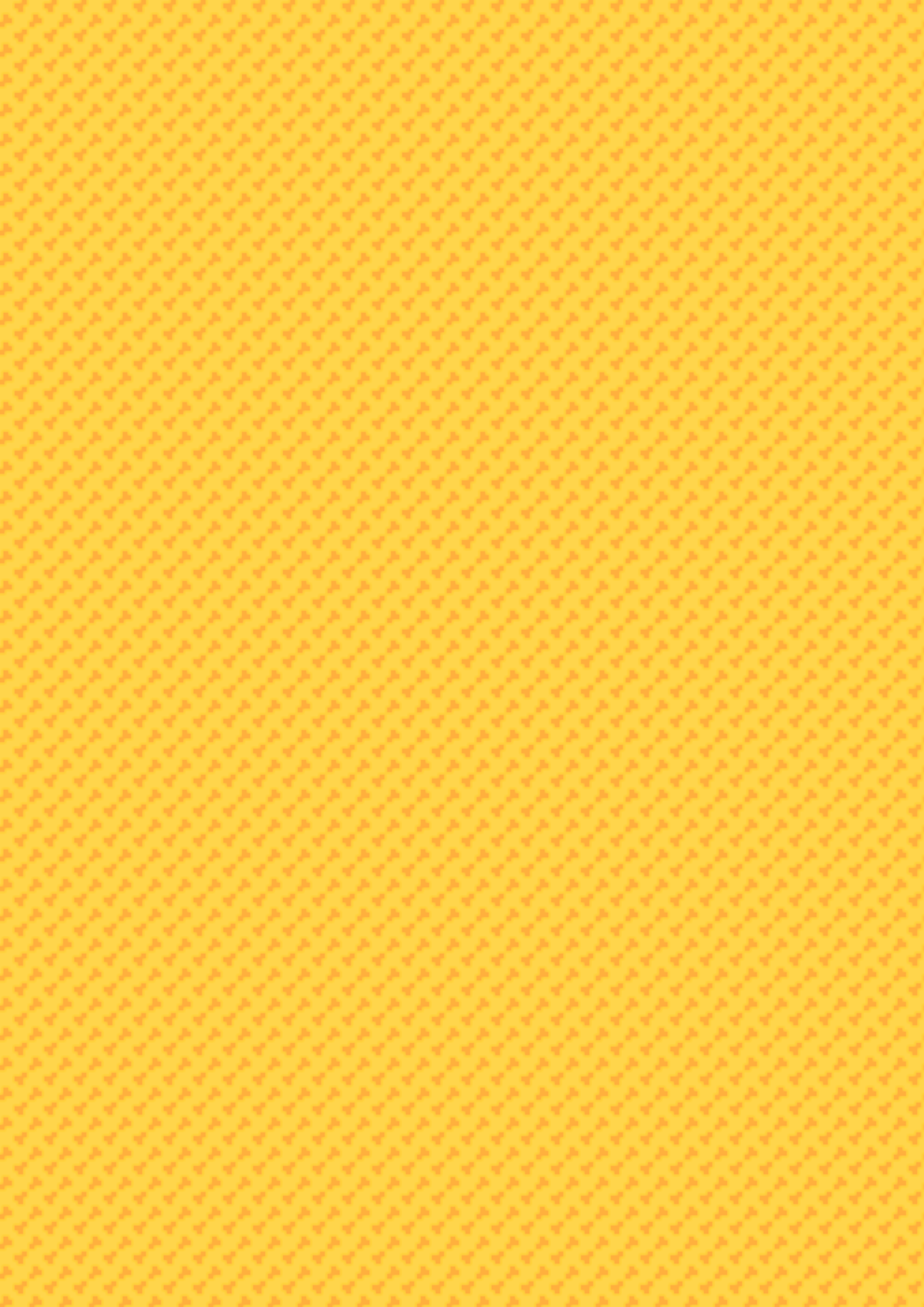 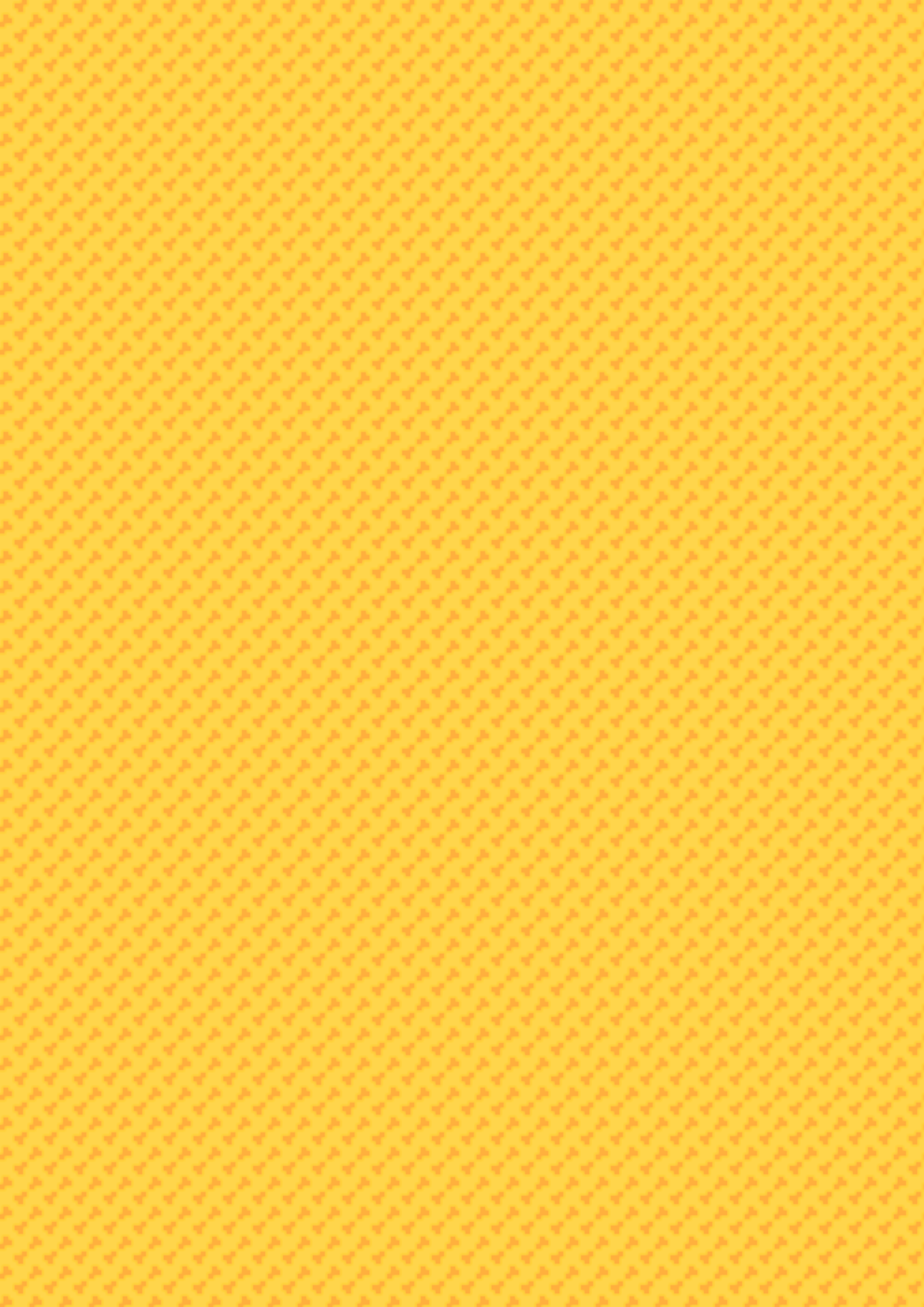 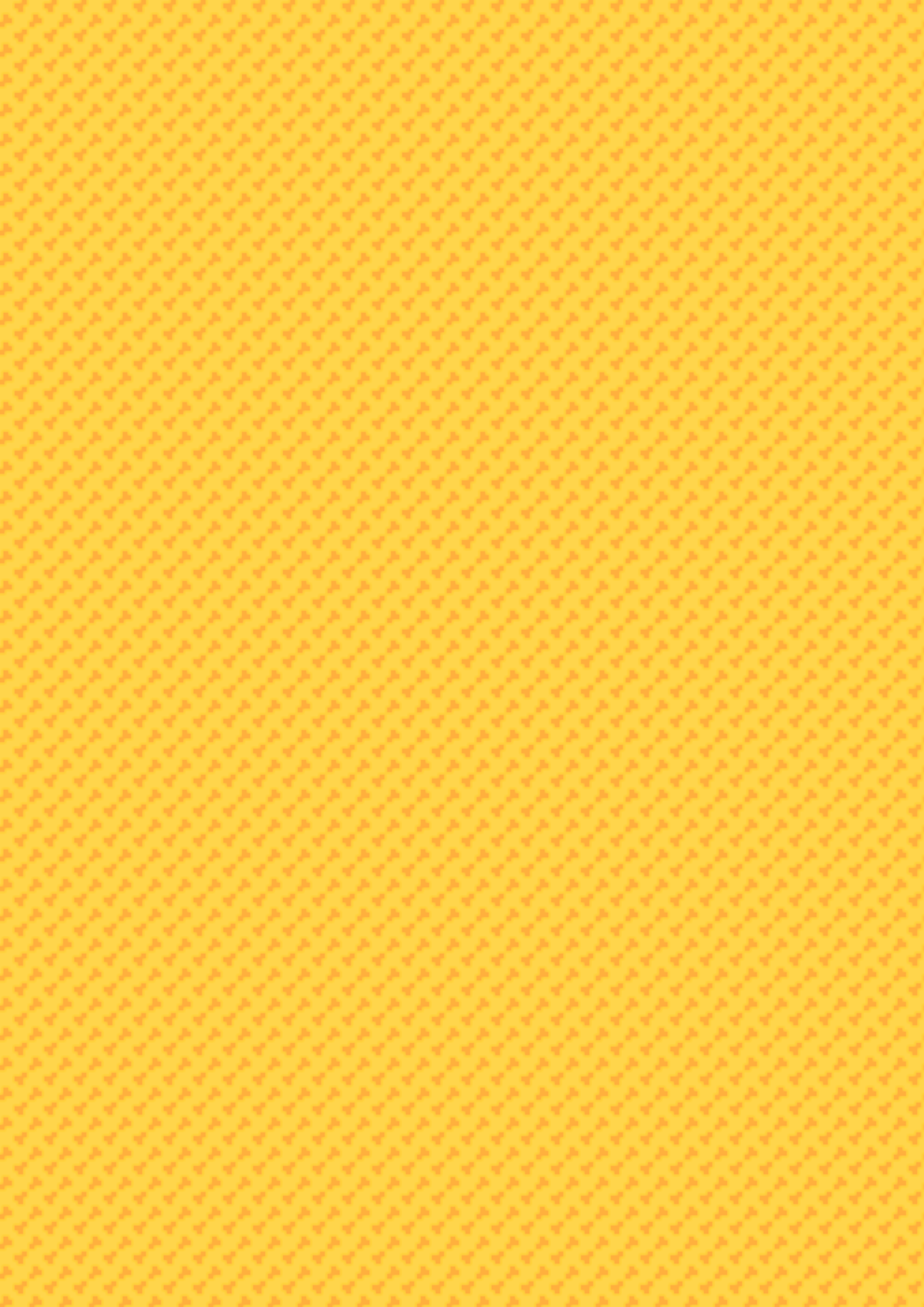 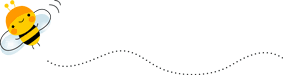 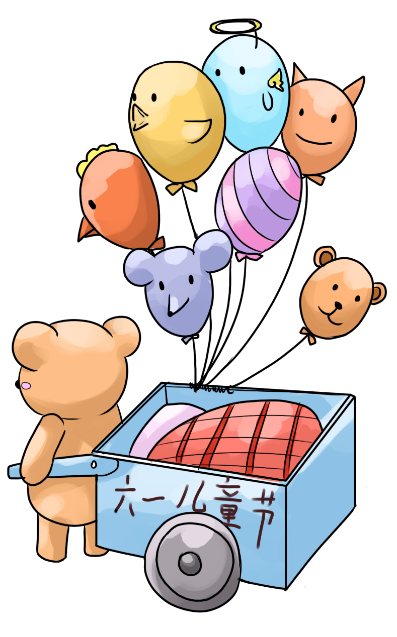 单击添加标题
小标题
01
单击此处添加内容
小标题
02
单击此处添加内容
小标题
03
单击此处添加内容
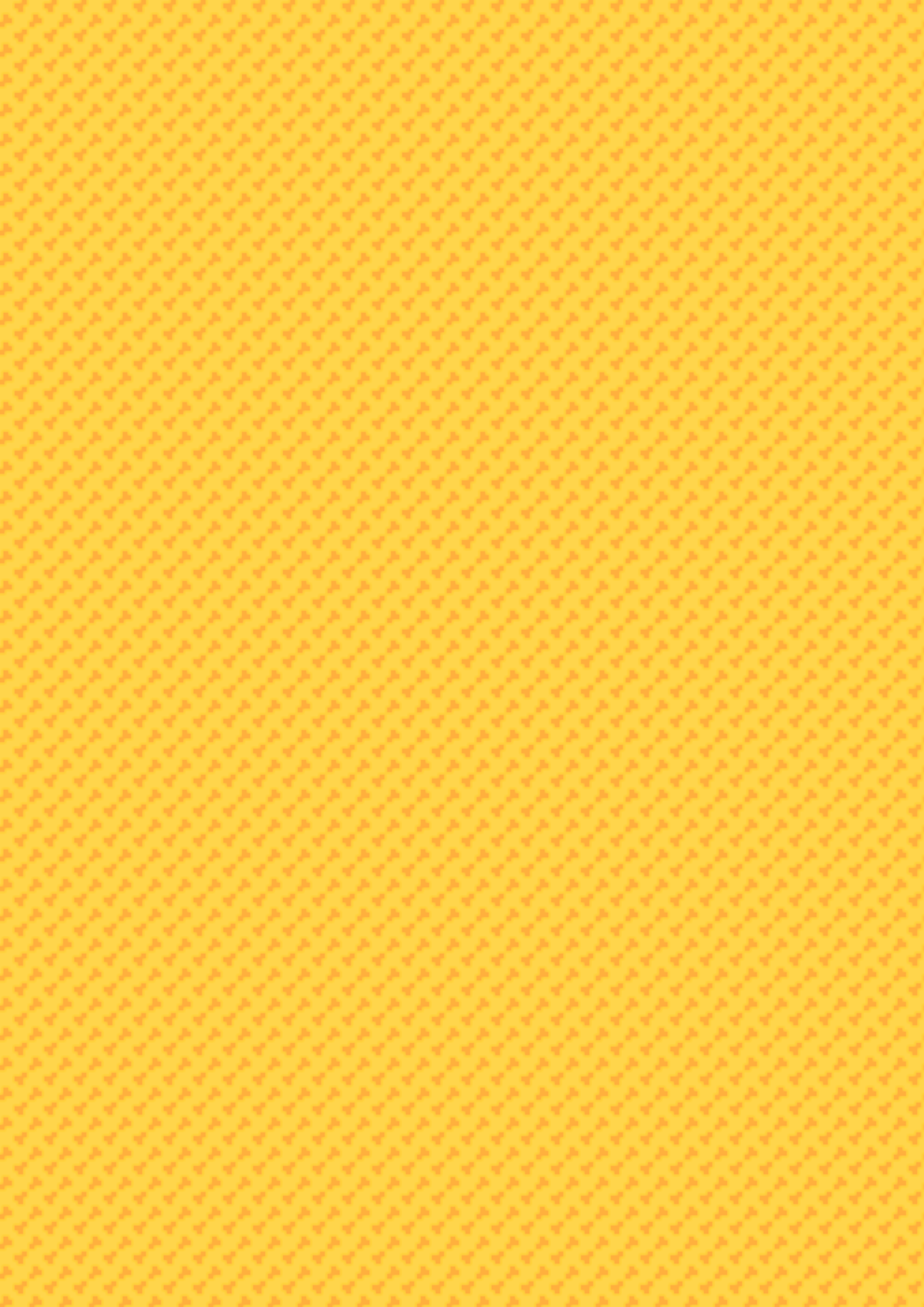 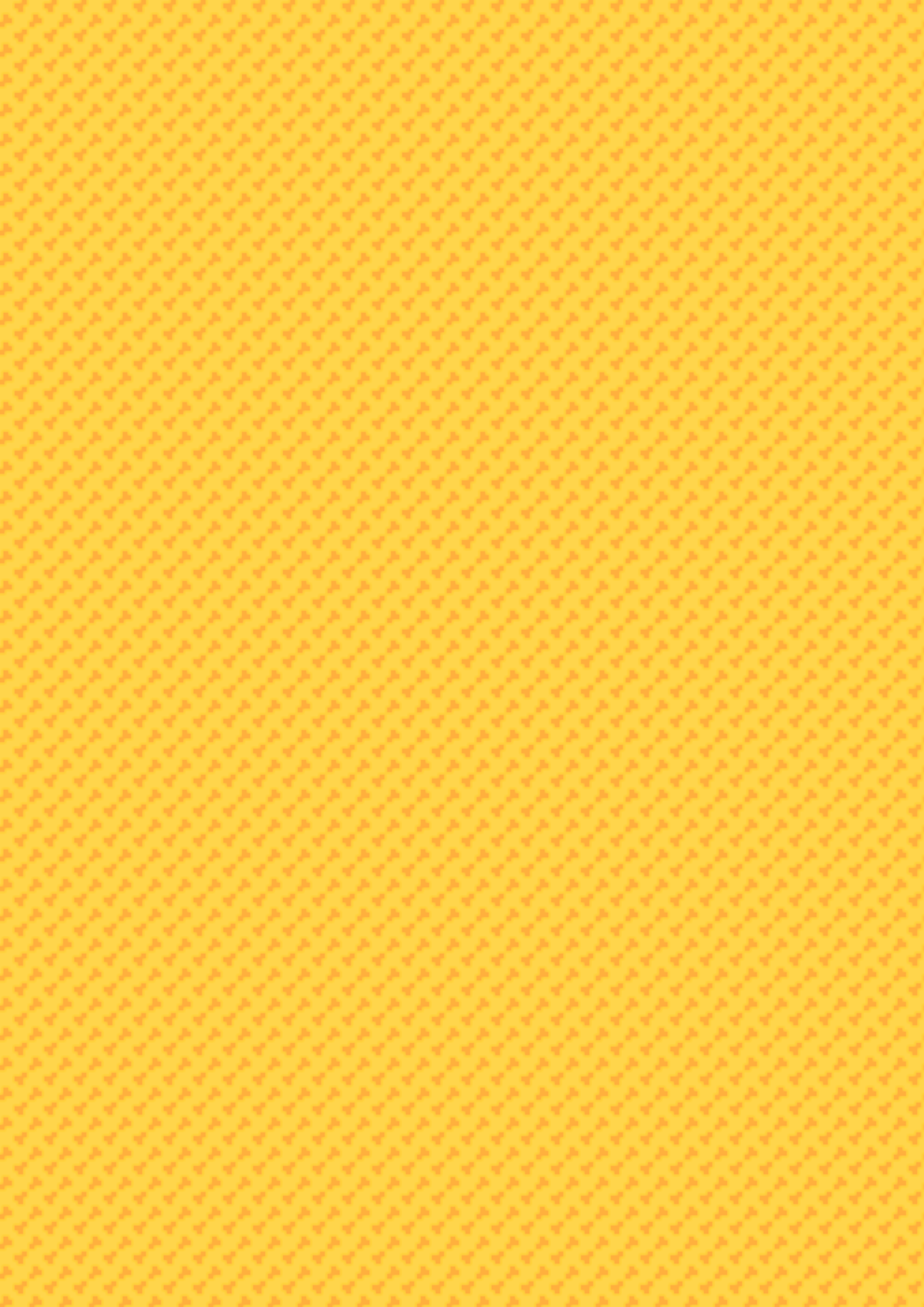 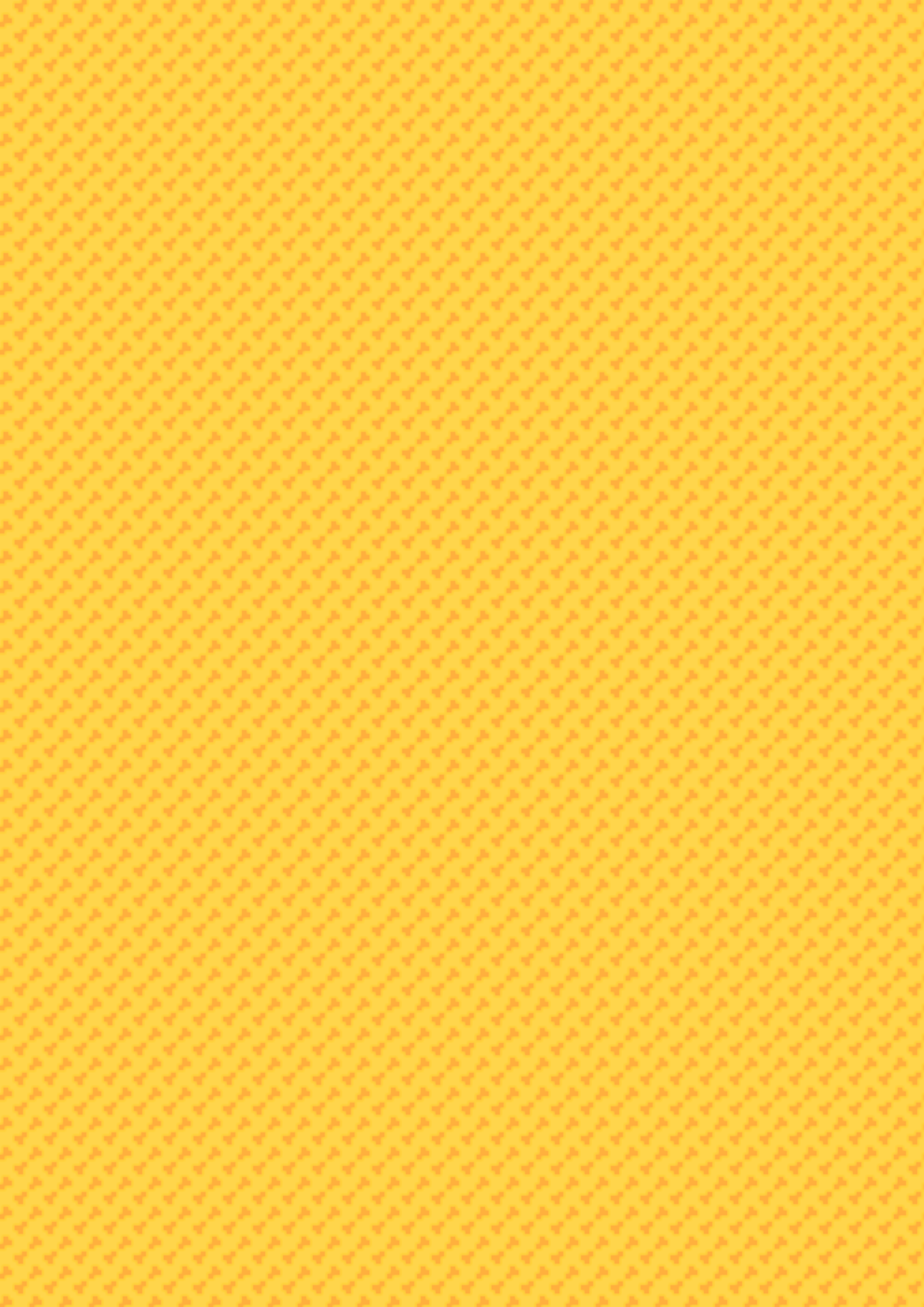 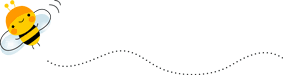 单击添加标题
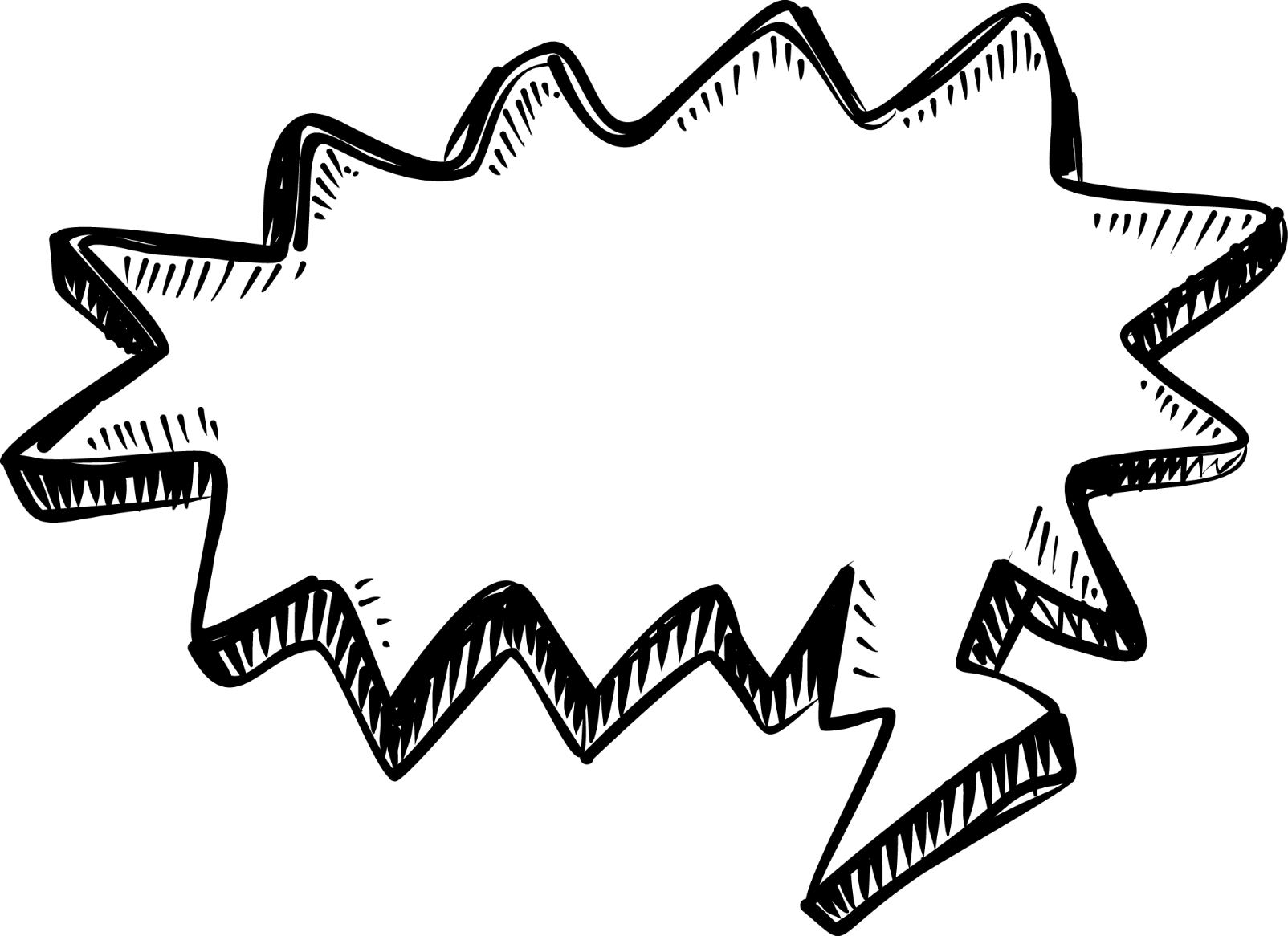 Entrepreneurial activities differ substantially depending on the type of organization and creativity. Entrepreneurial activities differ
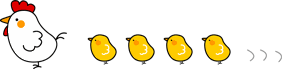 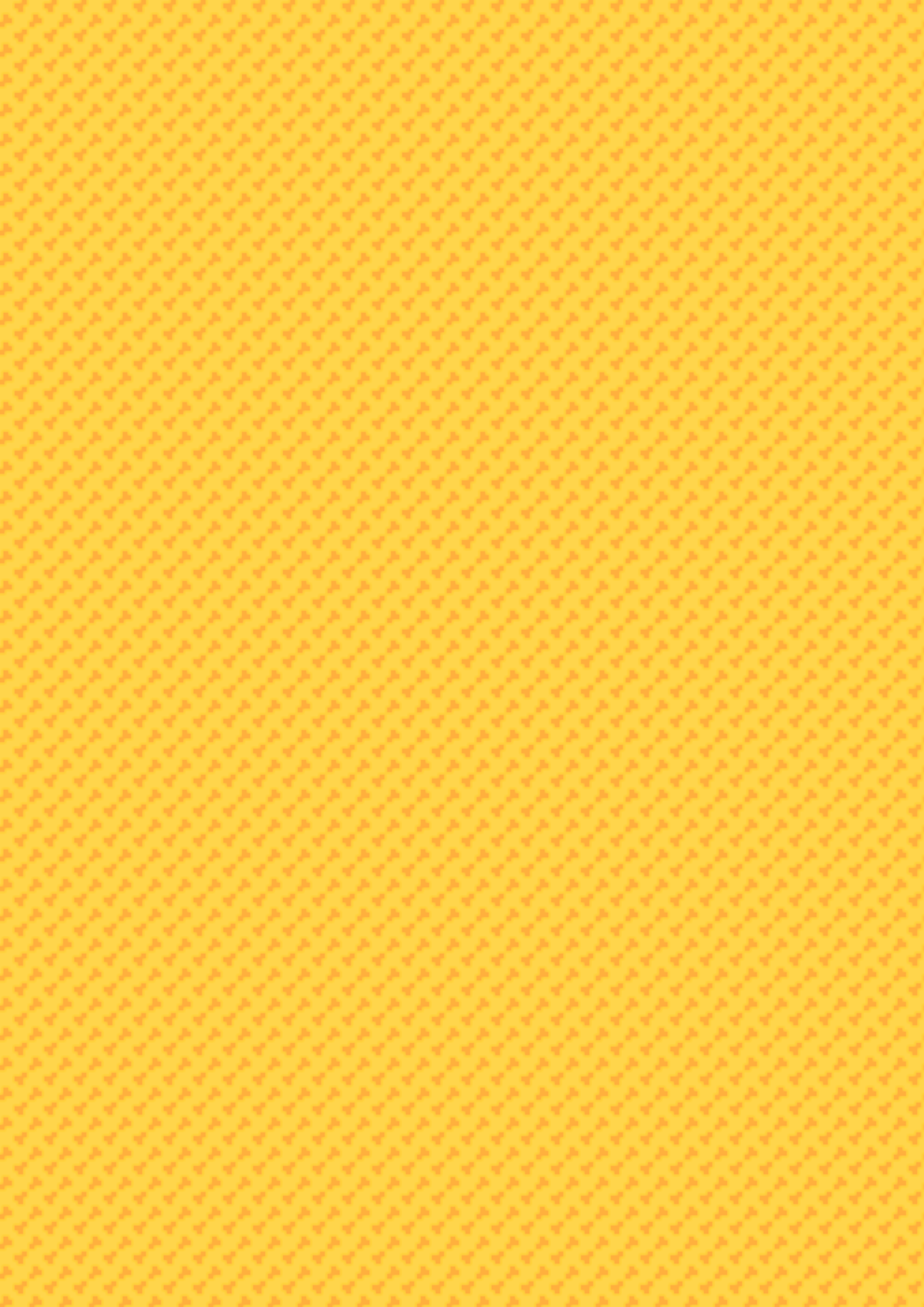 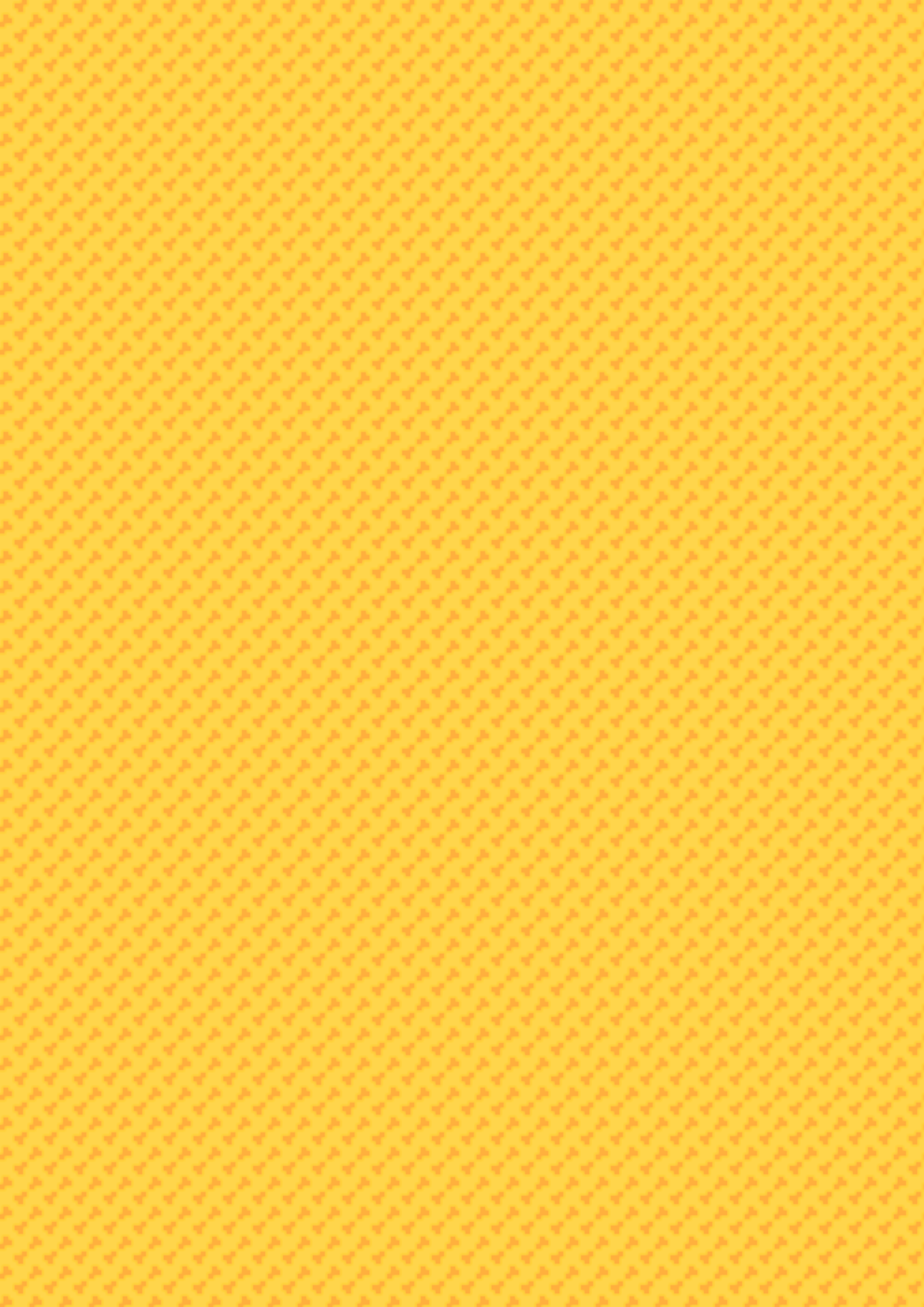 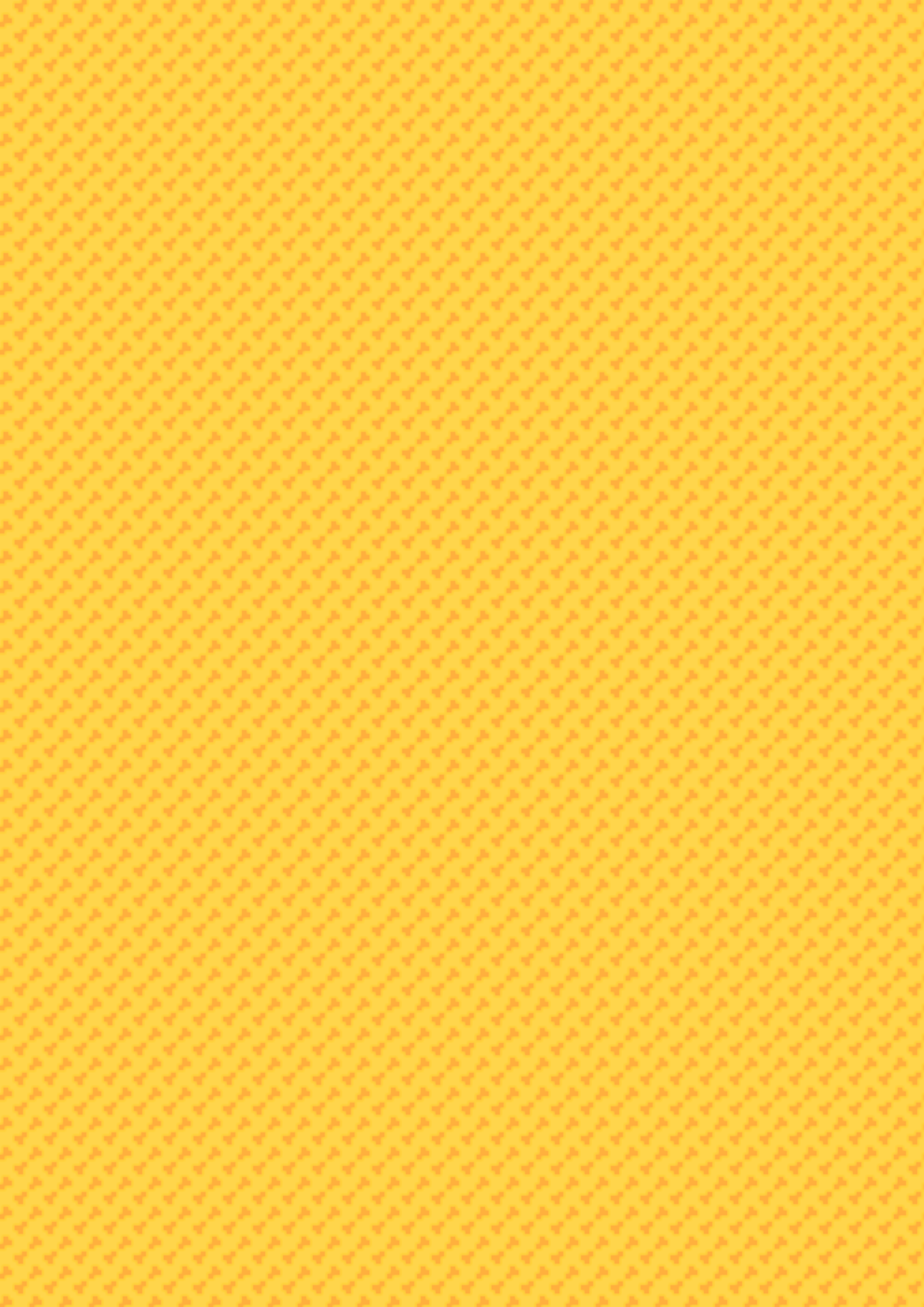 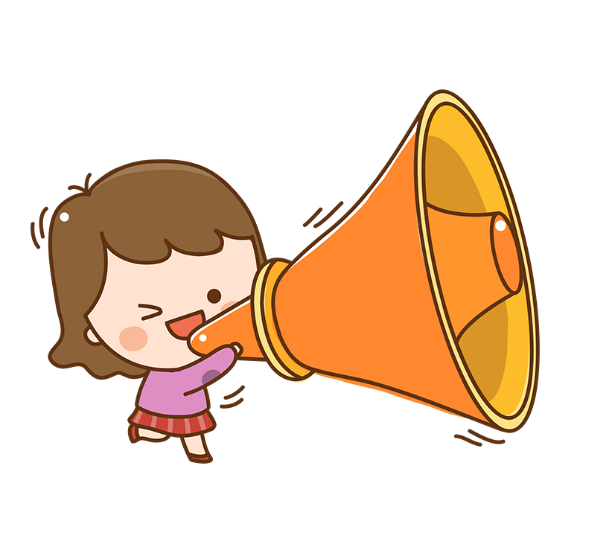 PART FOUR
单击添加标题
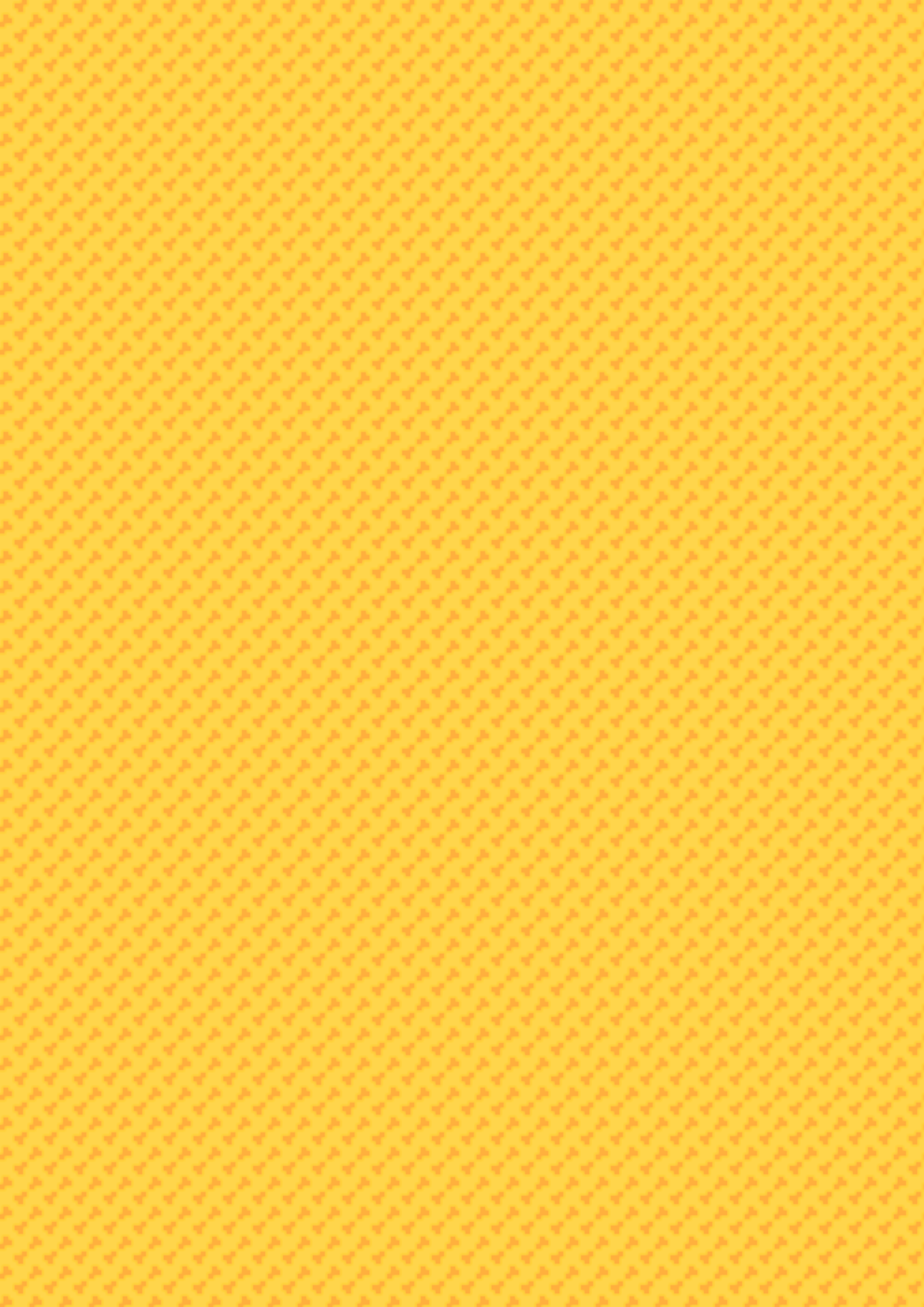 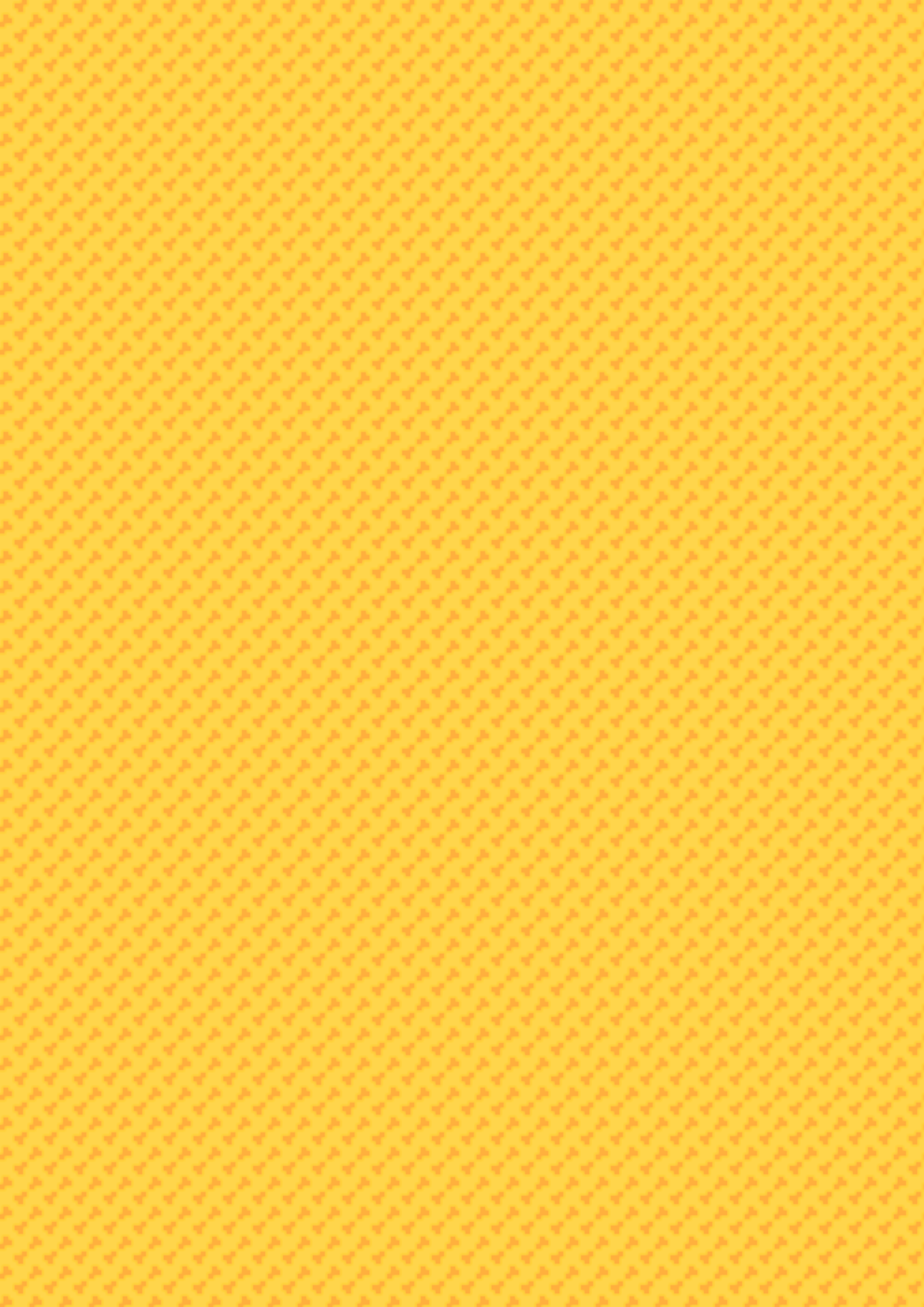 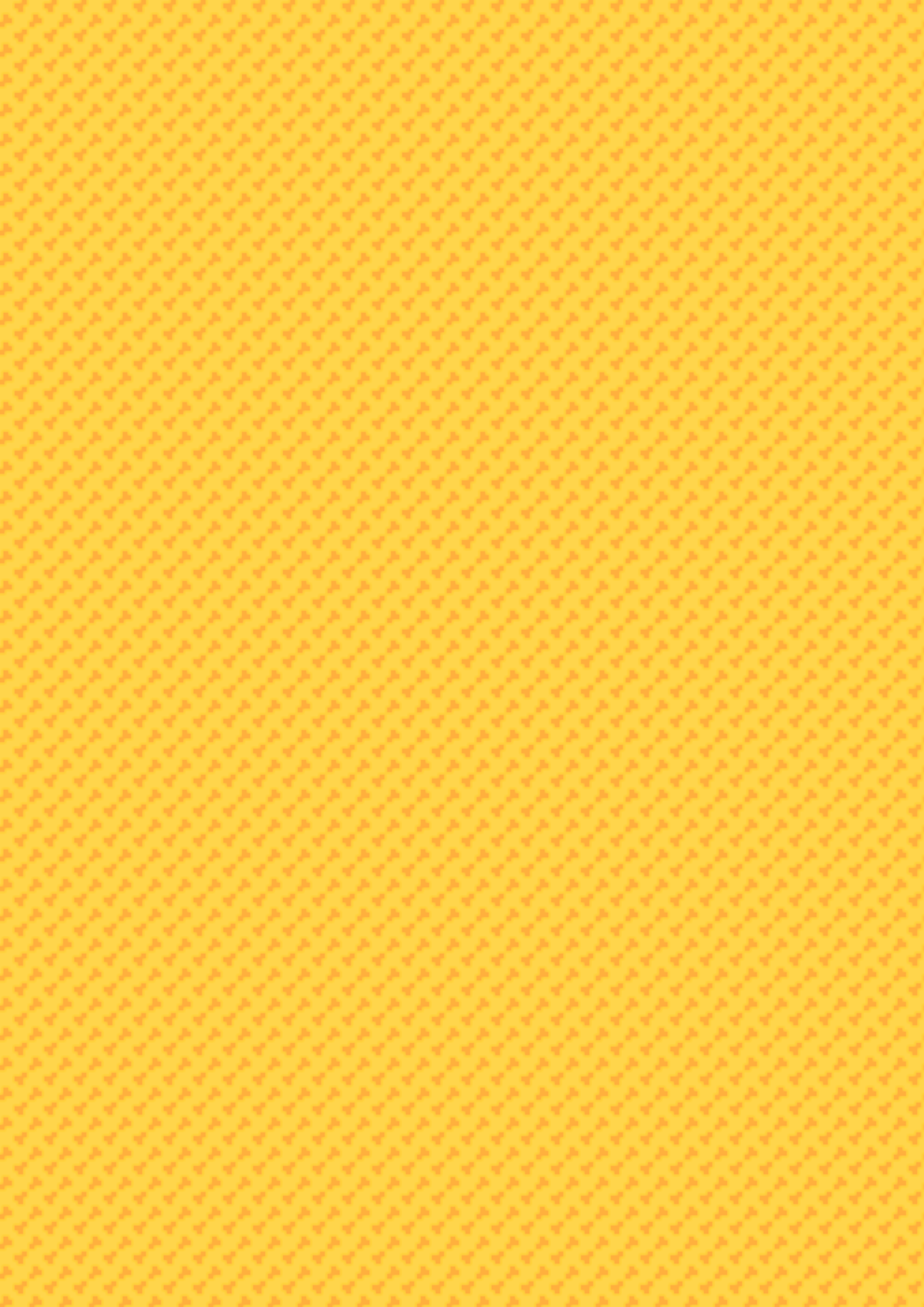 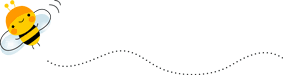 单击添加标题
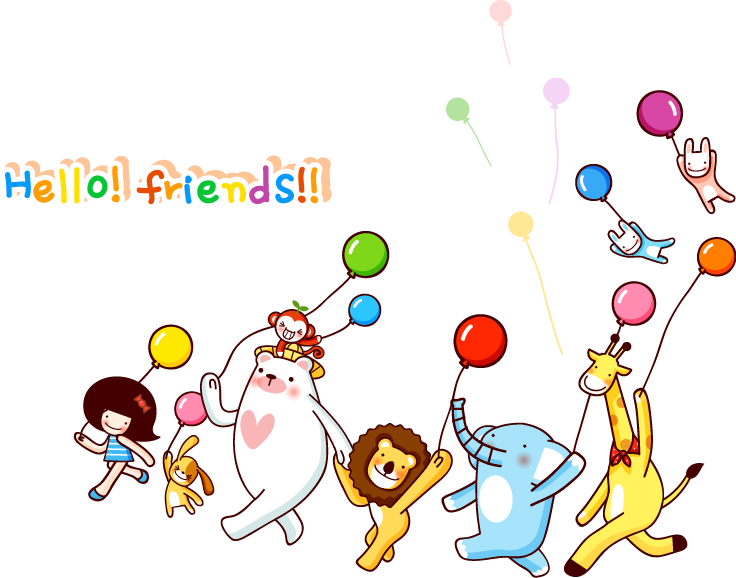 小标题
01
单击此处添加内容
小标题
02
单击此处添加内容
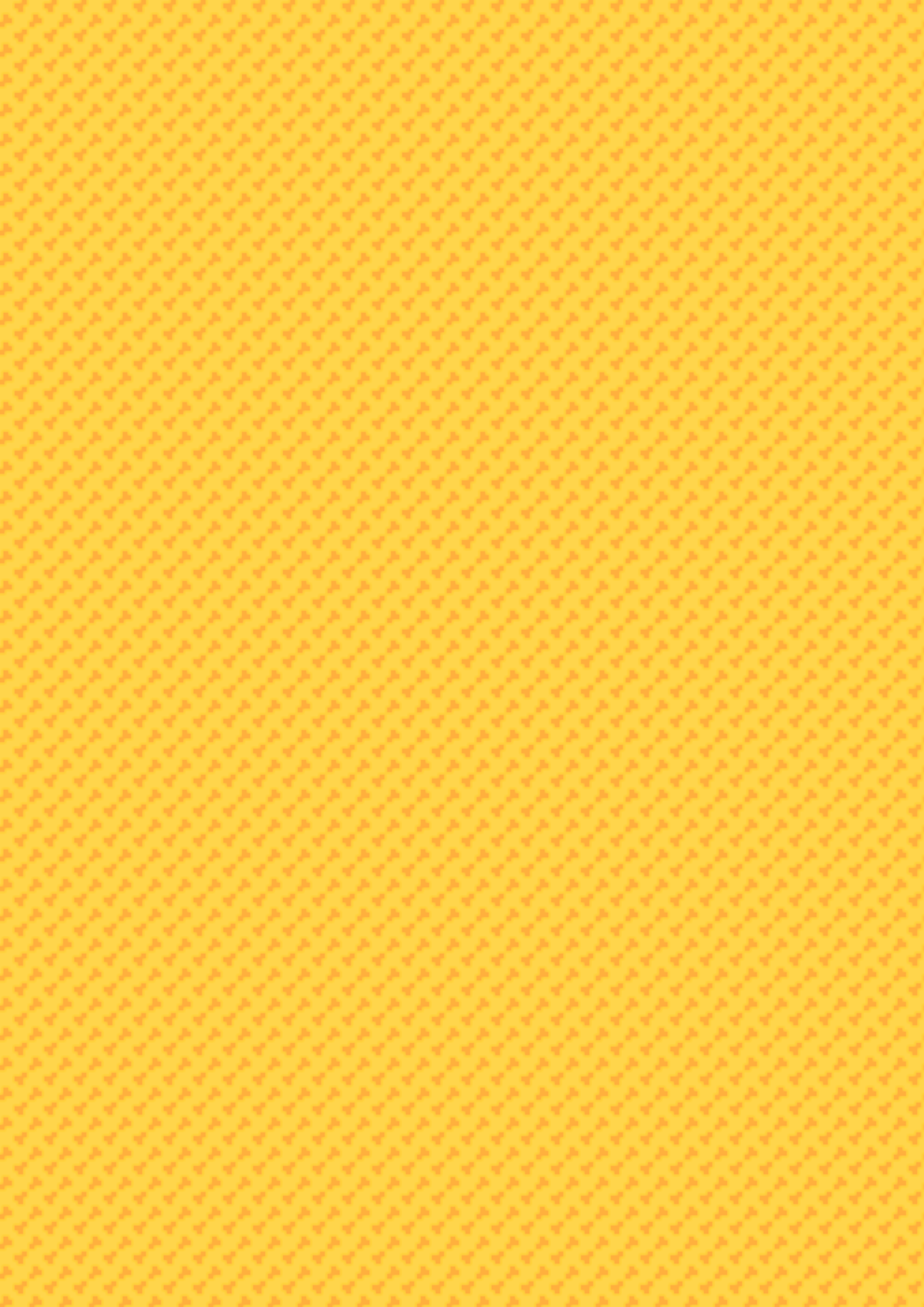 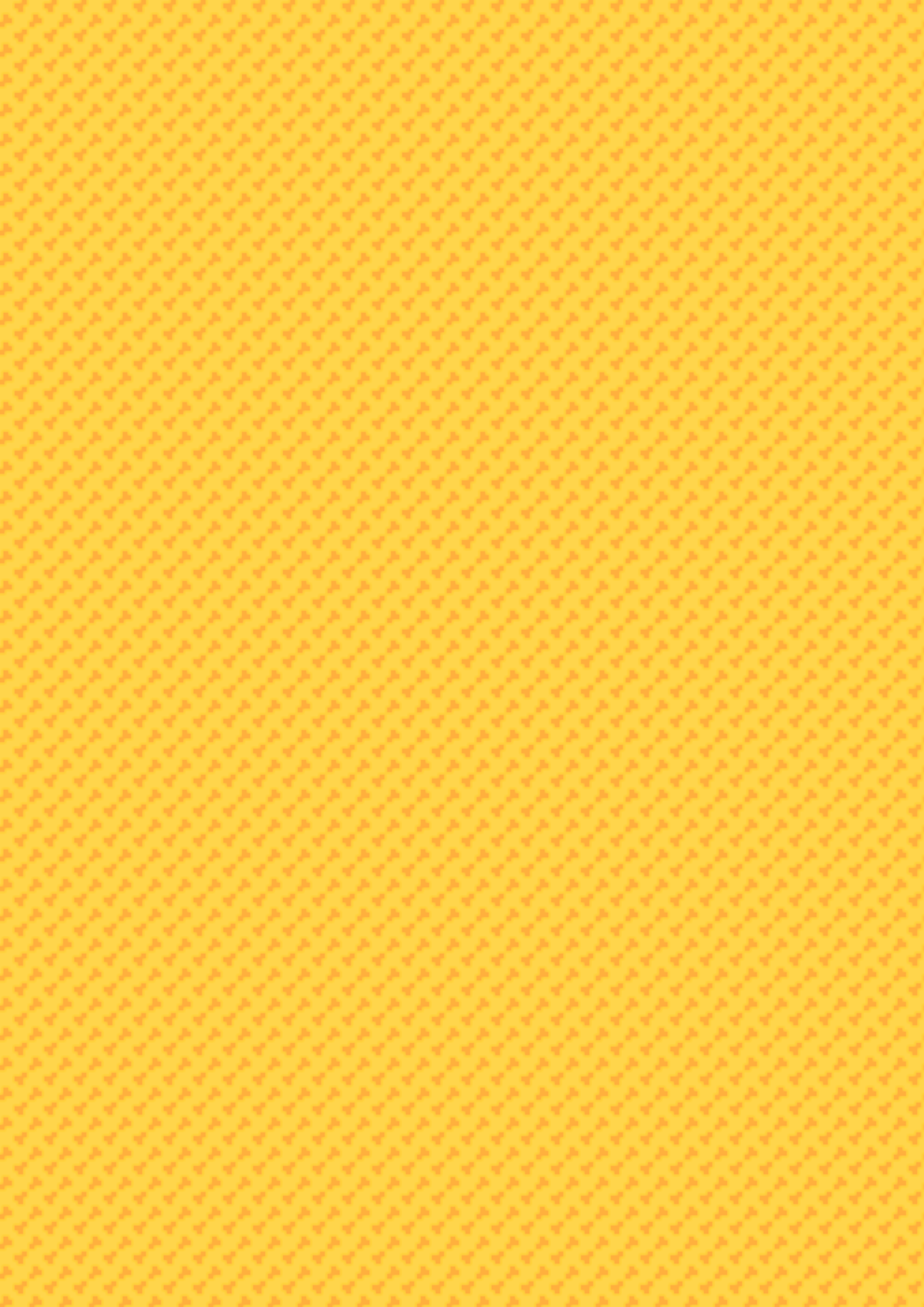 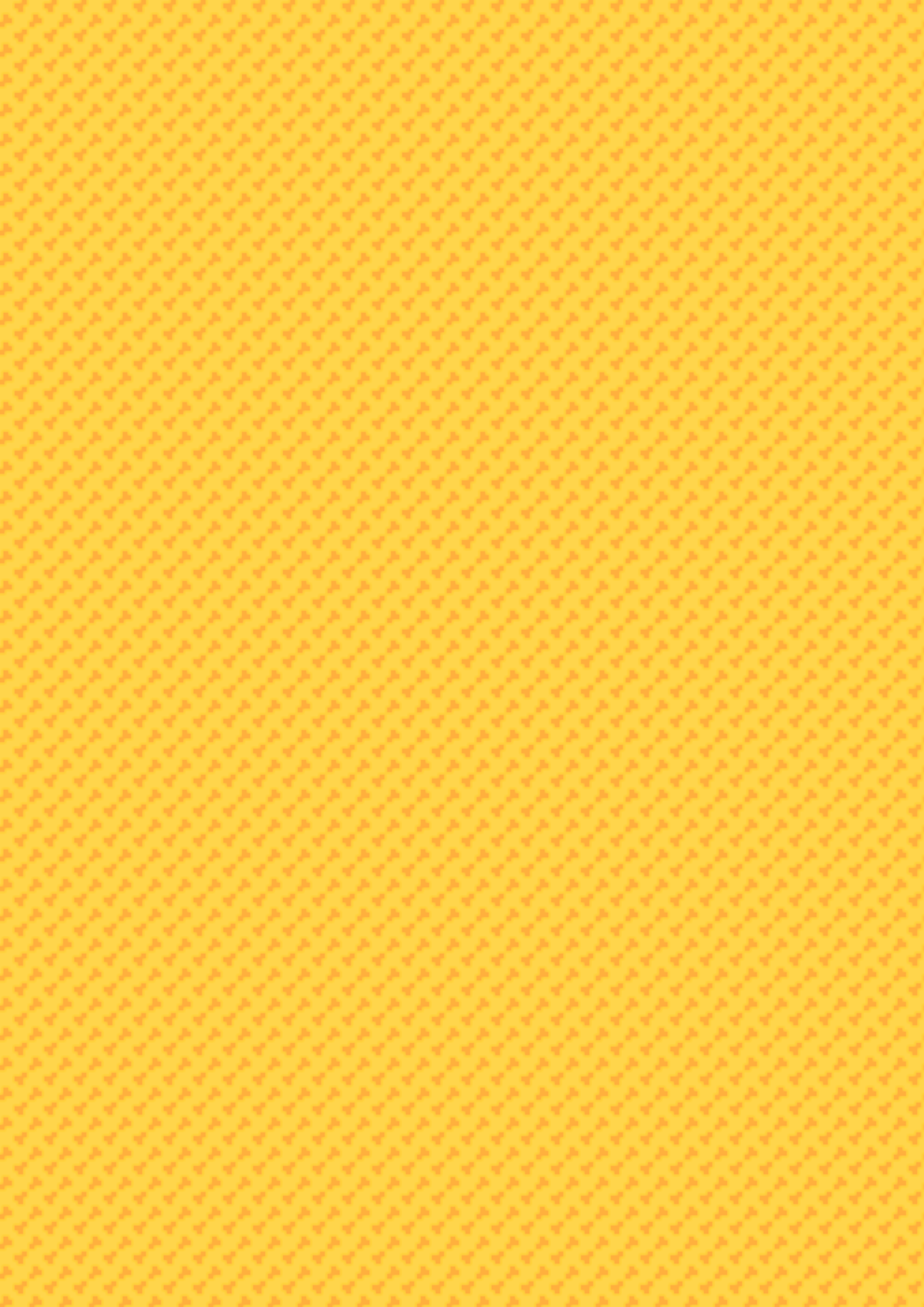 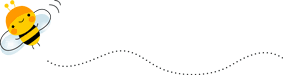 单击添加标题
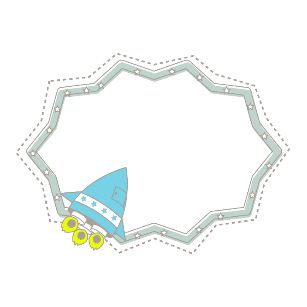 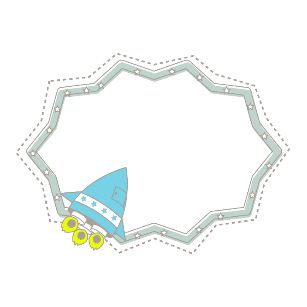 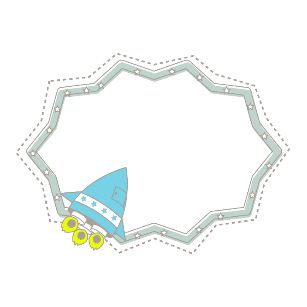 02
03
01
小标题
小标题
小标题
单击此处添加内容
单击此处添加内容
单击此处添加内容
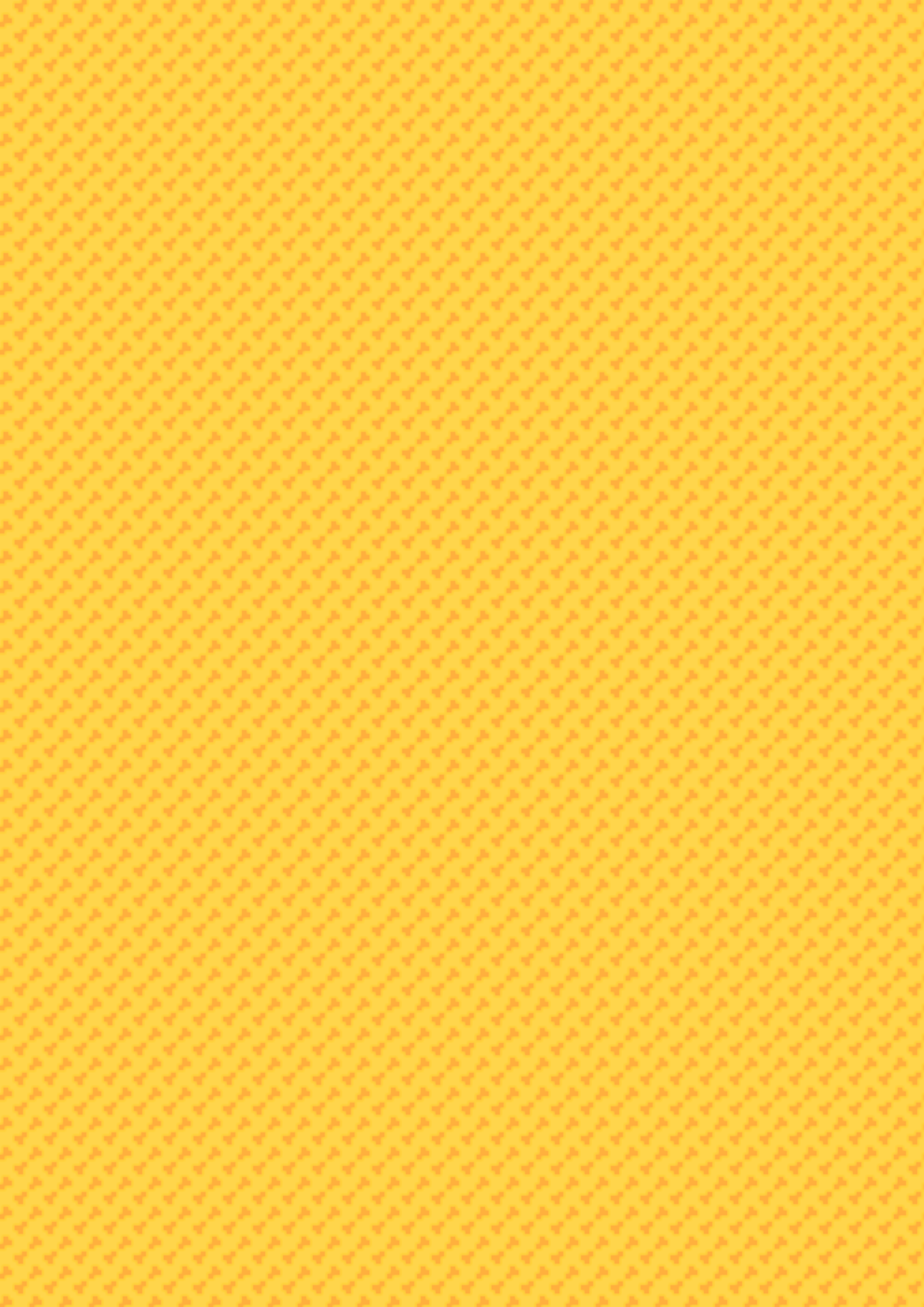 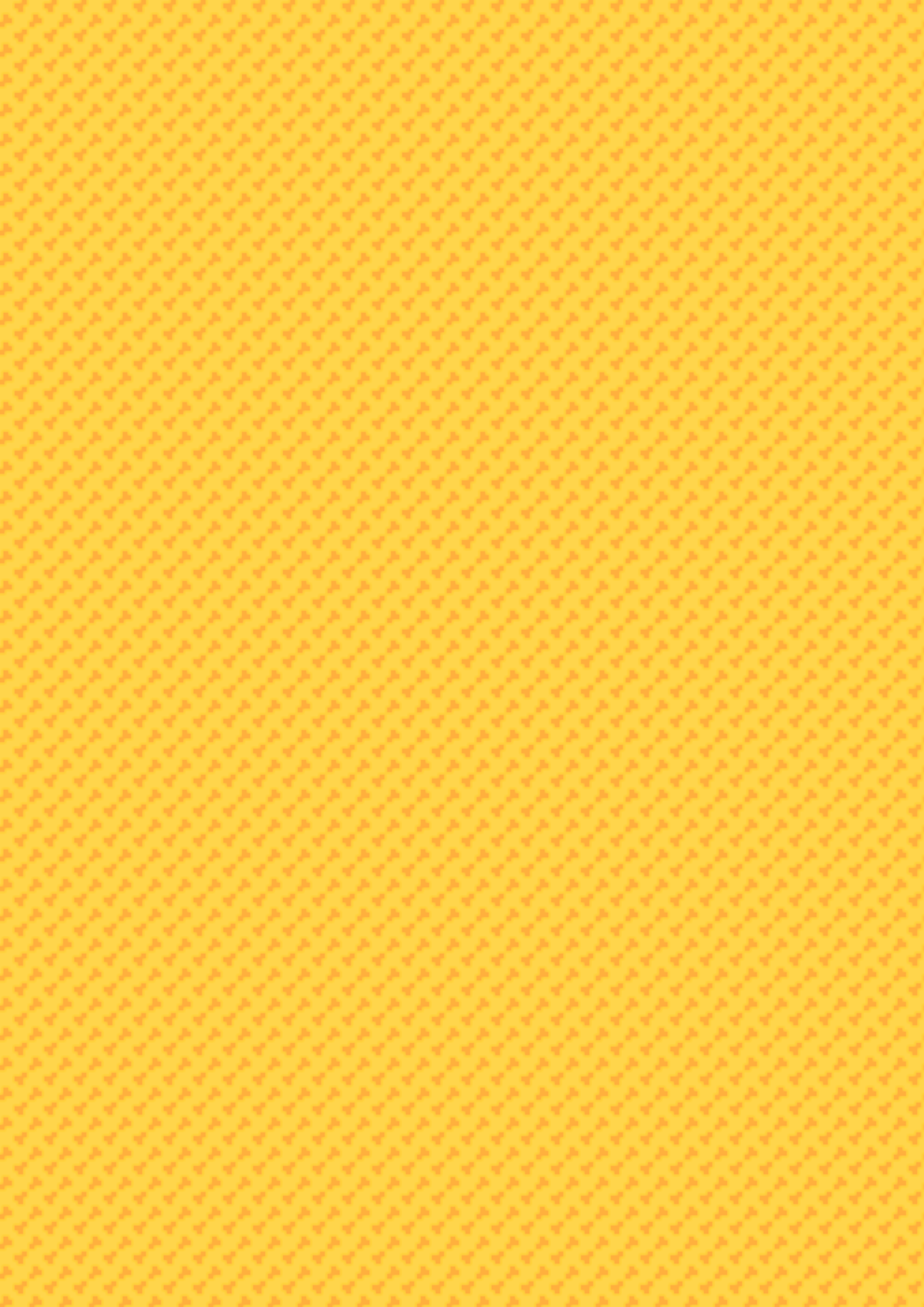 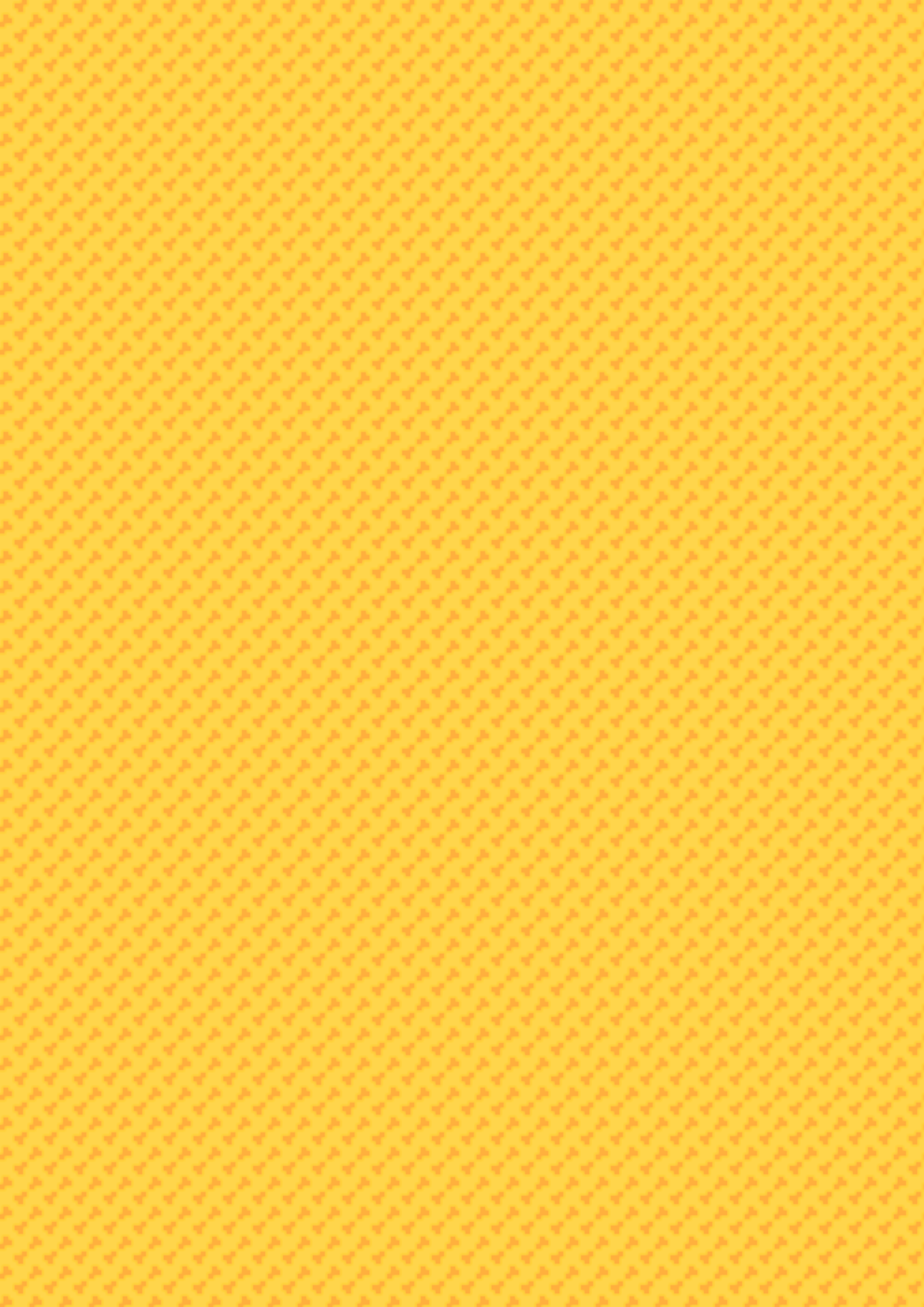 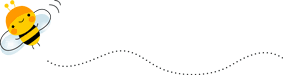 单击添加标题
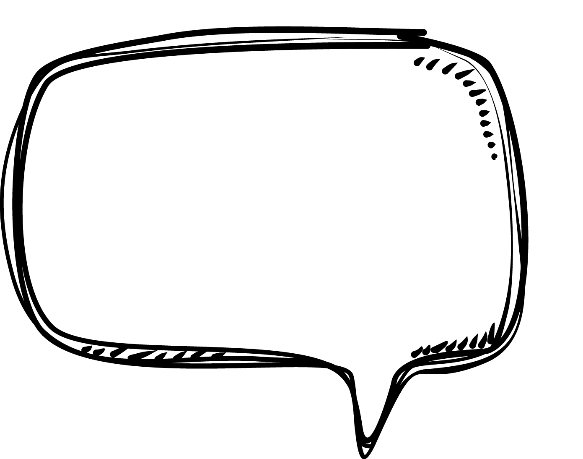 您的内容打在这里，或者通过复制您的文本后，在此框中选择粘贴，并选择只保留文字。
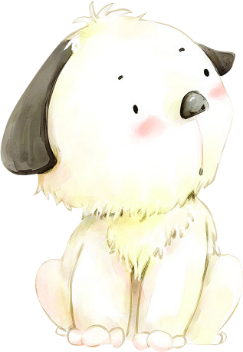 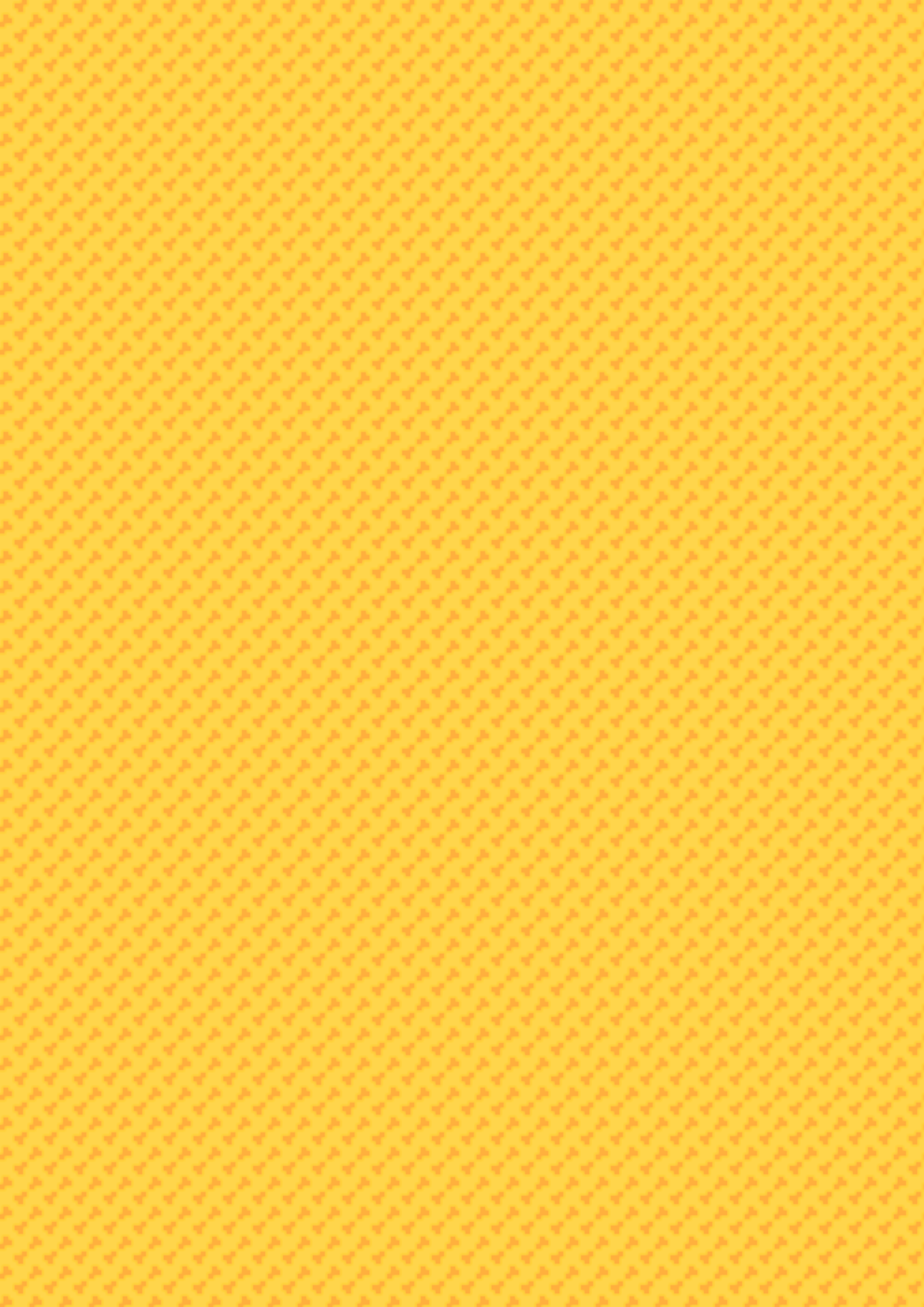 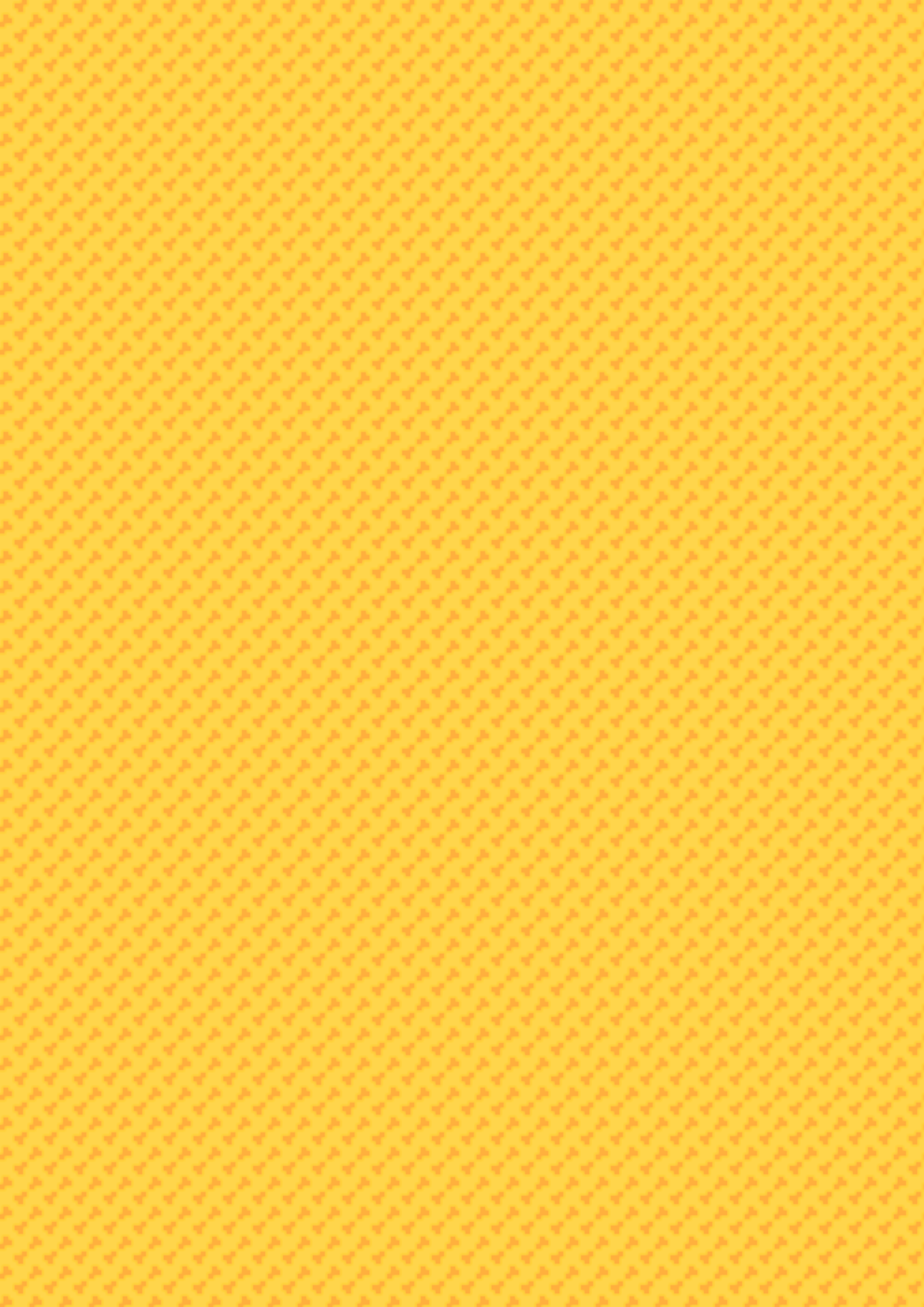 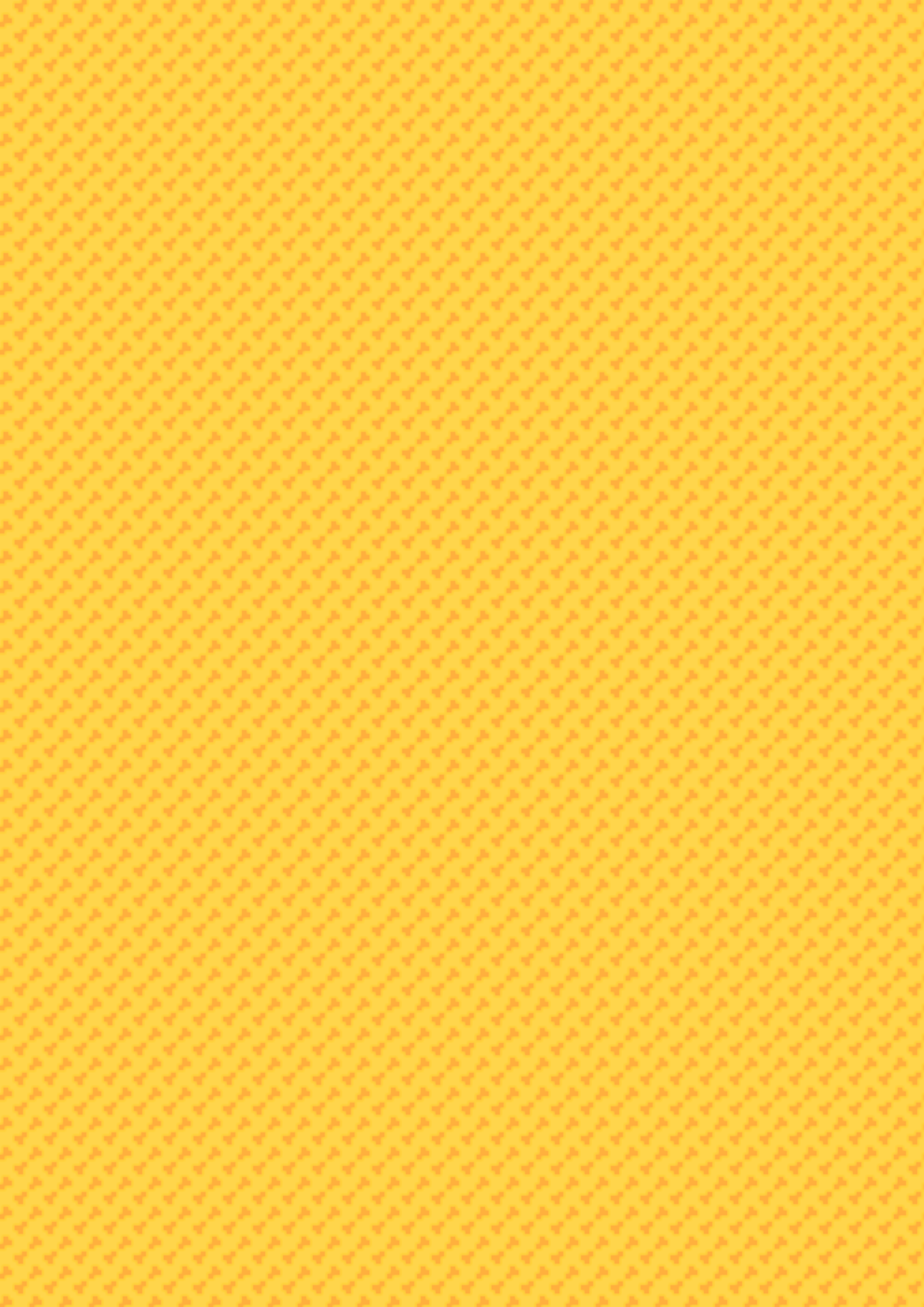 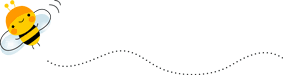 单击添加标题
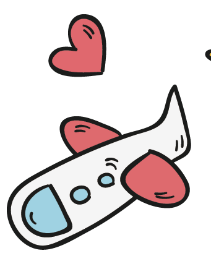 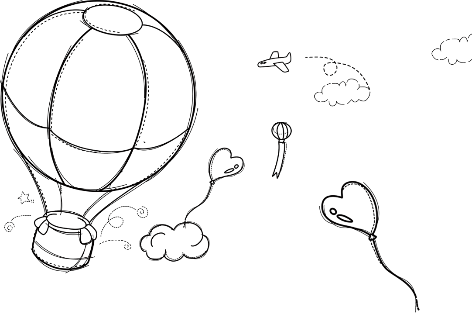 小标题
01
单击此处添加内容
小标题
02
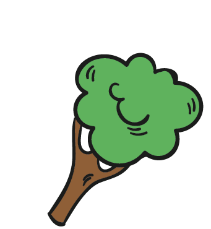 单击此处添加内容
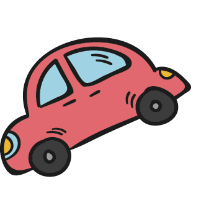 小标题
03
单击此处添加内容
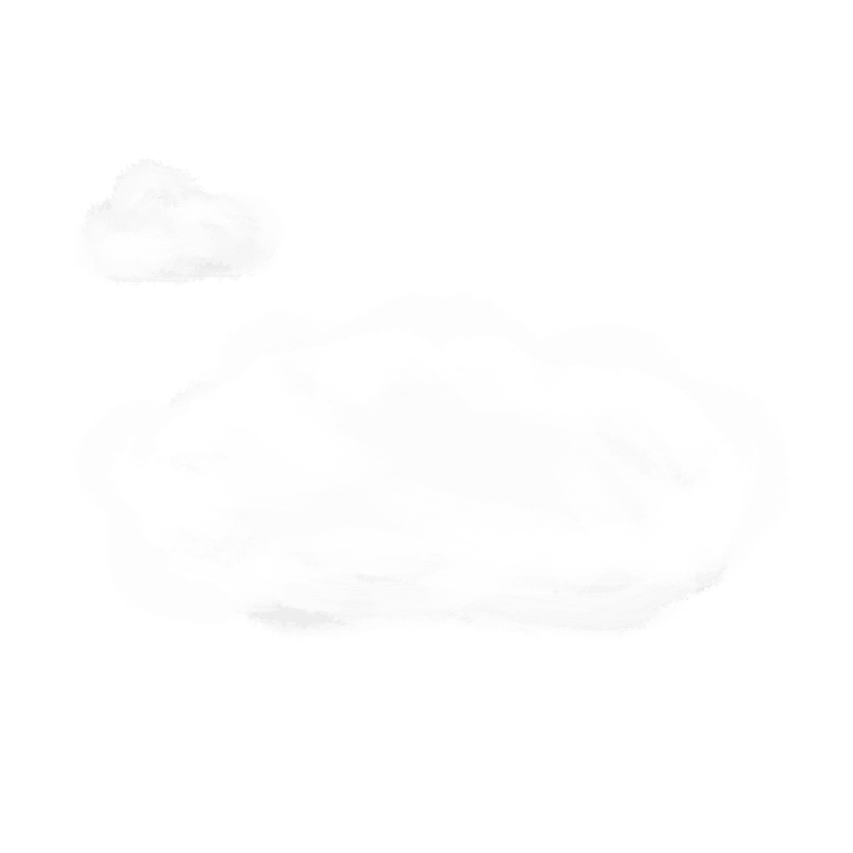 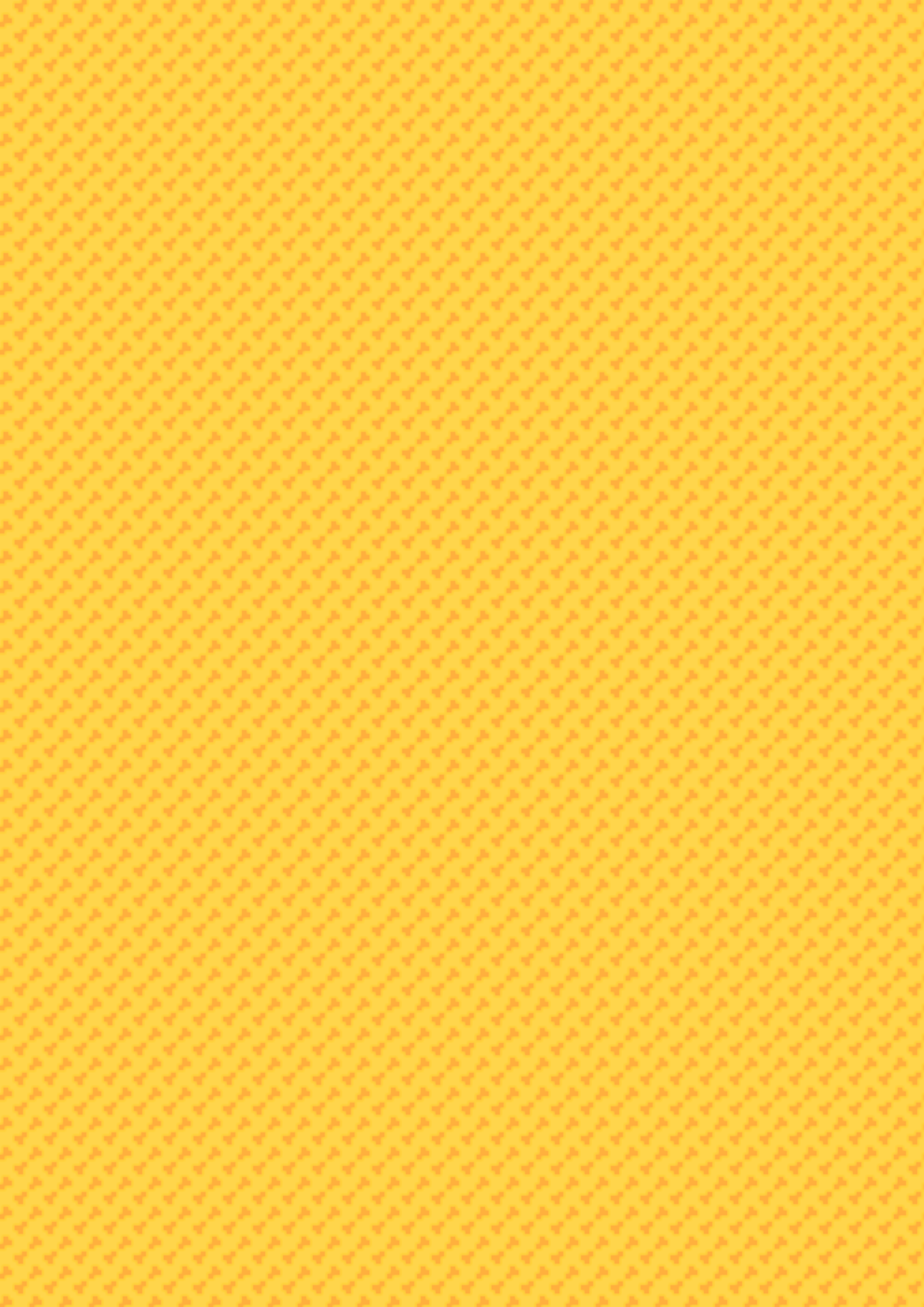 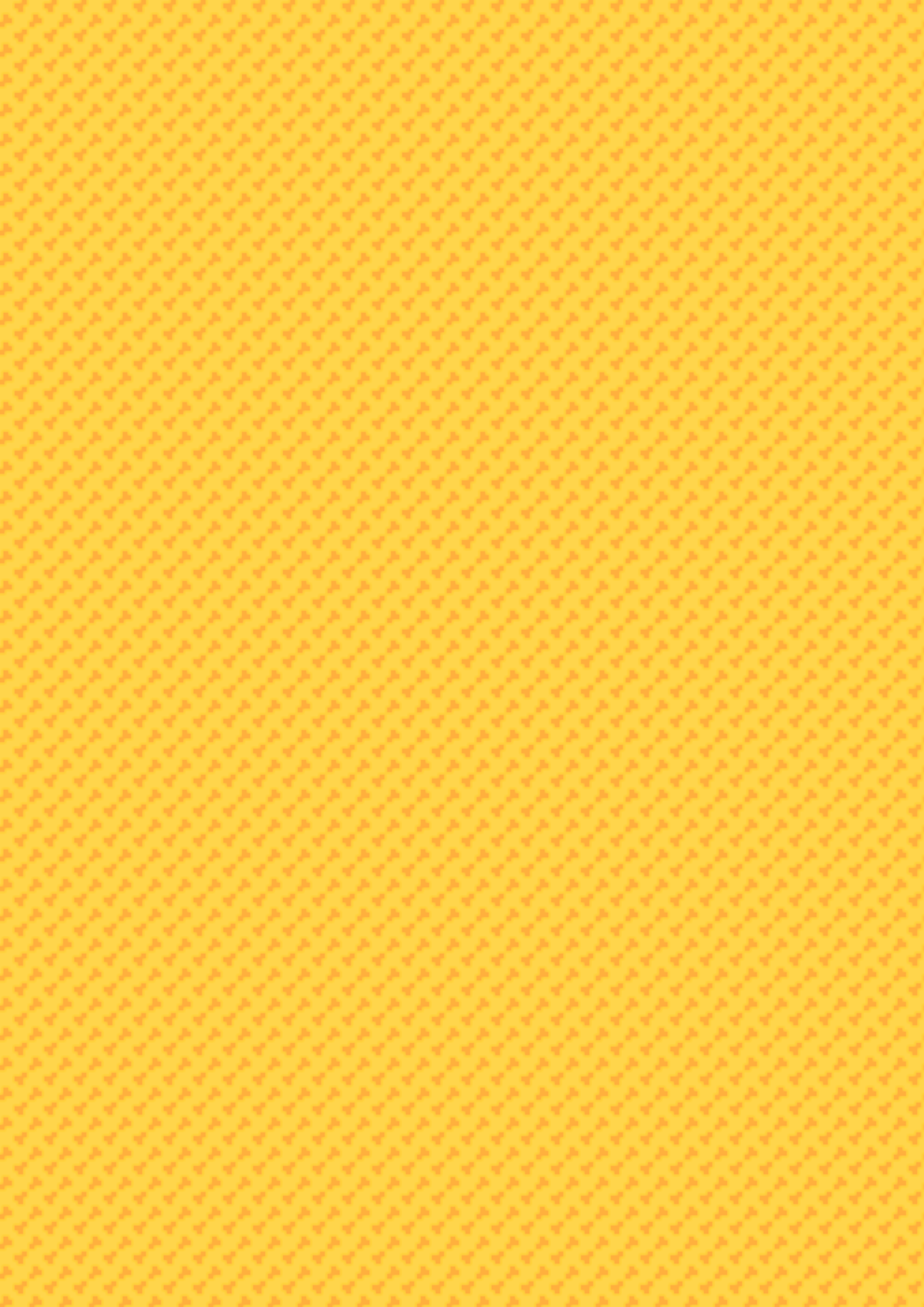 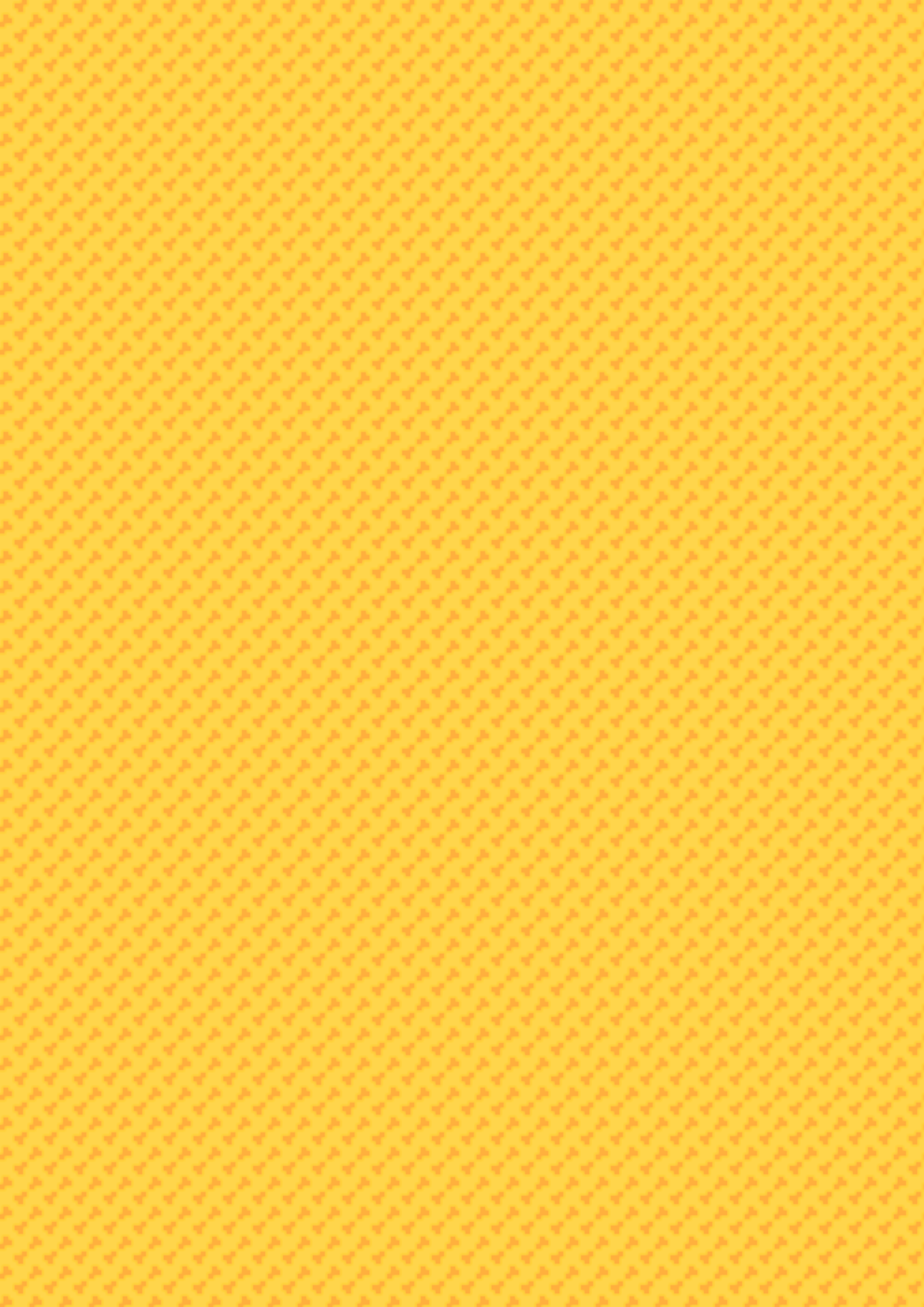 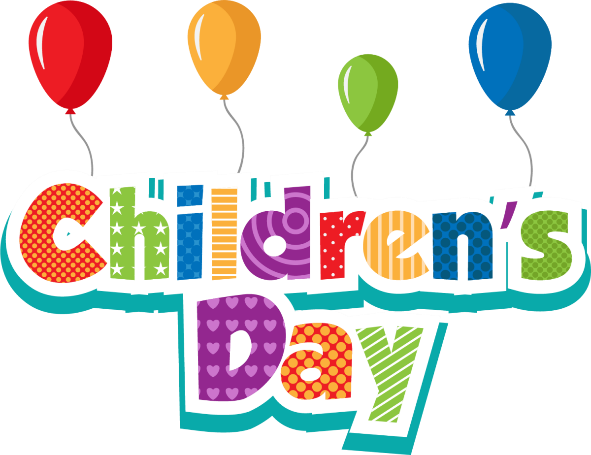 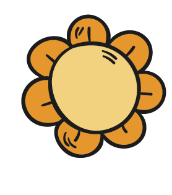 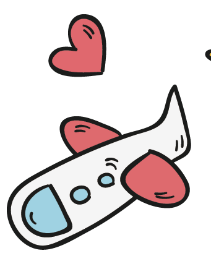 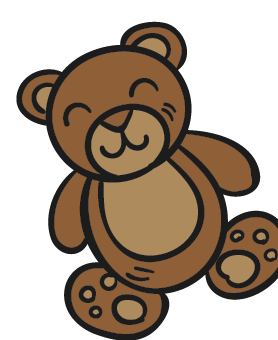 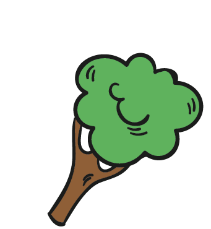 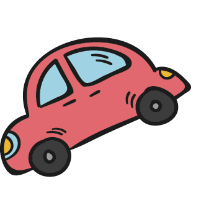